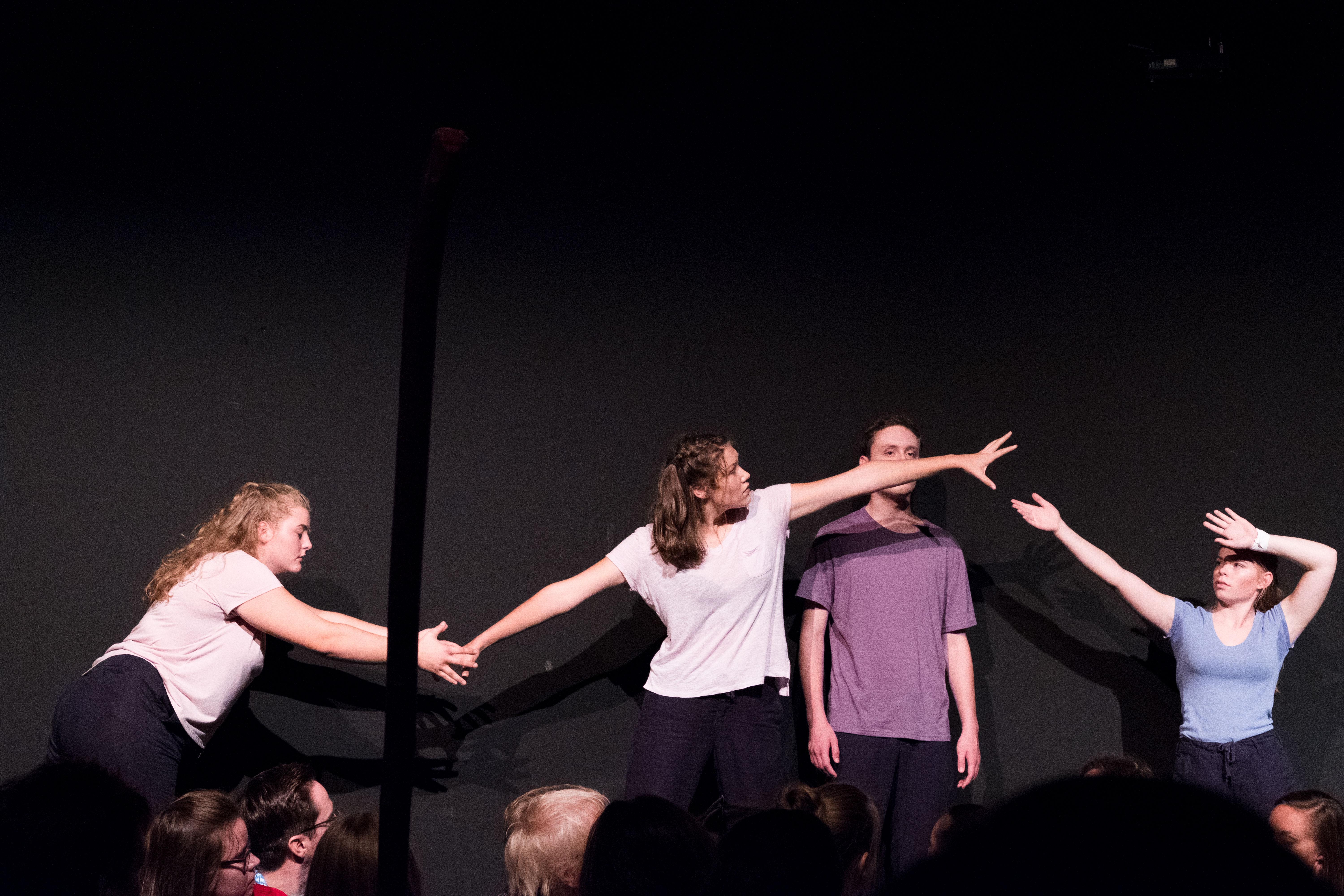 Landesarbeitsgemeinschaft Theater und Film an den bayerischen Schulen e.V.
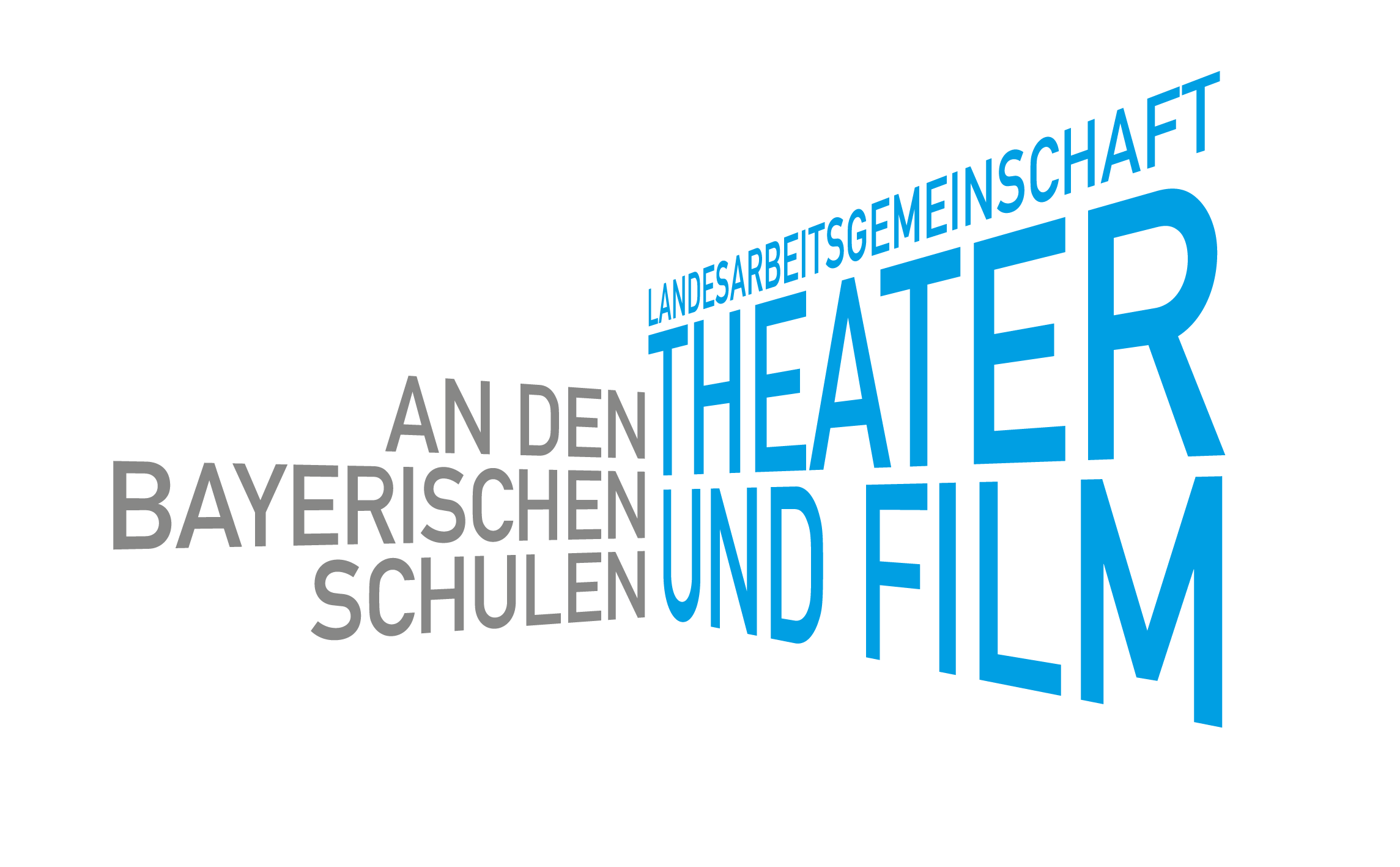 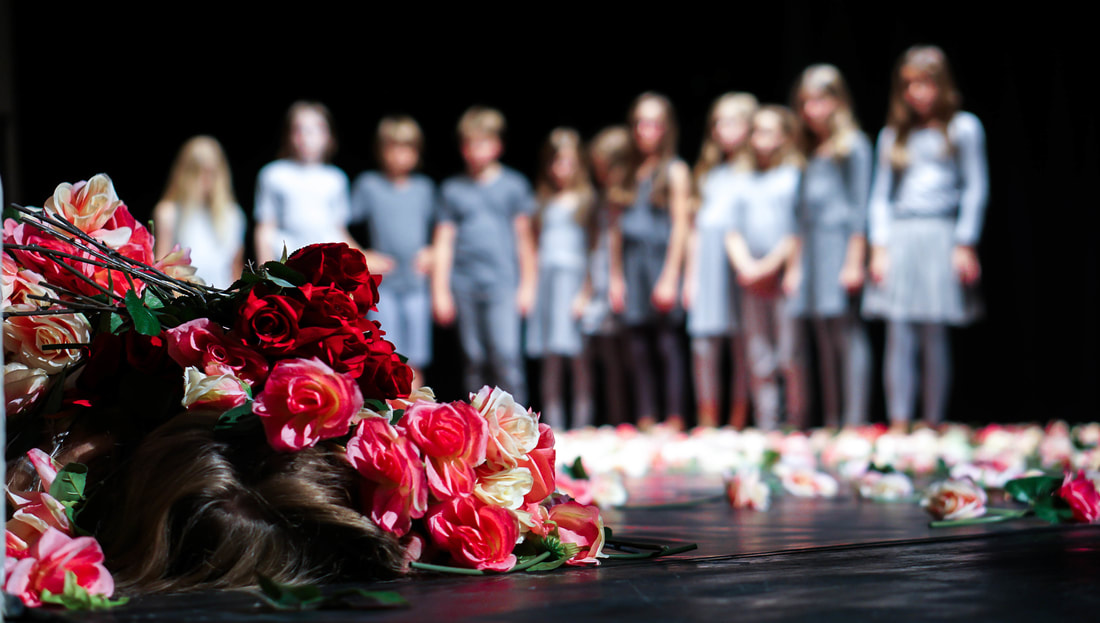 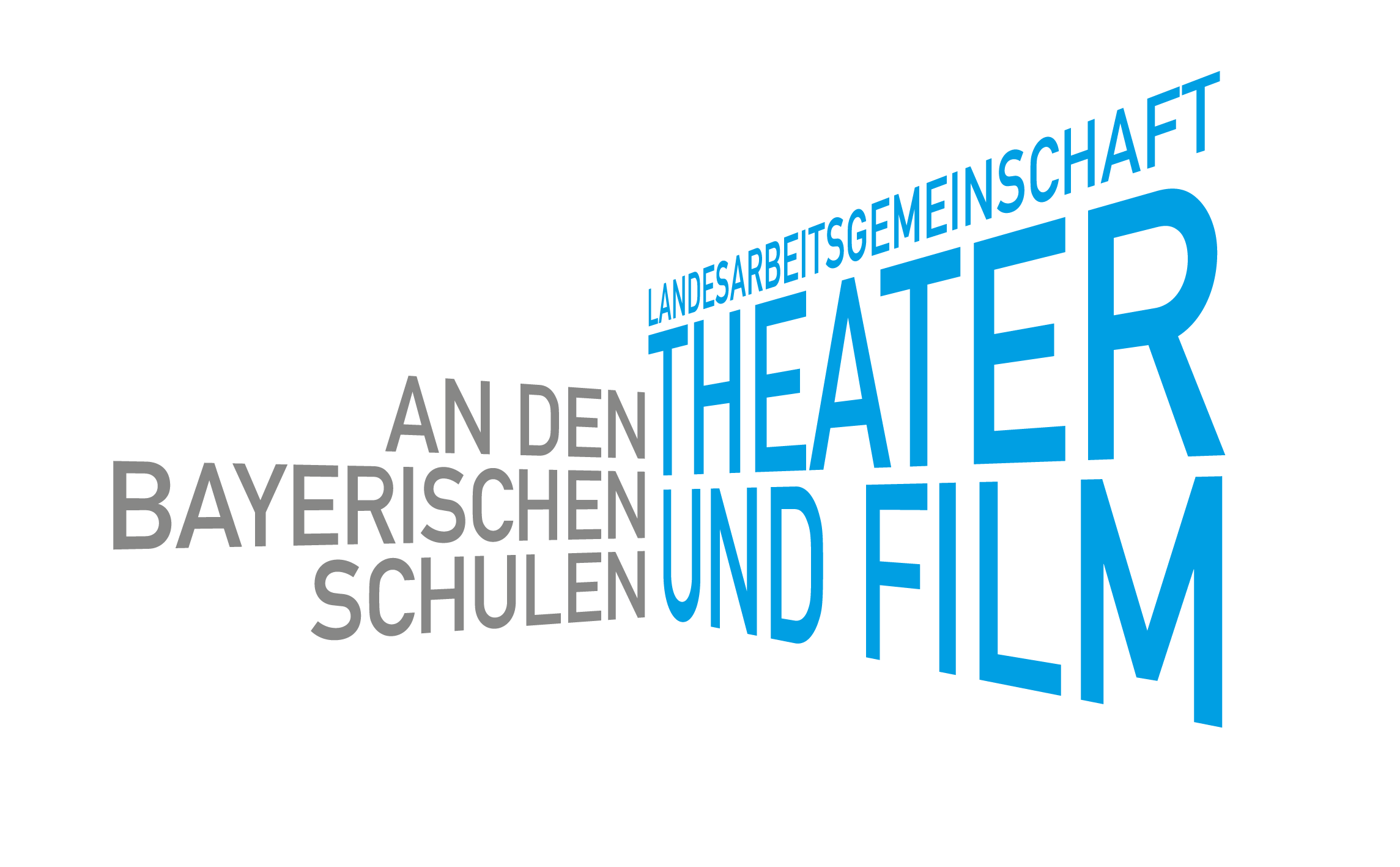 Dachverband  
der bayerischen Schultheater- 
und Schulfillmverbände.
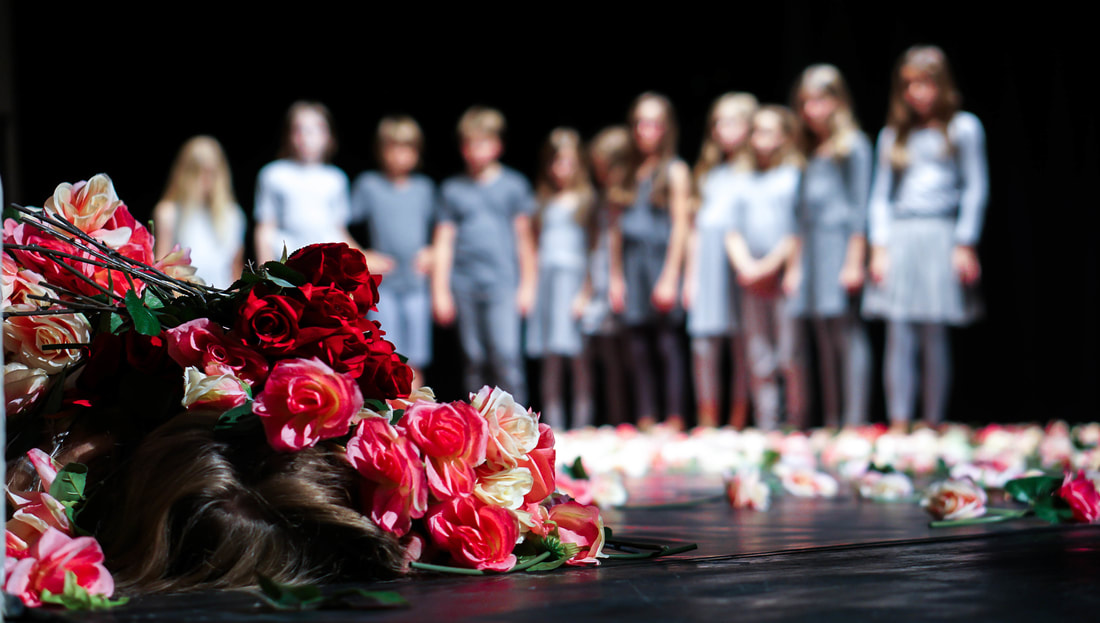 Das bayerische Schulsystem
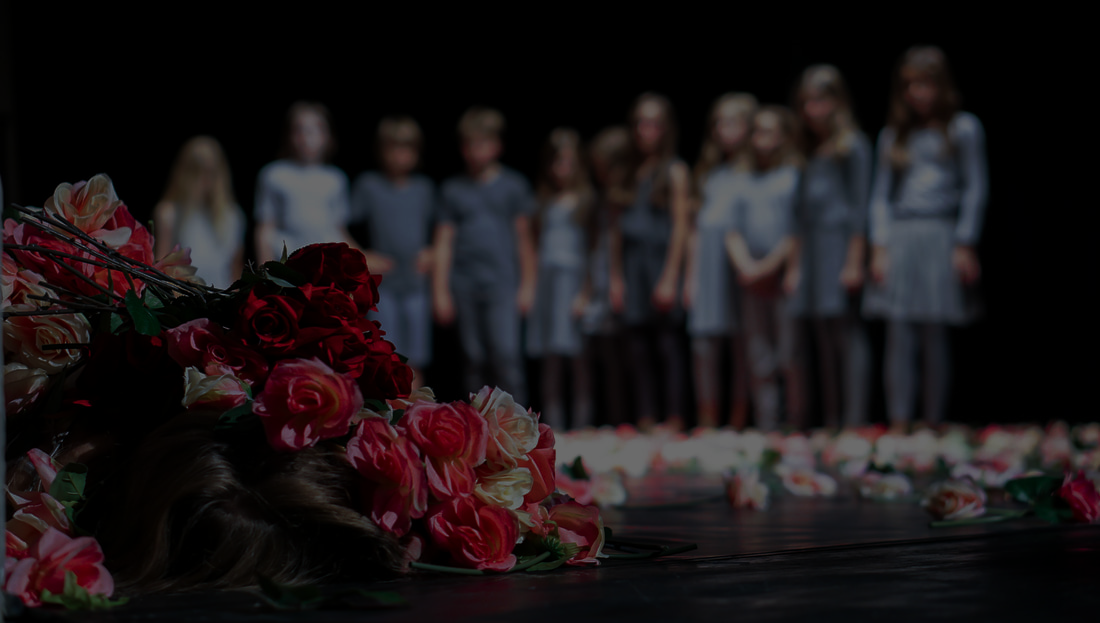 Das bayerische Schulsystem
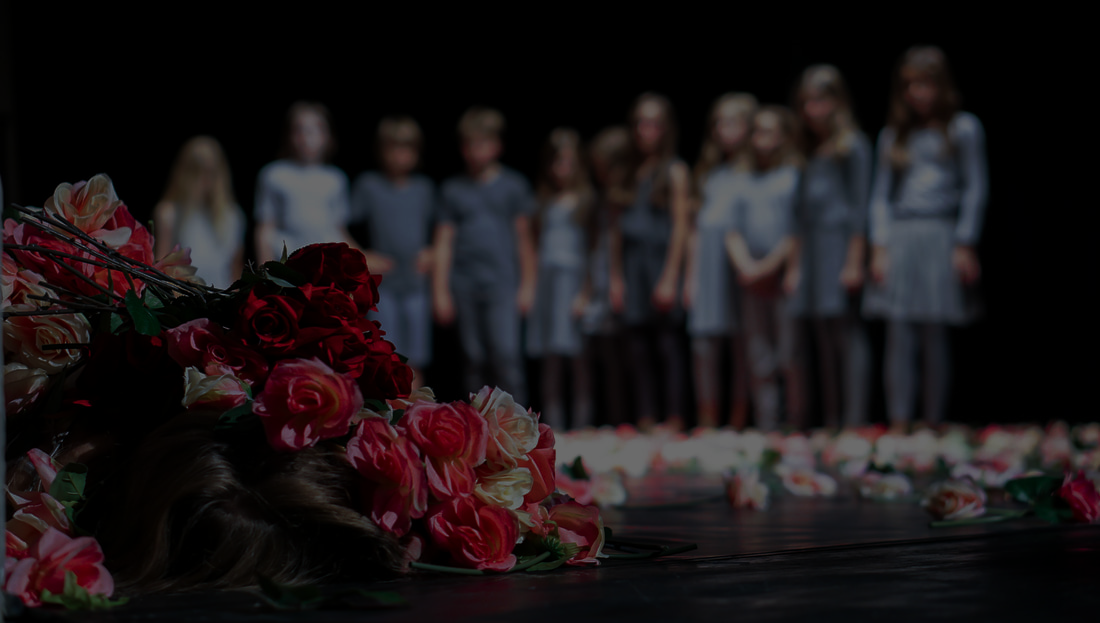 Das bayerische Schulsystem
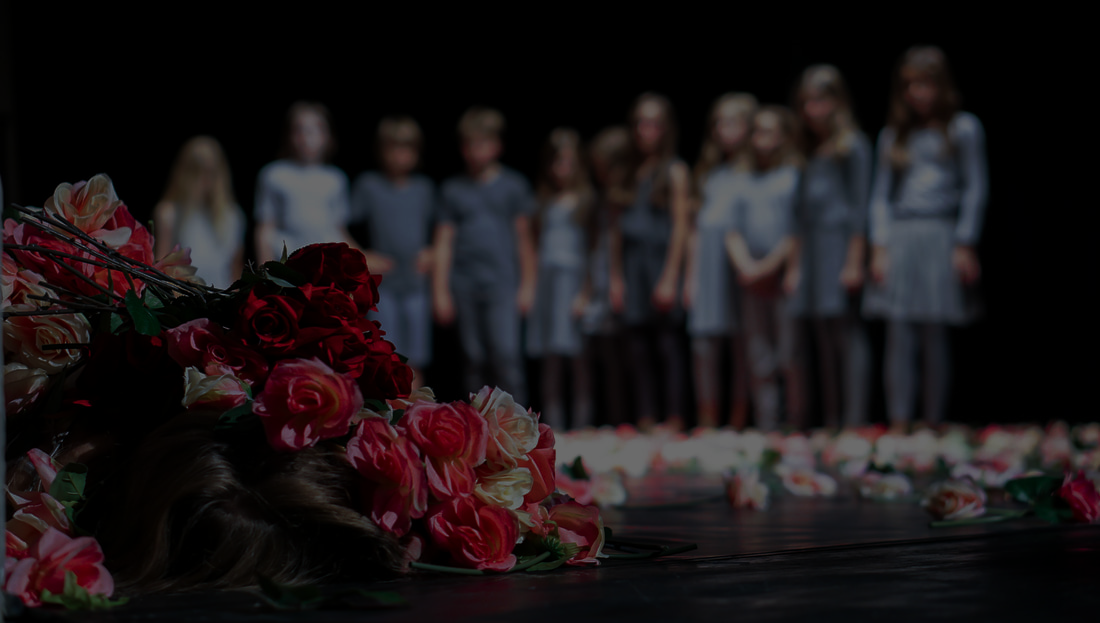 Das bayerische Schulsystem
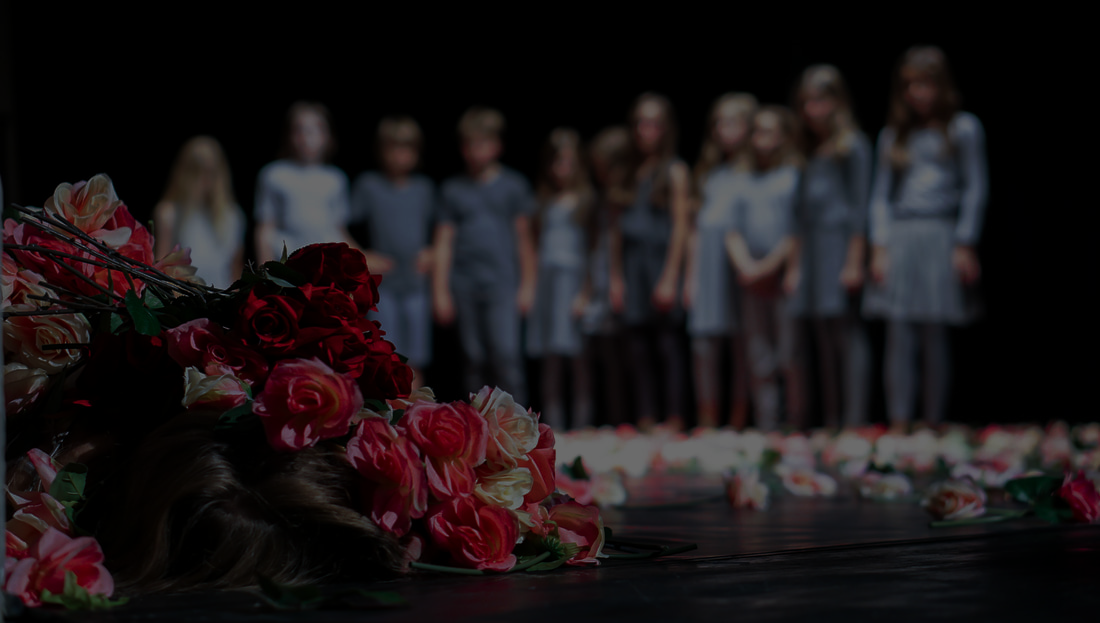 Das bayerische Schulsystem
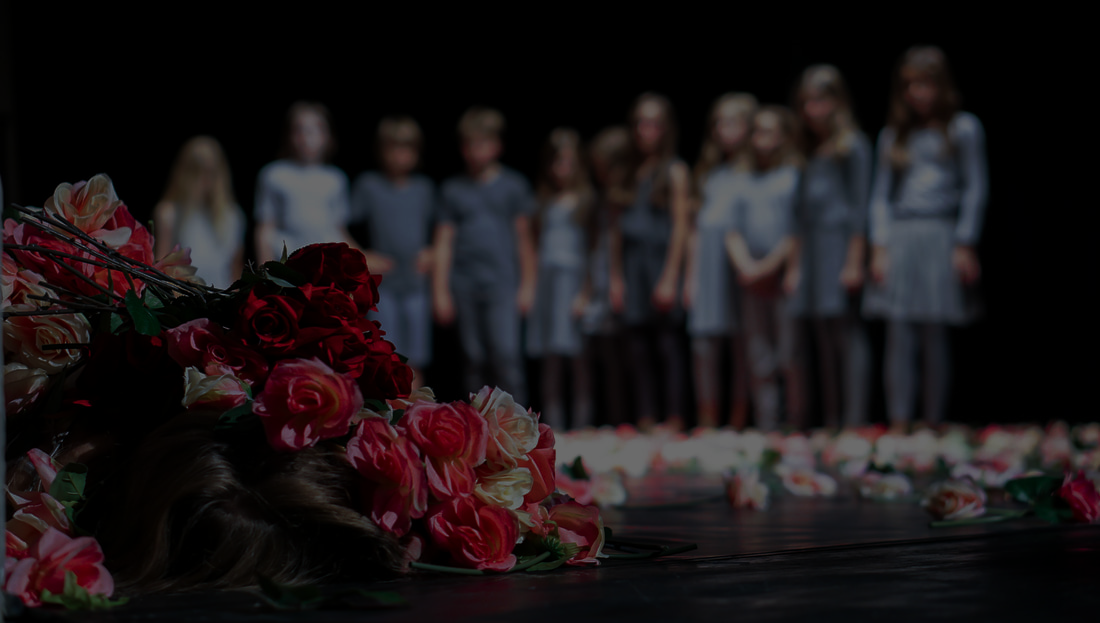 Das bayerische Schulsystem
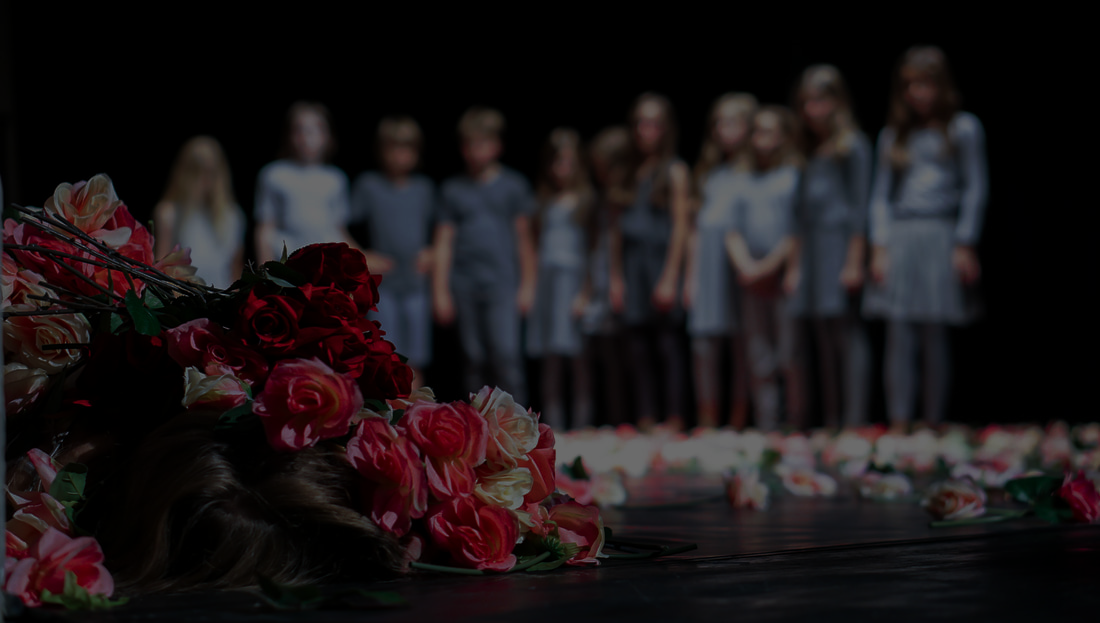 Das bayerische Schulsystem
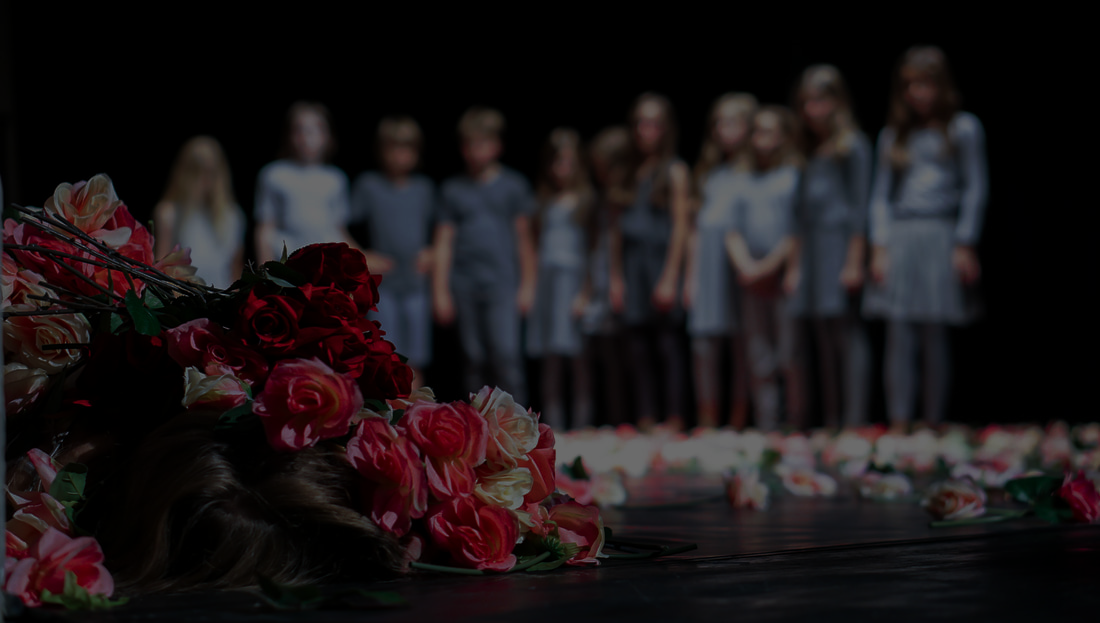 Das bayerische Schulsystem
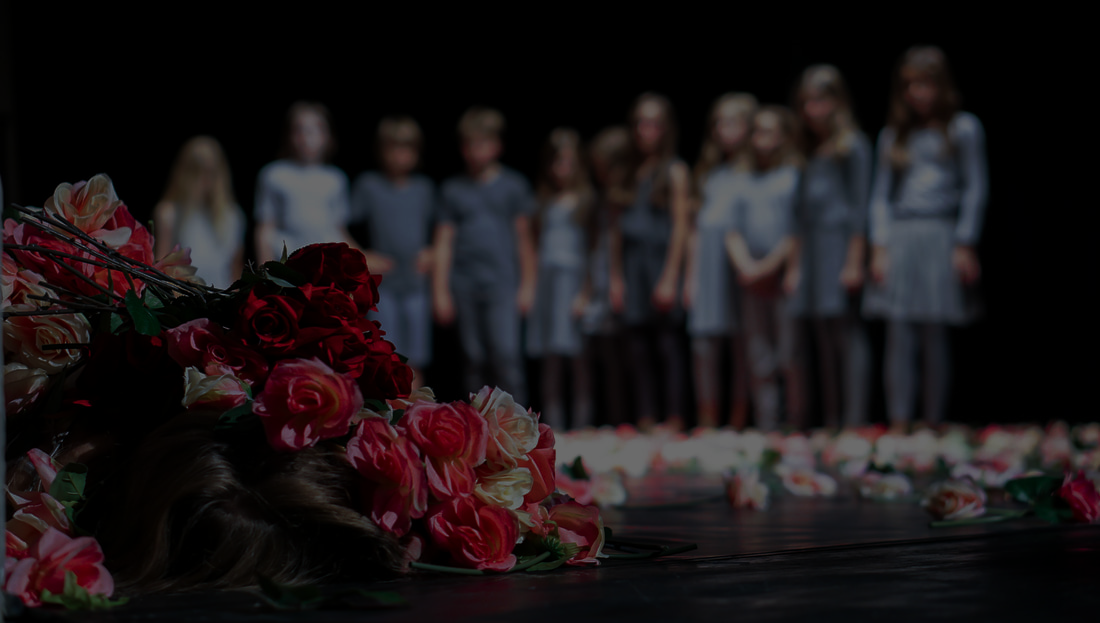 Das bayerische Schulsystem
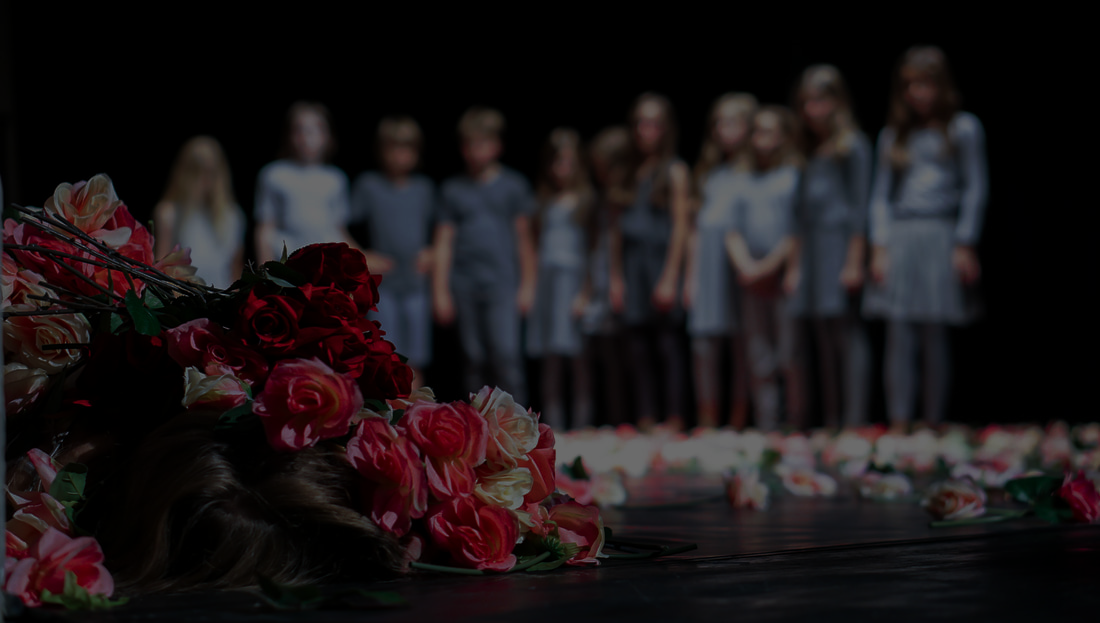 Das bayerische Schulsystem
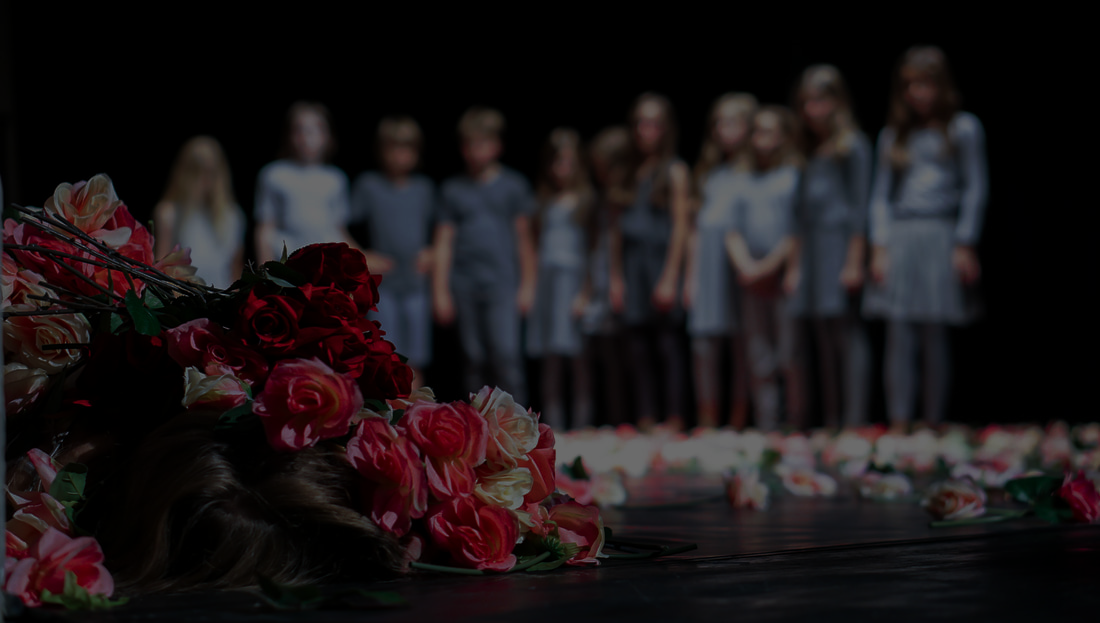 Schultheater- und Schulfilmverbände in Bayern
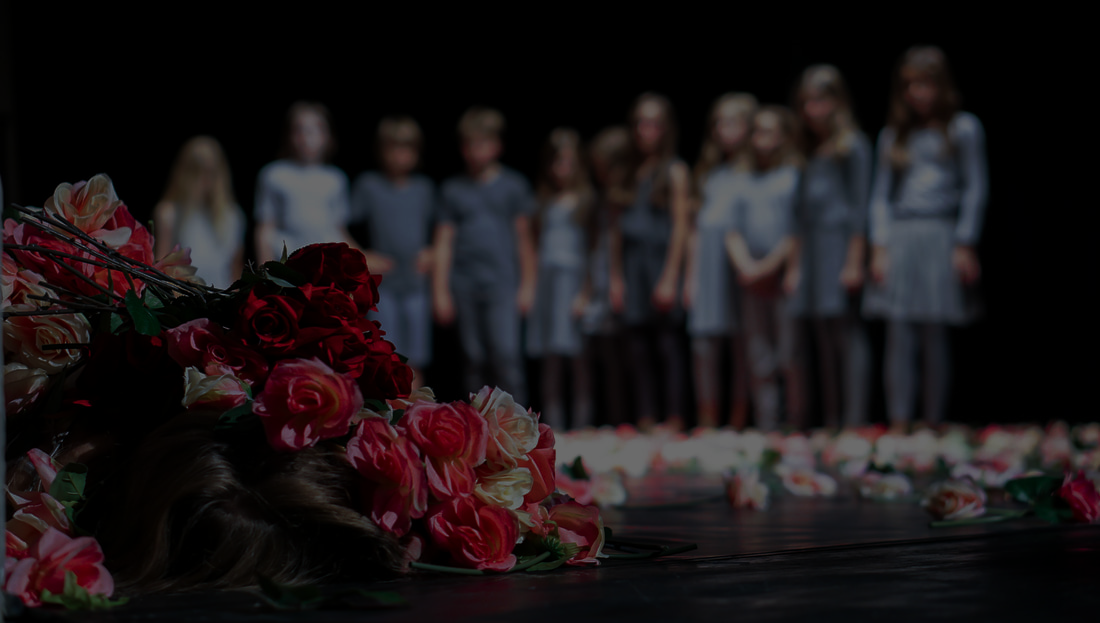 Schultheater- und Schulfilmverbände in Bayern
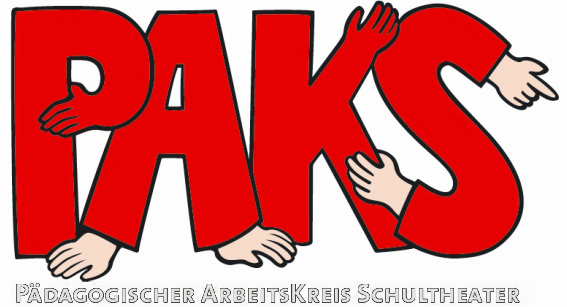 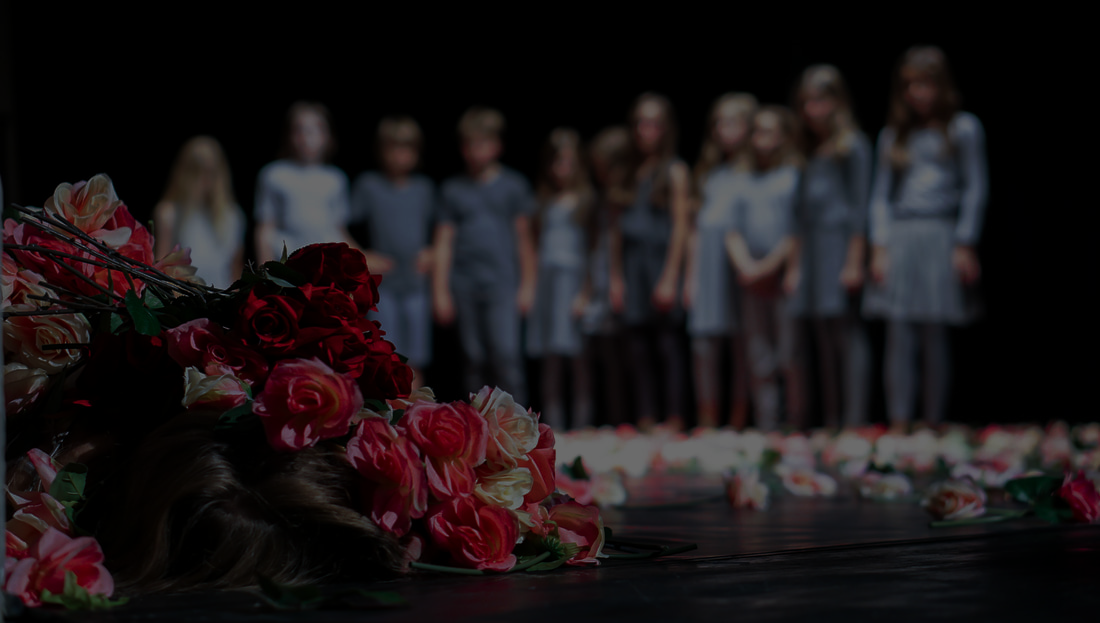 Schultheater- und Schulfilmverbände in Bayern
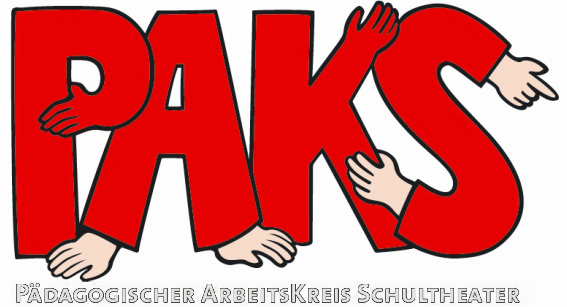 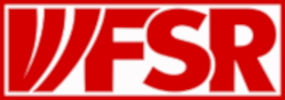 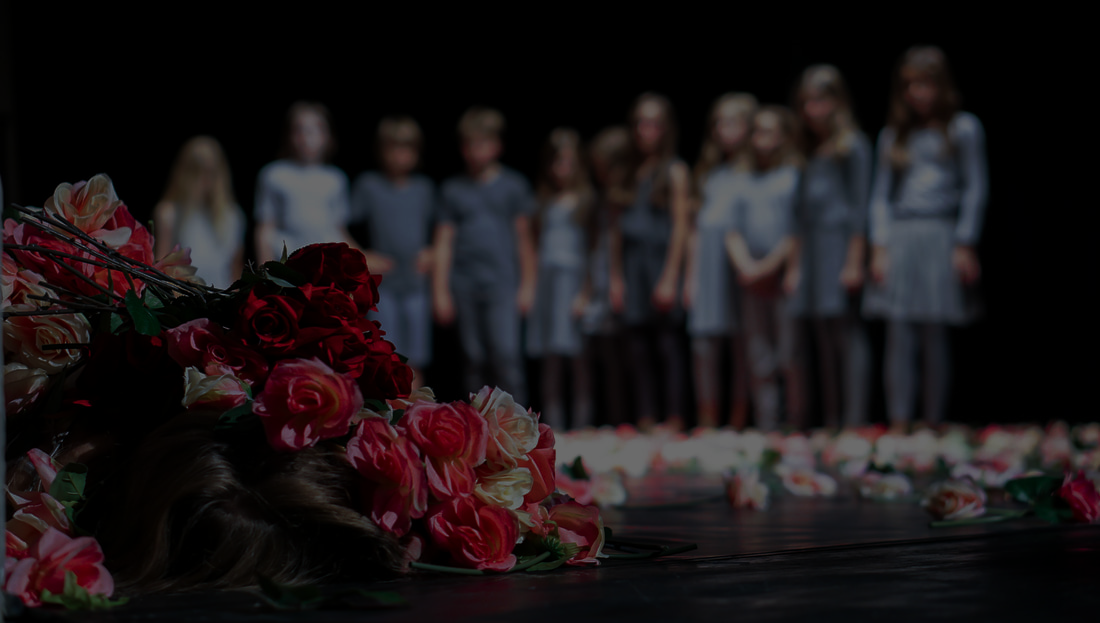 Schultheater- und Schulfilmverbände in Bayern
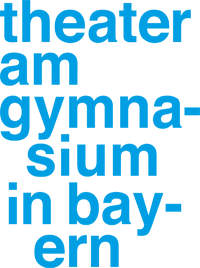 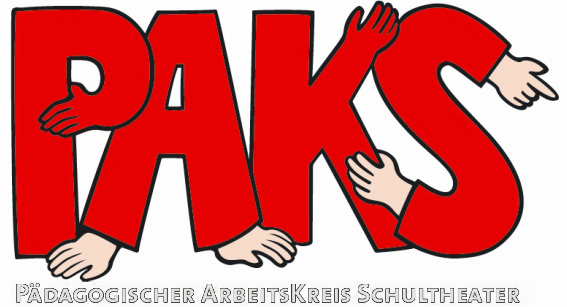 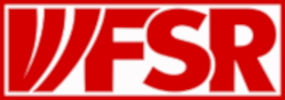 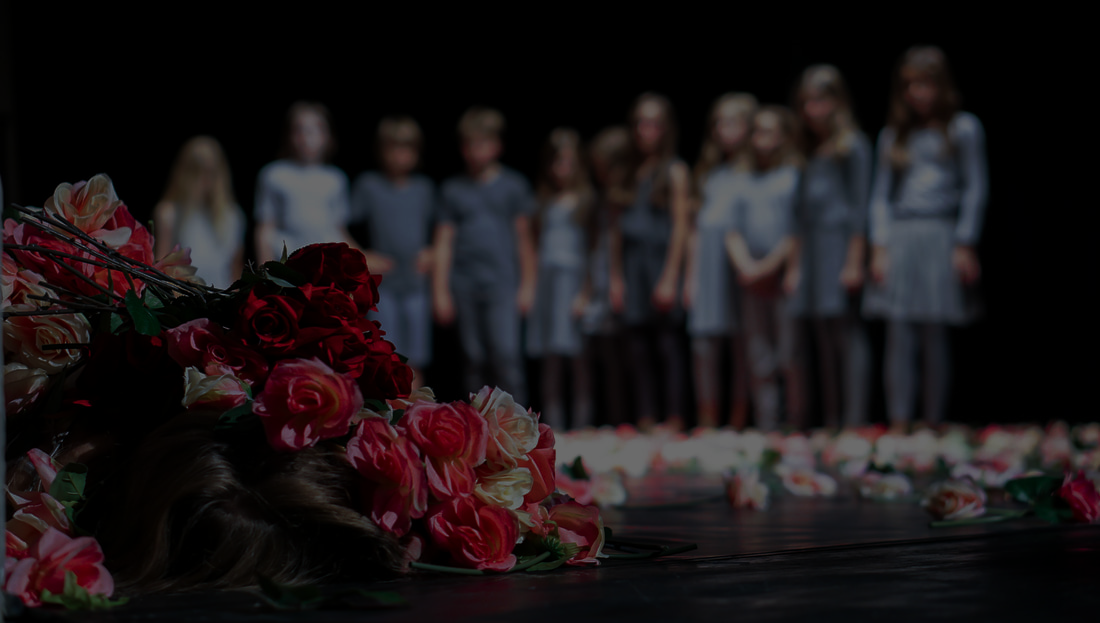 Schultheater- und Schulfilmverbände in Bayern
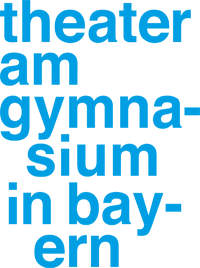 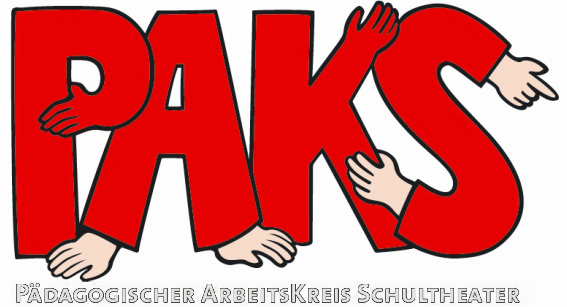 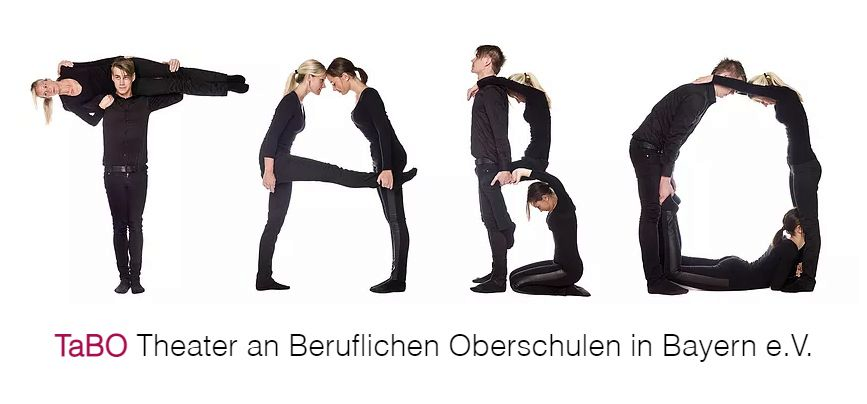 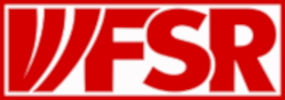 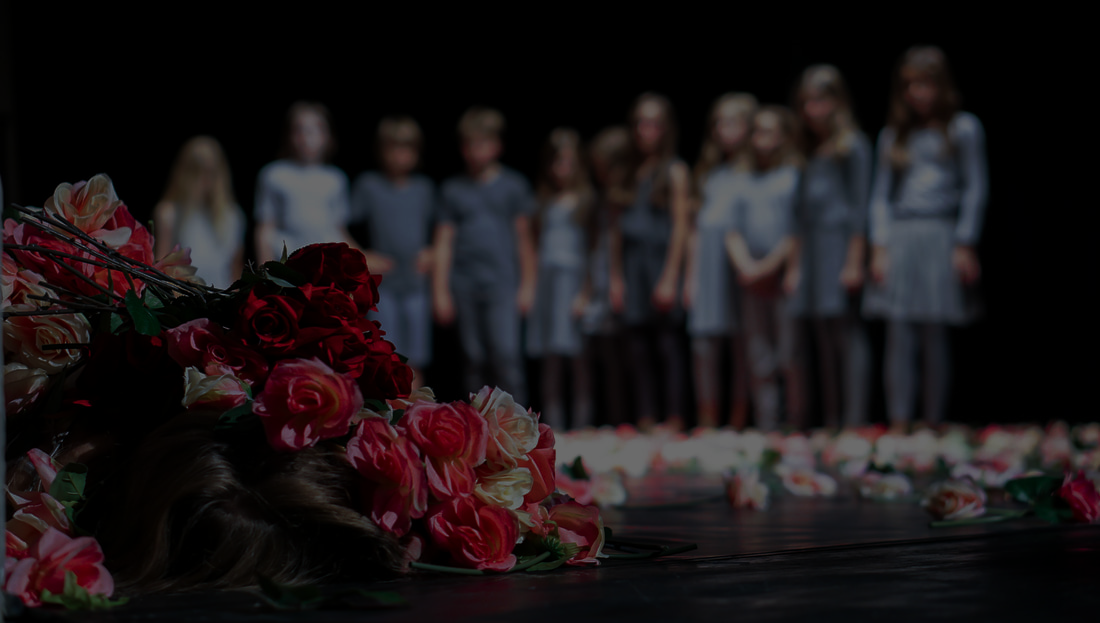 Schultheater- und Schulfilmverbände in Bayern
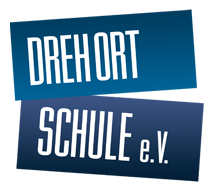 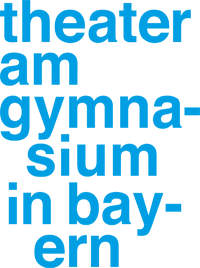 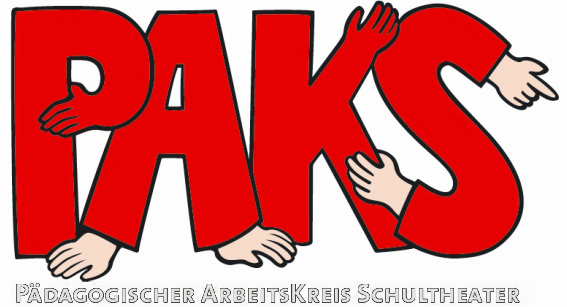 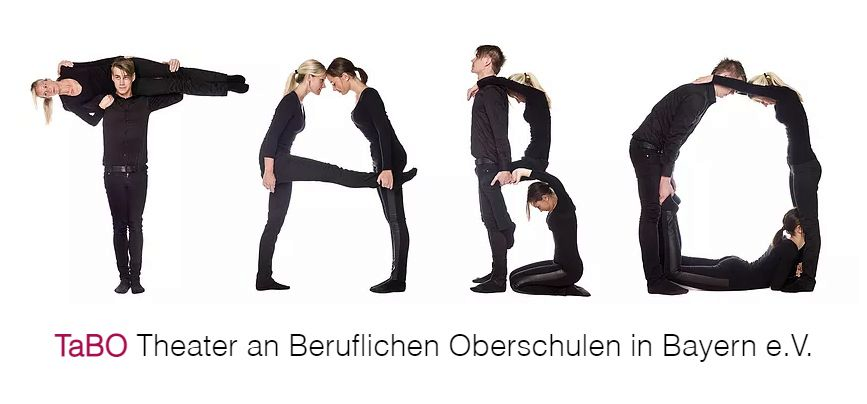 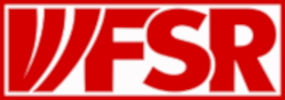 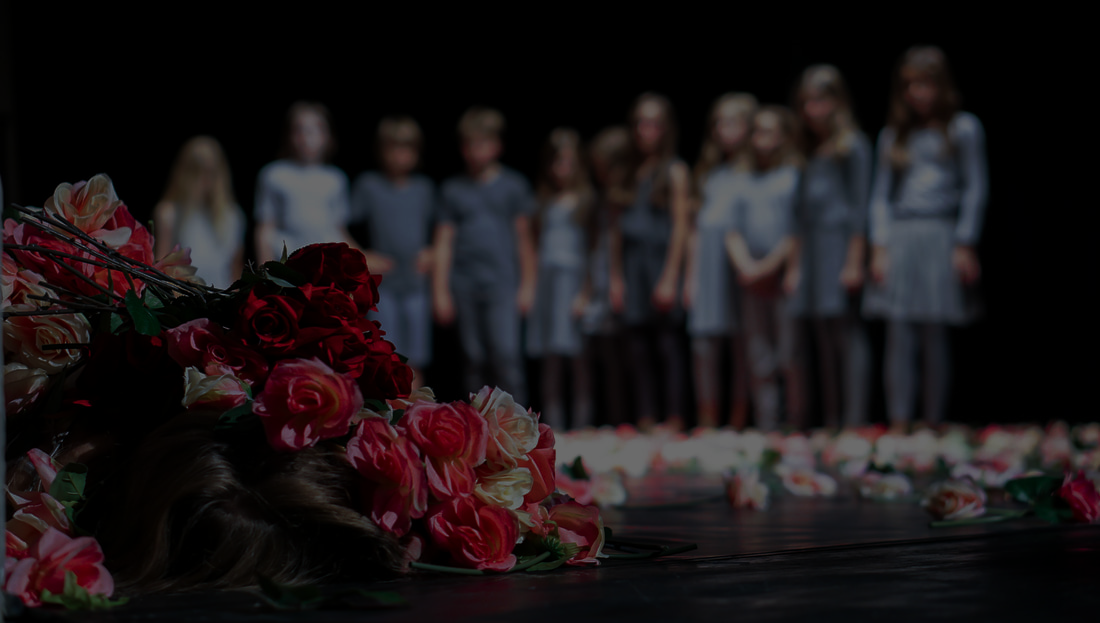 Schultheater- und Schulfilmverbände in Bayern
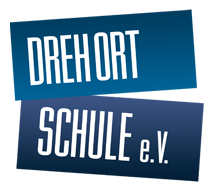 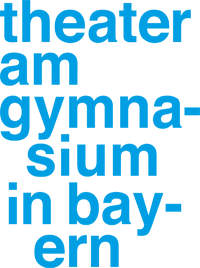 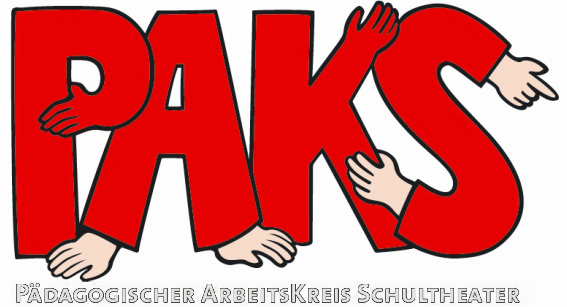 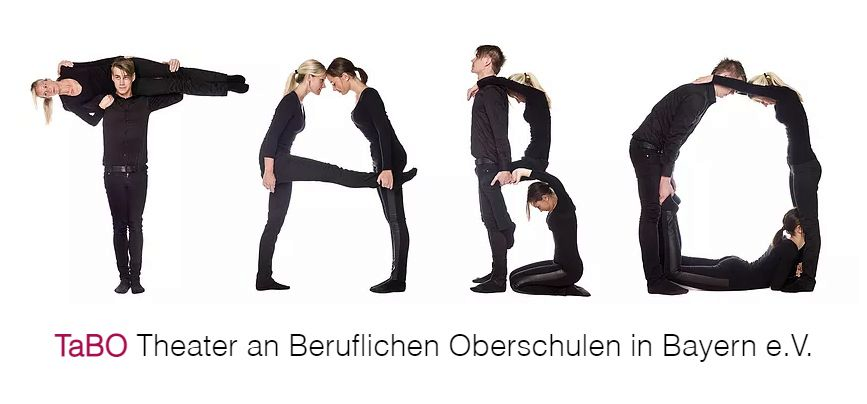 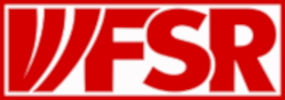 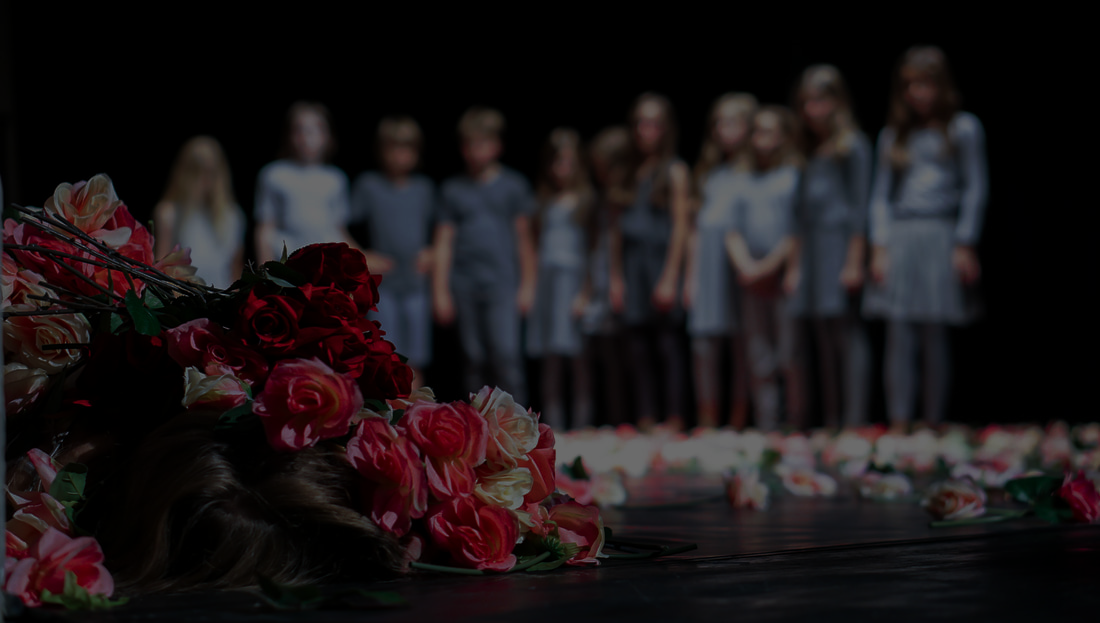 Schultheater- und Schulfilmverbände in Bayern
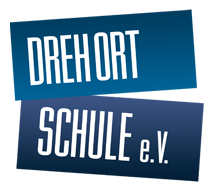 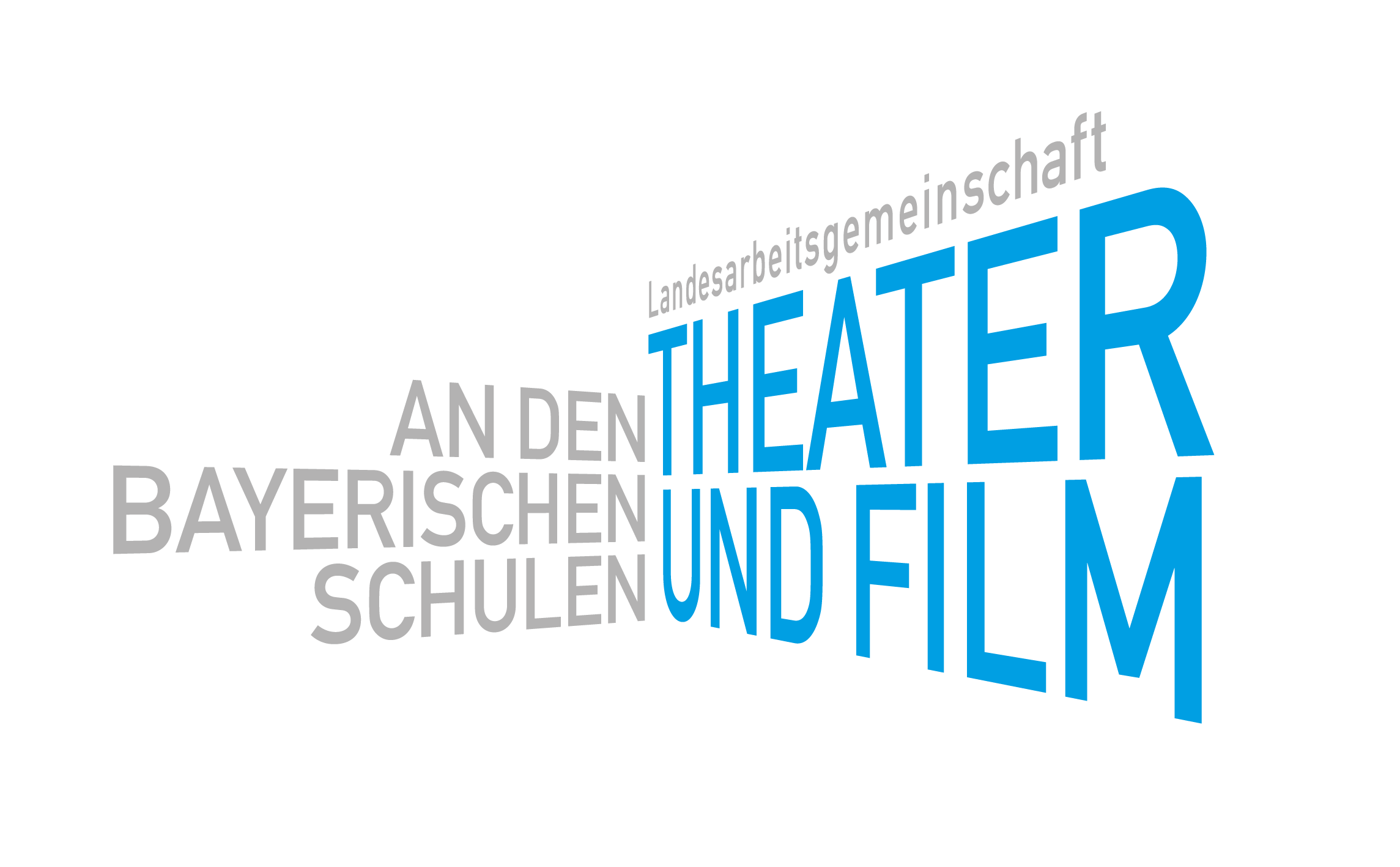 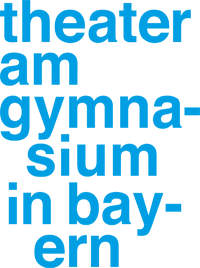 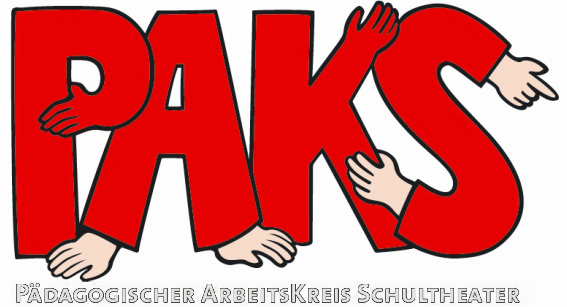 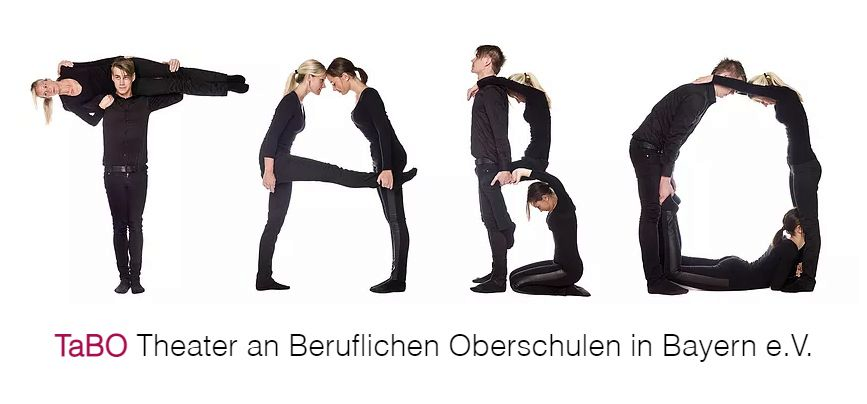 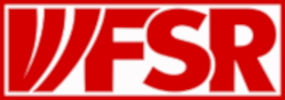 Dachverband:
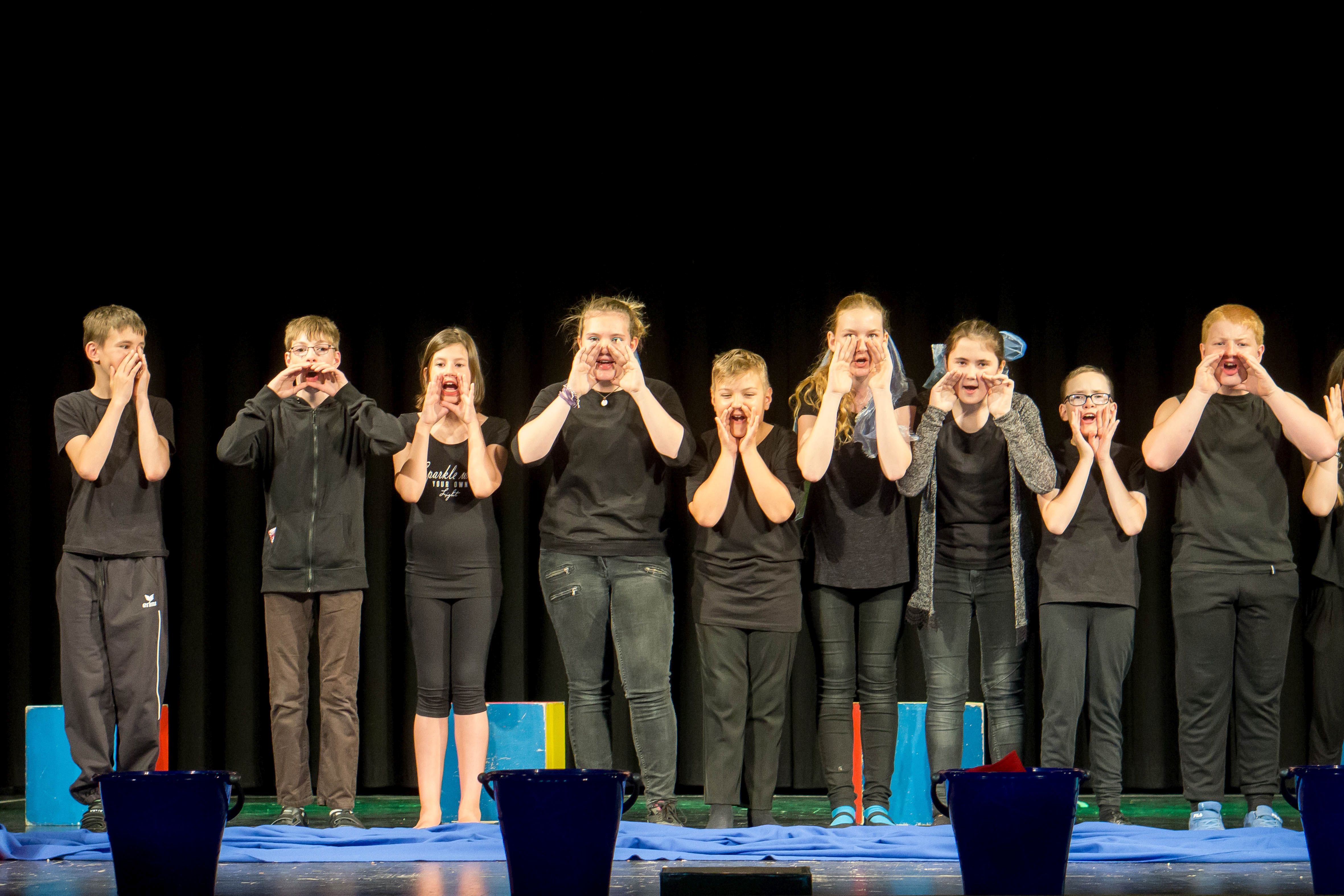 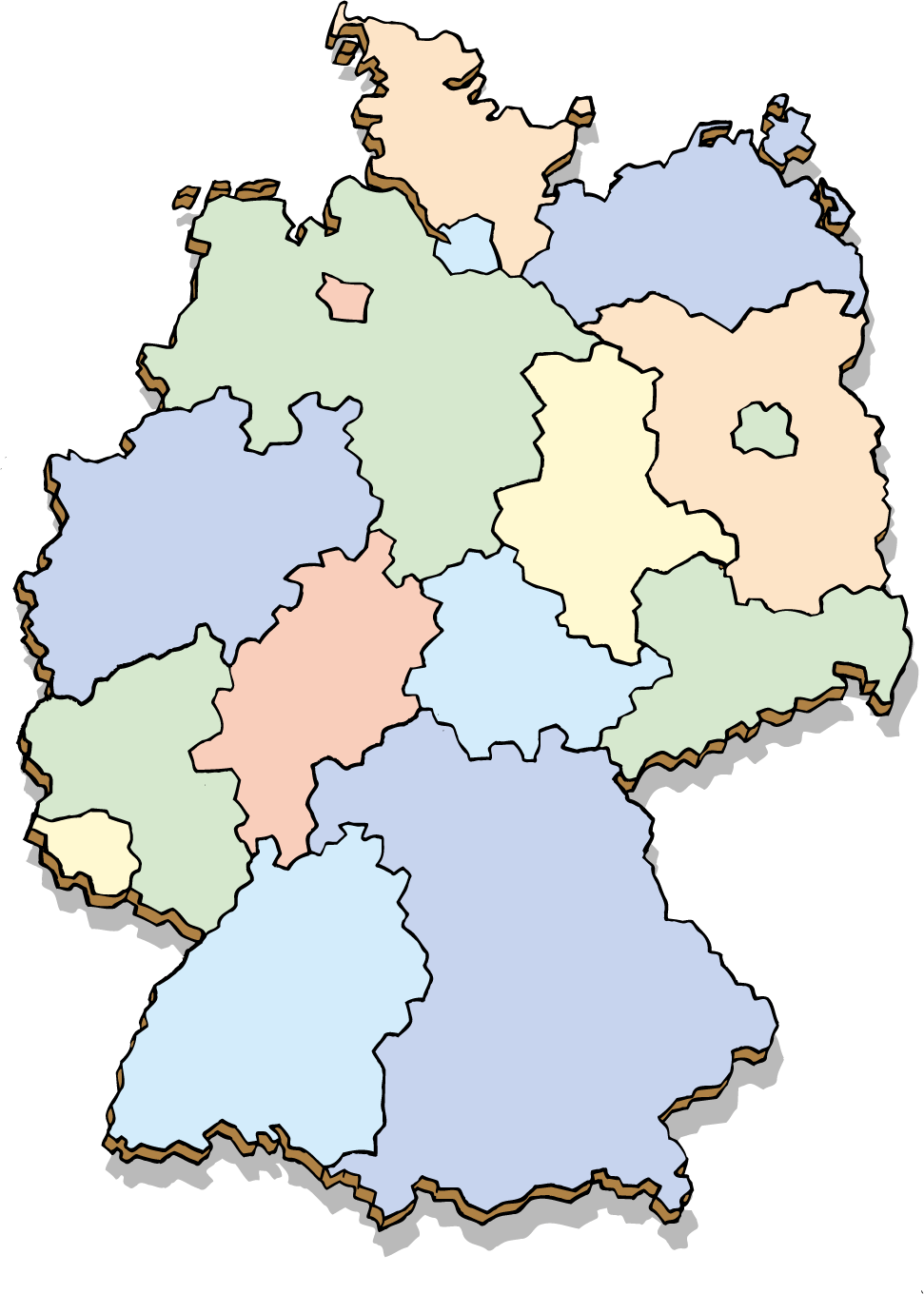 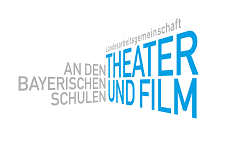 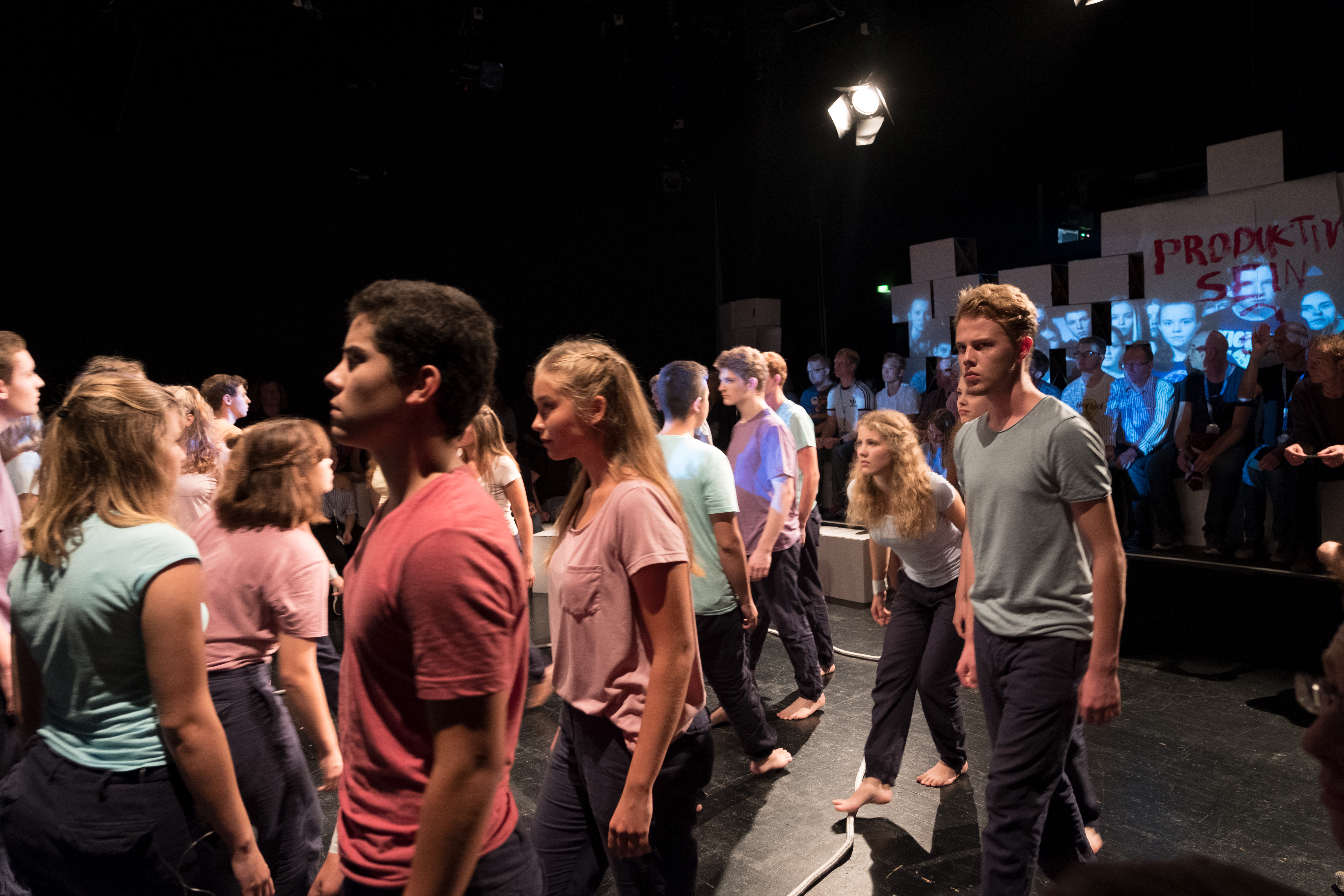 Zeitachse der Arbeitsabläufe
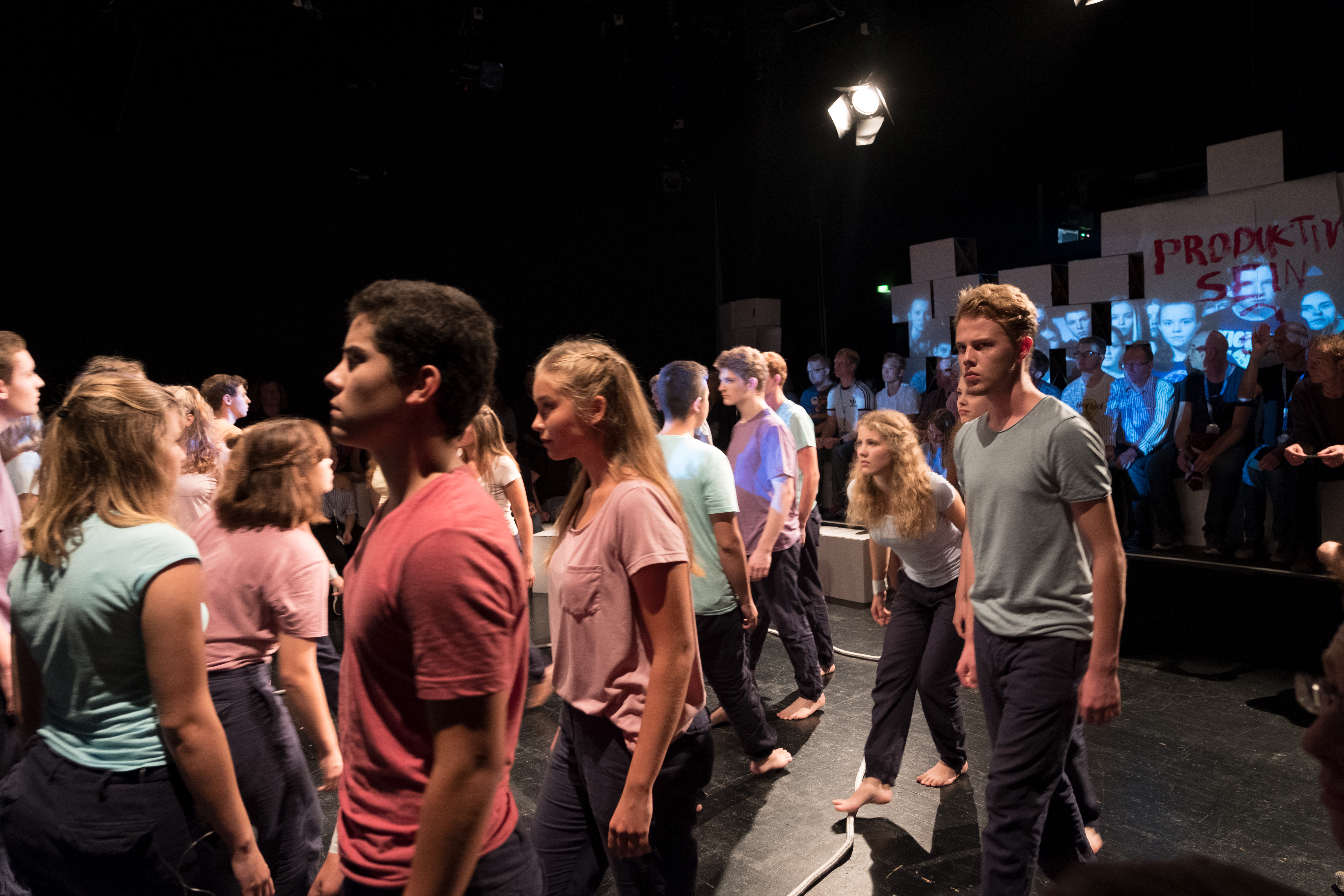 Unsere Ziele

Wertschätzung der pädagogischen und künstlerischen Wirkung von Schultheater und Schulfilm an allen bayerischen Schulen

Weiterentwicklung des Theater- und Filmunterrichts, möglichst als eigene Fächer, Anerkennung von Theater und Film als Prüfungsfächer

Regelmäßige qualifizierte Angebote der Theater-, Film- und Medienbildung für alle Schülerinnen und Schüler

Einbindung von theatralen Methoden in die tägliche Unterrichtspraxis 	(Szenisches Lernen)
Zeitachse der Arbeitsabläufe
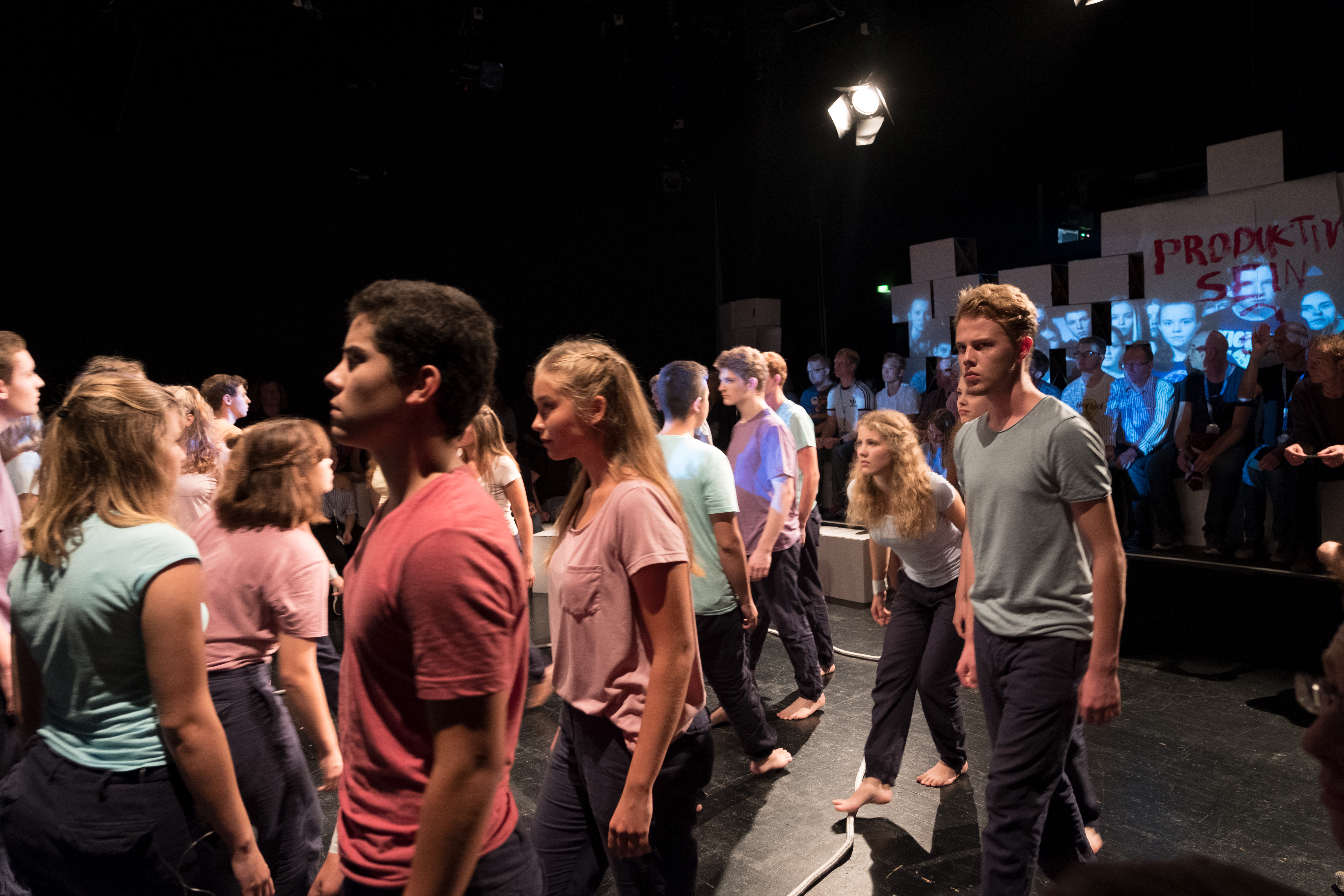 Unsere Angebote

Interessenvertretung der in Schulfilm und -theater engagierten Lehrkräfte

Aus-, Fort- und Weiterbildung von Lehrkräften in jeder Phase ihrer Berufstätigkeit

Ausbildung von Schülerinnen und Schülern

Koordinierung von Aktivitäten der Theaterverbände der Schularten

Planung und Begleitung von Schultheater- und Schulfilmfestivals

Kontakte zum Kulturbetrieb, Impulse für die Theater- und Filmarbeit an Schulen

Aufgreifen von überregionalen Trends, fachspezifische Informationen (Homepage)
Zeitachse der Arbeitsabläufe
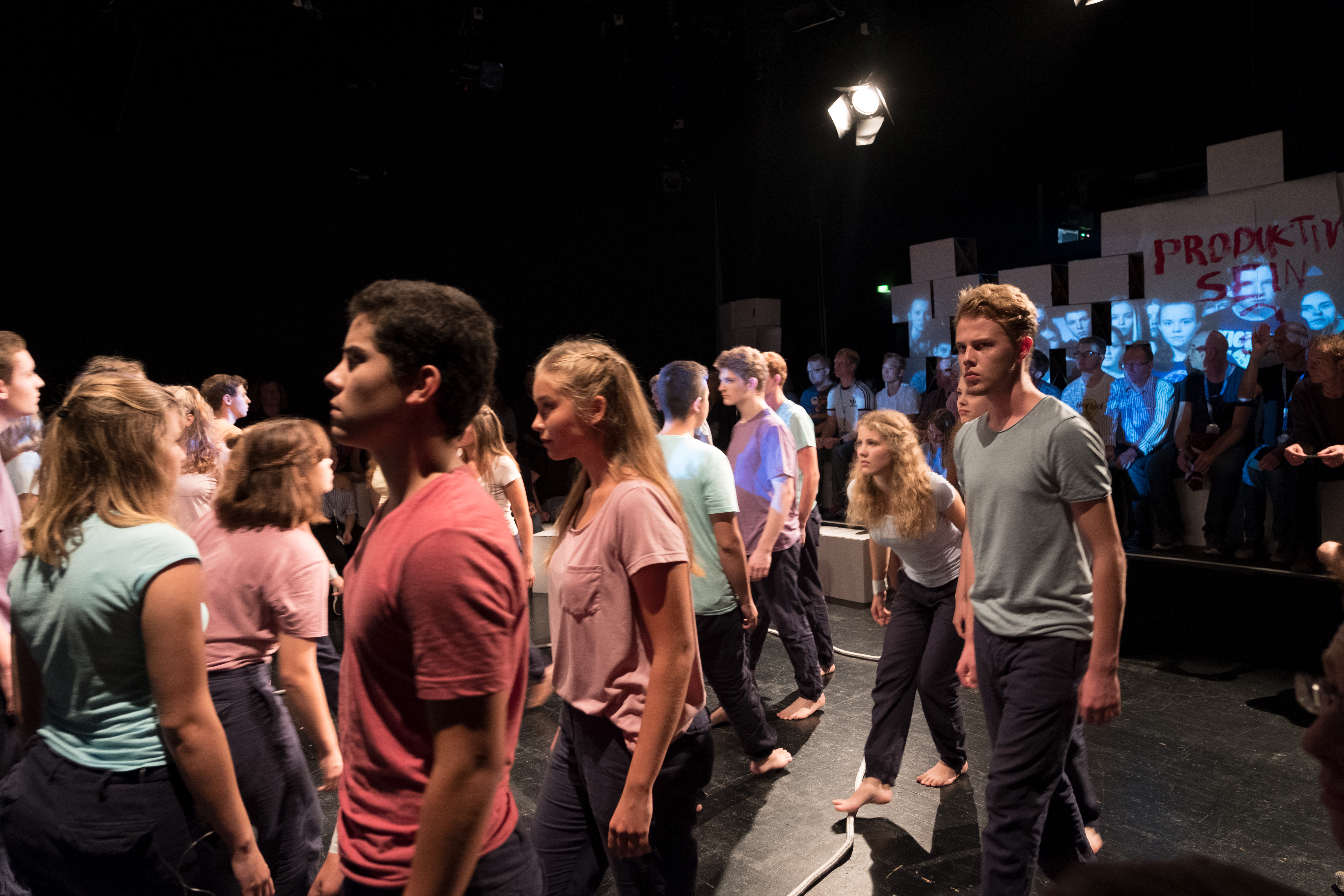 Unsere Partner


                        Staatsministerium für Unterricht und Kultus, Referat für Kulturelle Bildung


                        Akademie für Lehrerfortbildung und Personalführung Dillingen


                        Bundesverband Theater an Schulen – BVTS e.V. und seine Unterverbände


                        Landesvereinigung Kulturelle Bildung e.V. 


                        Stiftung Ravensburger Verlag
Zeitachse der Arbeitsabläufe
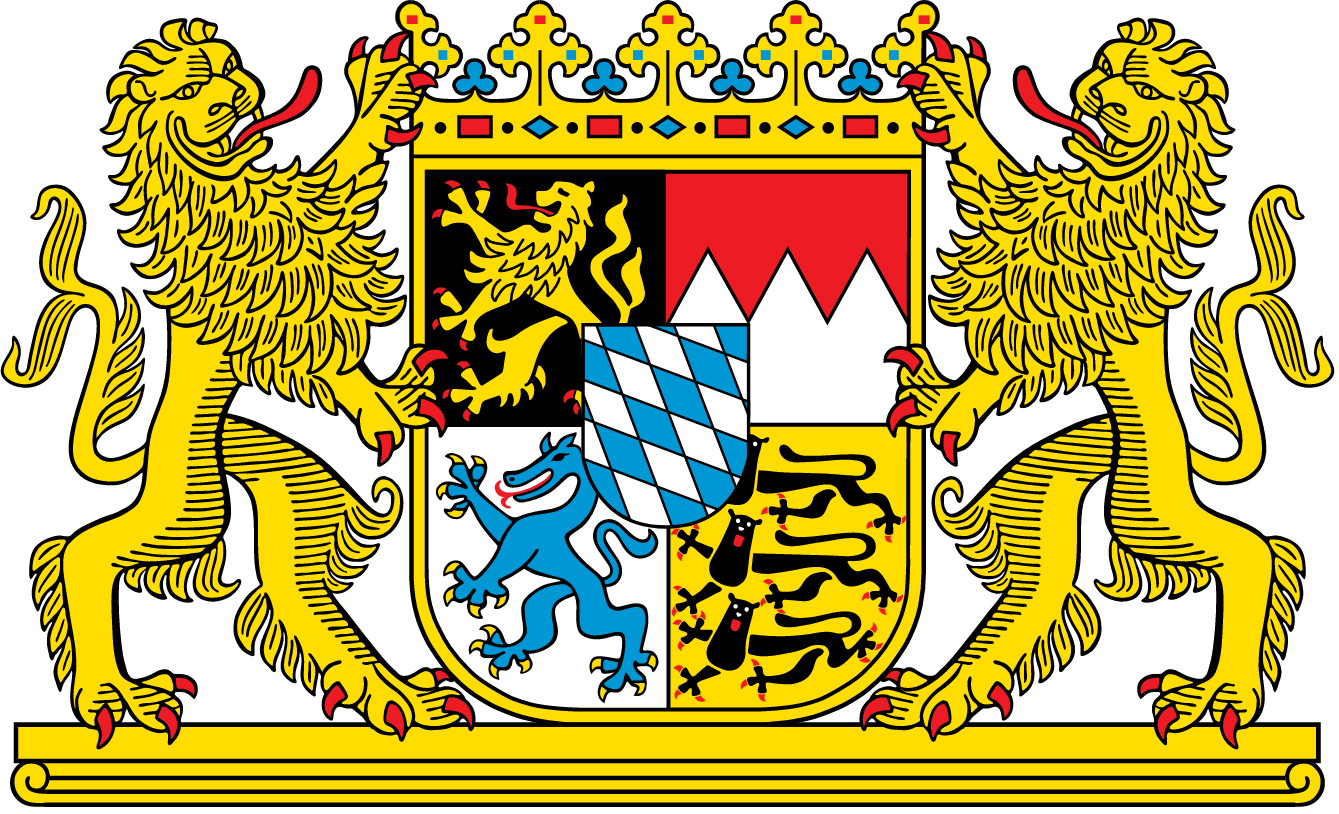 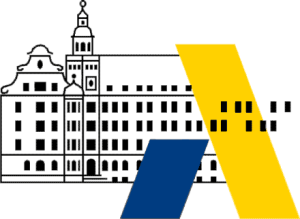 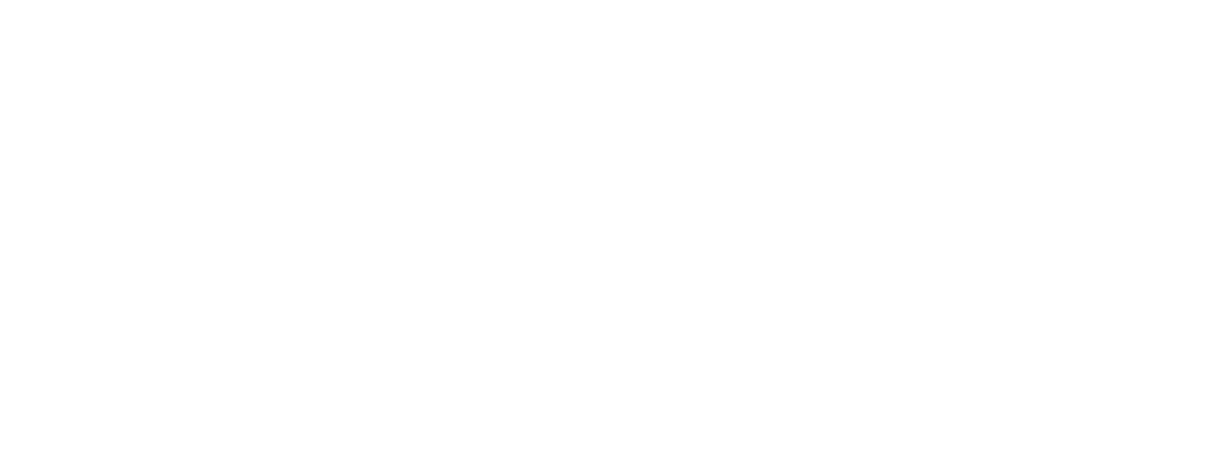 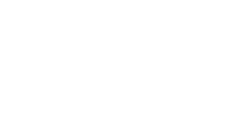 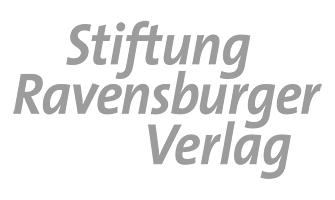 Daran Arbeiten wir:

Lehrpläne für den Theater- und Filmunterricht in Bayern

Konzepte für die Organisation von Theater- und Filmunterricht in den Schulen

Standards für Prüfungen in den Schulen

Konzepte für die Aus-, Fort und Weiterbildung von Lehrkräften

Experimentelle Formen des Schultheaters und Schulfilms

Theater- und Filmfestivals in neuer Form

Anregungen für digitalen Theaterunterricht und für digitale Aufführungen
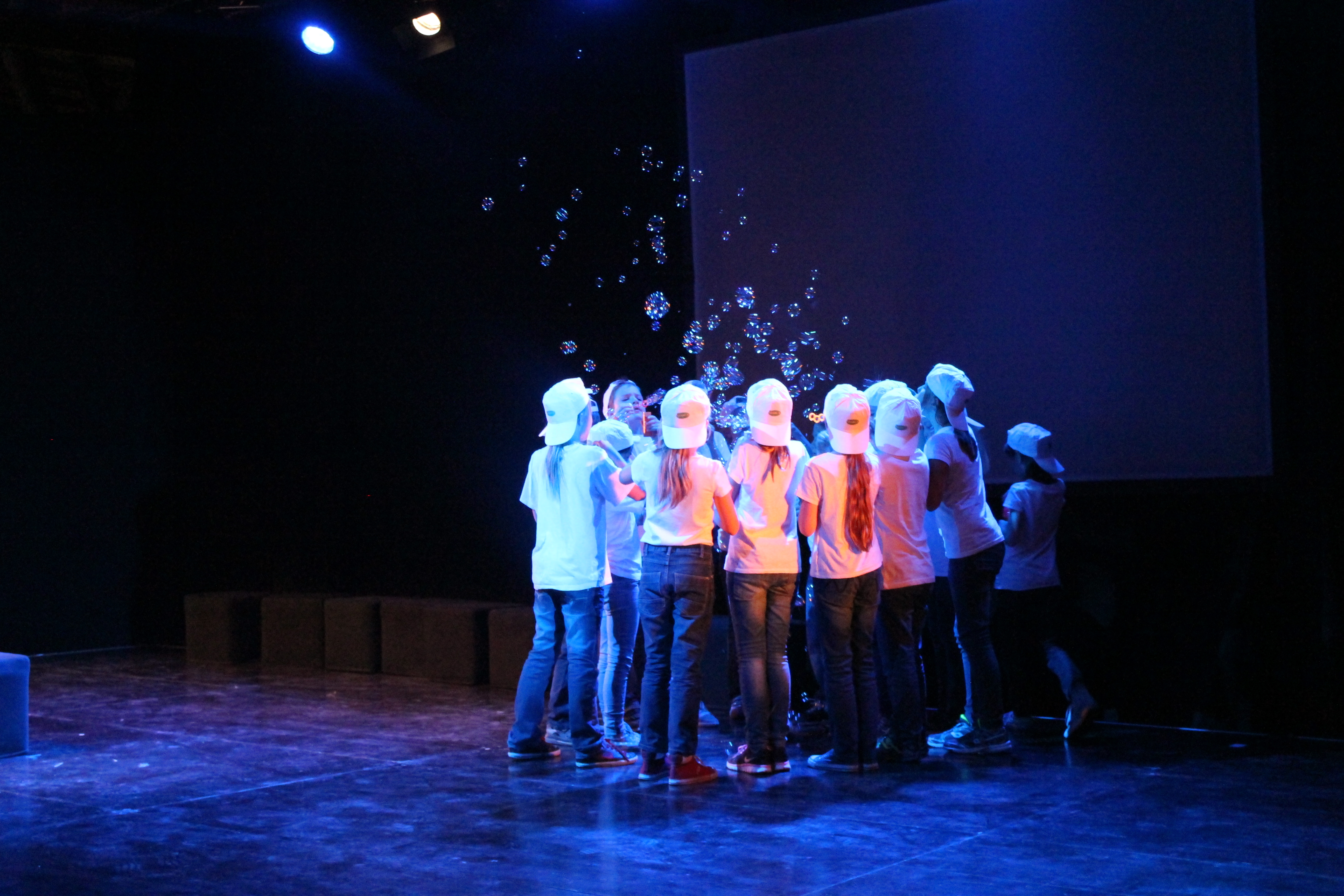 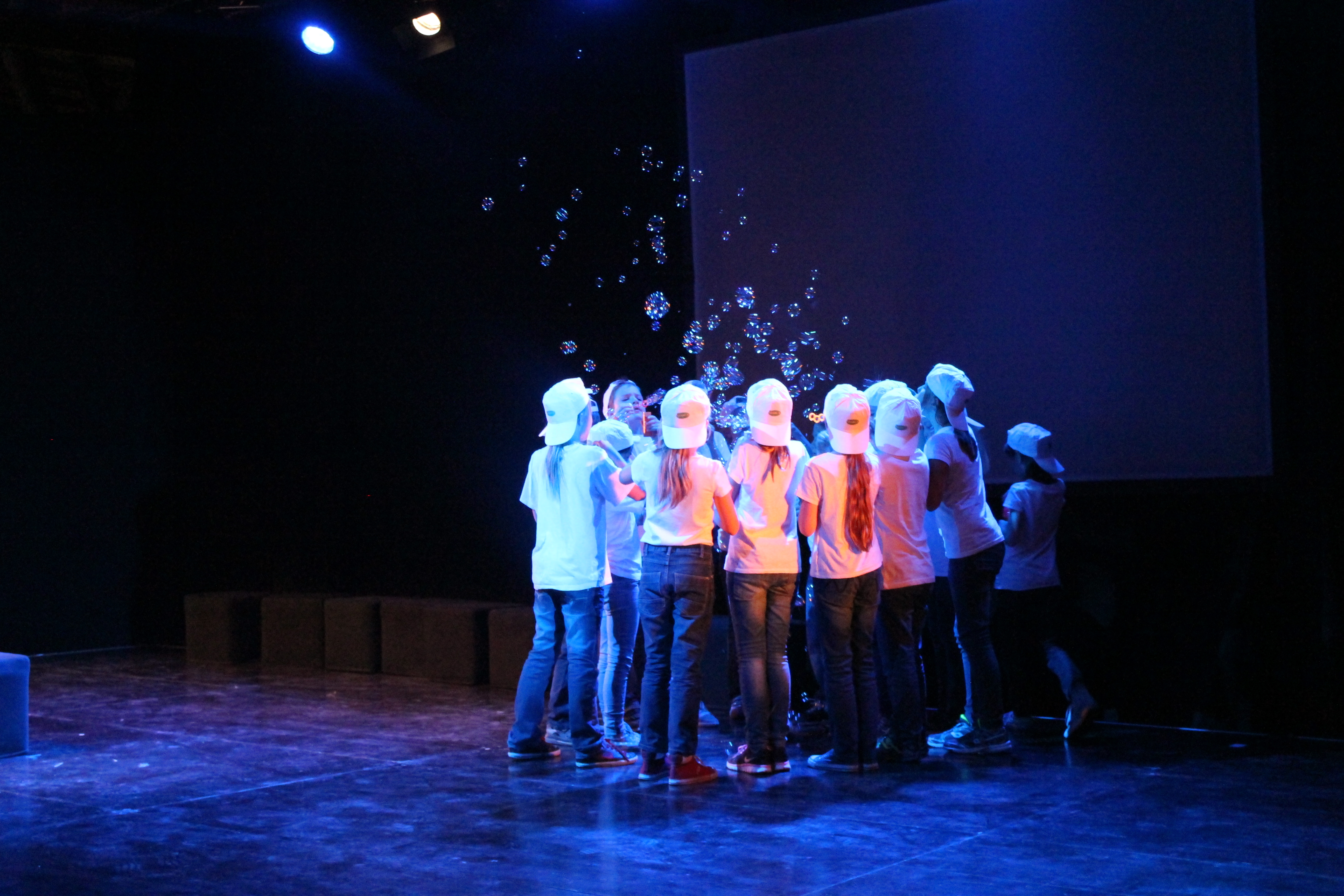 Das besondere Angebot für Schüler*innen:

Ausbildung 
Junior-Assistenz
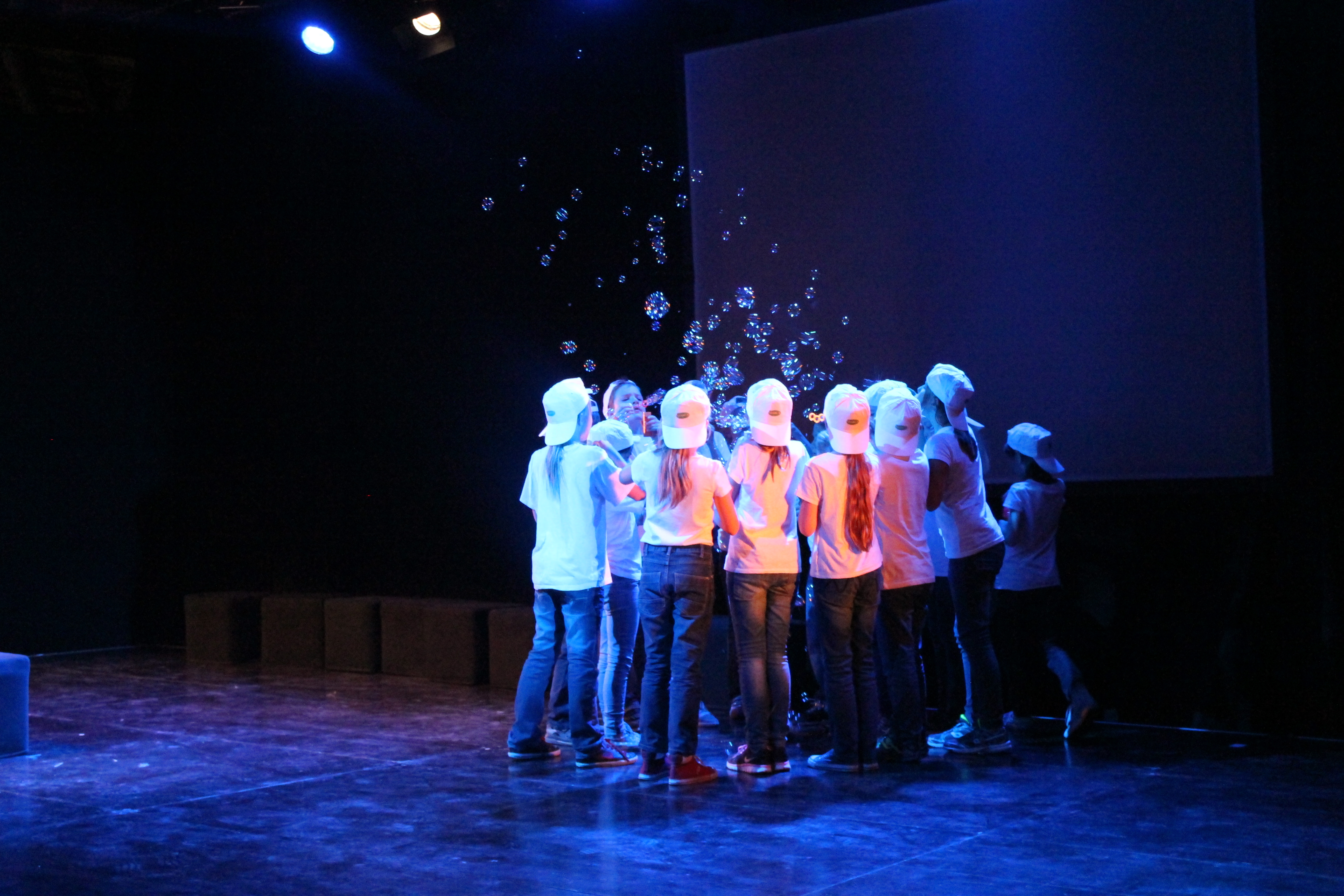 Junior-assistenz Theater:

Ausbildung für Jugendliche ab 15 Jahre mit Grundkenntnissen im Bereich Theater

Inhalt: Grundlagen der Leitung von Theatergruppen – praxisorientiert
      3 Blöcke à 3 Tage

Themen: Warm-up, Rollenfindung, Entwicklung von Szenen, Improvisation, verschiedene Theaterformen, Probenprozess, Aufführungspraxis, Anleiten von Theatergruppen

Verleihung eines Zertifikates nach erfolgreich abgelegter Prüfung.


Parallel dazu gibt es die Ausbildung Junior-assistenz Film.
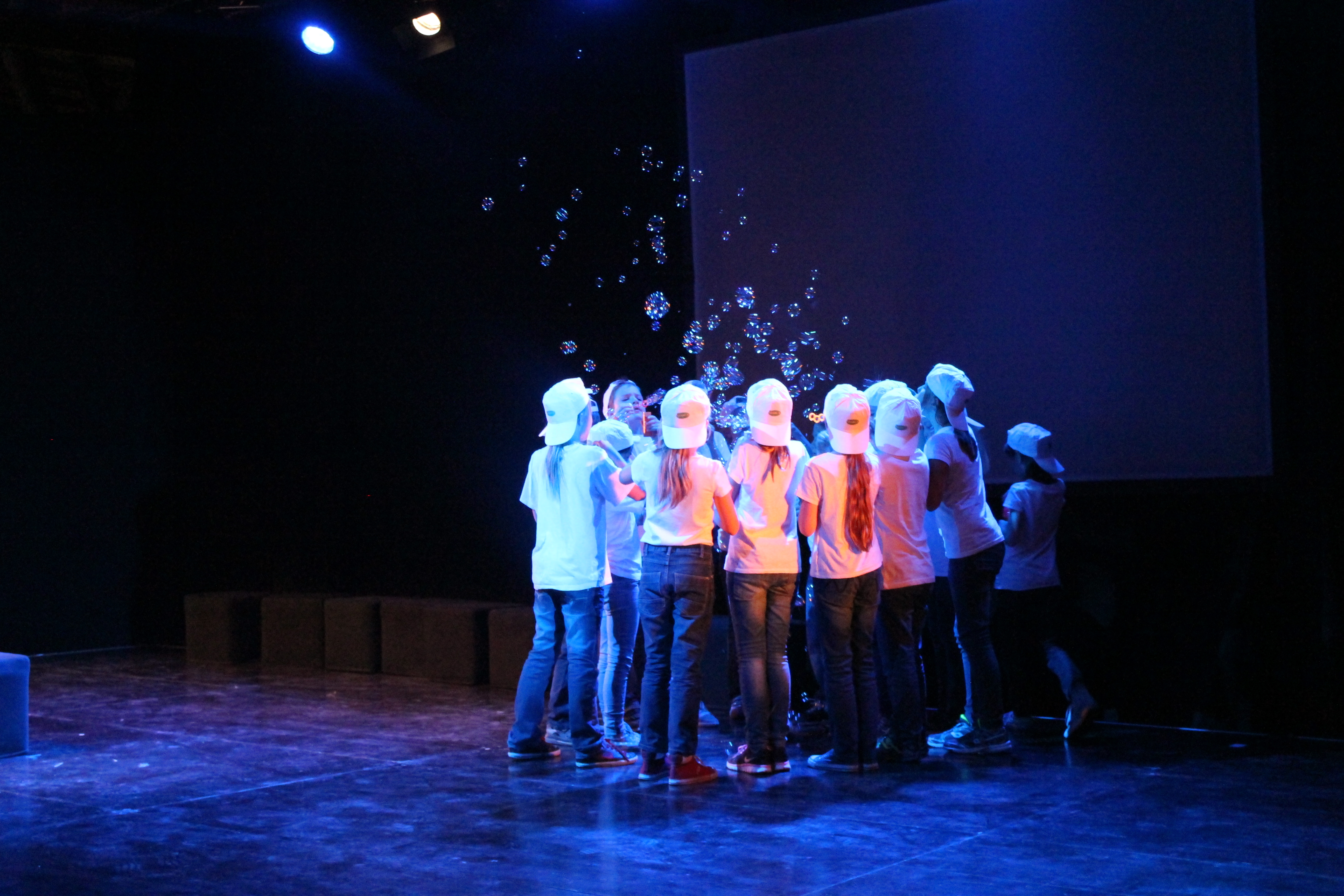 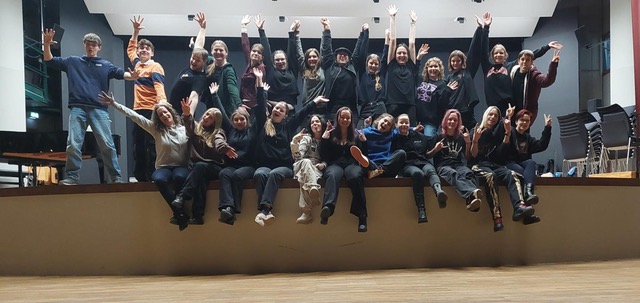 Ausbildungsjahrgang JA Theater 2023/24
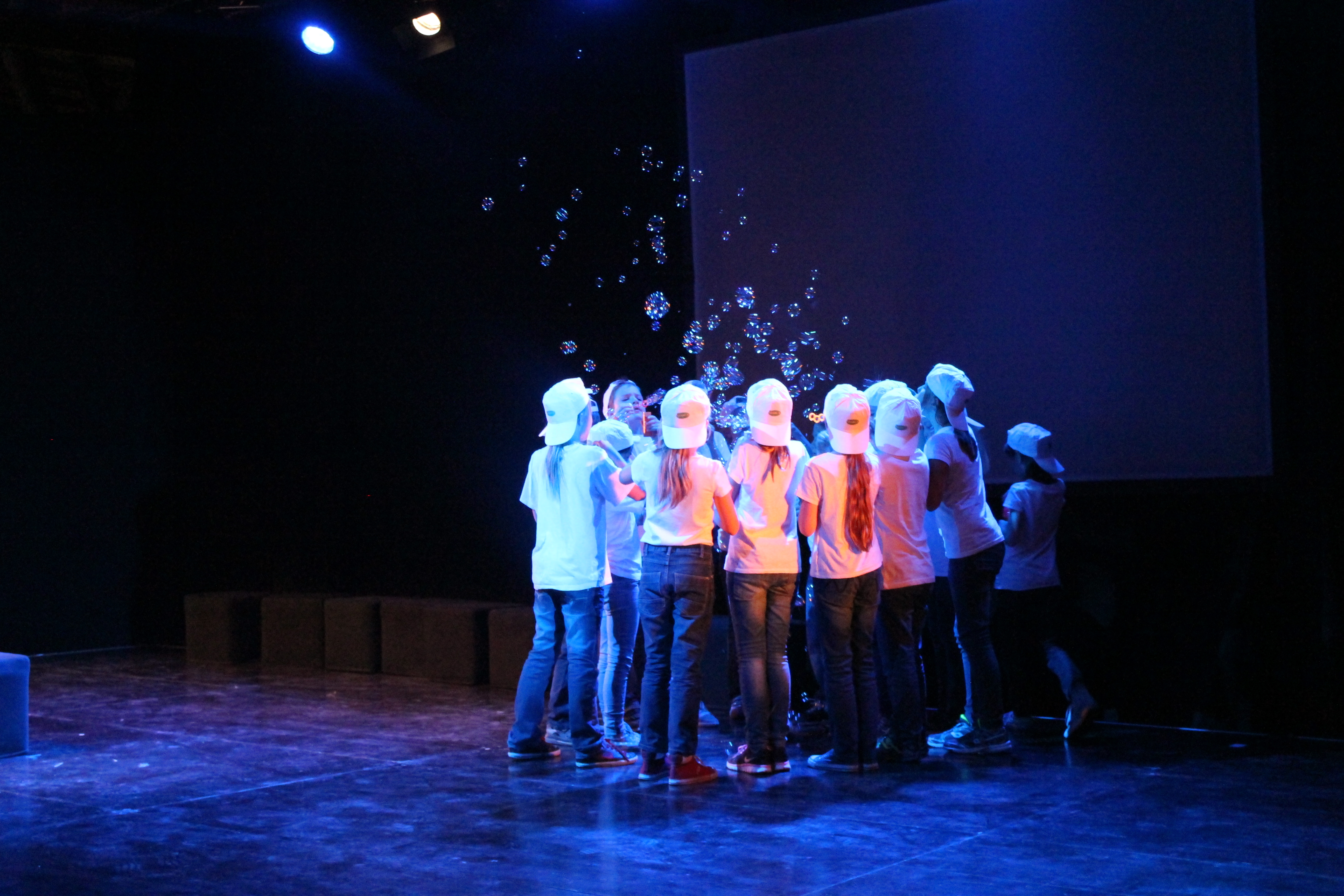 Angebote für Lehrer*innen:

Ausbildung FilmLEhrer*in
Ausbildung Theaterlehrer*iN
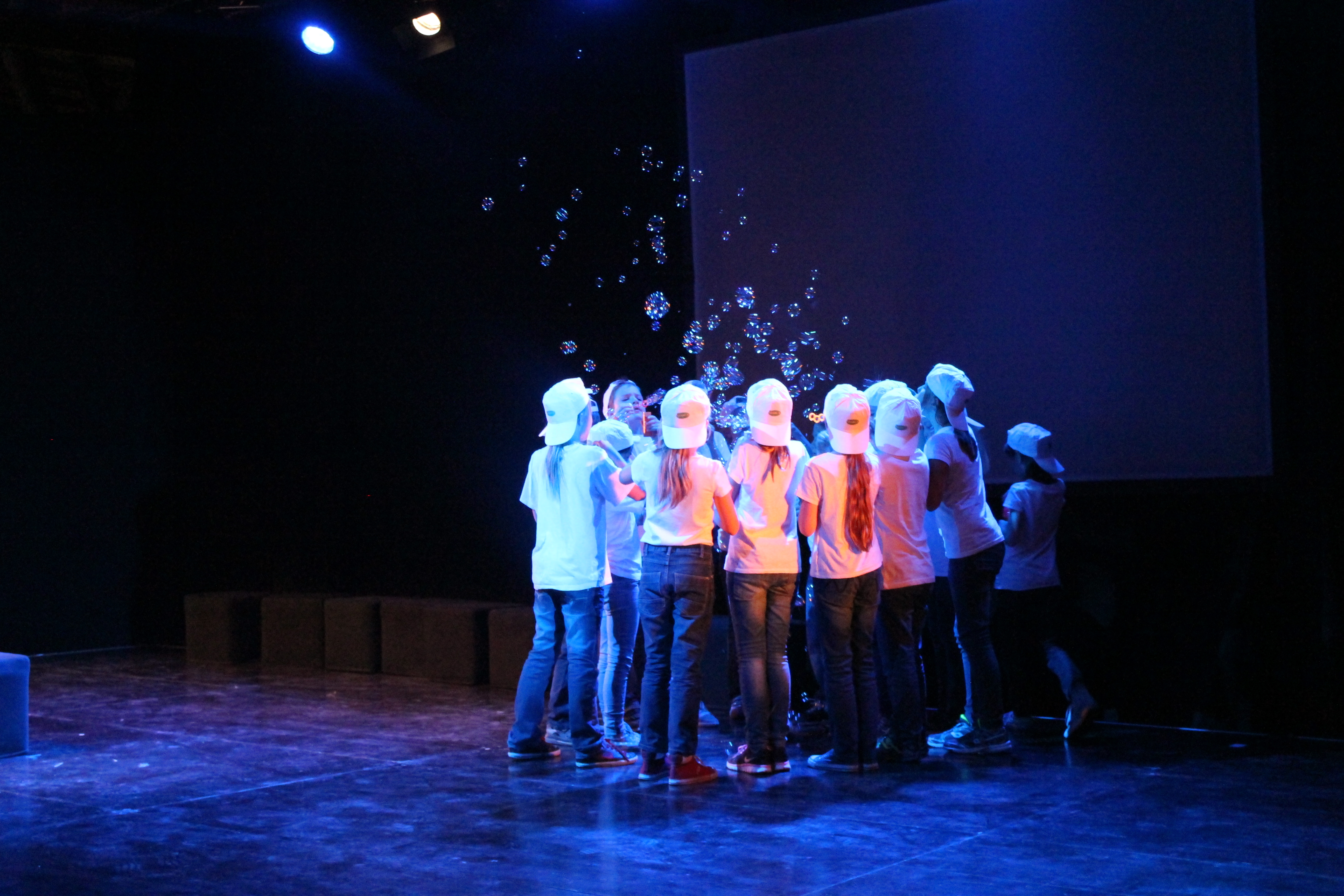 Ausbildung - Theaterlehrer*in: Studiengänge an der Uni Erlangen-Nürnberg oder an der Uni Bayreuth, 4 Semester

Weiterbildung – Theaterlehrer*in: 4 x 5 Tage im Lauf von 2 Jahren  an der Akademie für Lehrerfortbildung und Personalführung Dillingen

Weiterbildung – Filmlehrer*in: 4 x 5 Tage im Lauf von 2 Jahren an der Akademie für Lehrerfortbildung und Personalführung Dillingen

WEITERBILDUNG – Multiplikator*in Szenisches Lernen – als Kurse der bayerischen Bezirksregierungen oder regionaler Institutionen
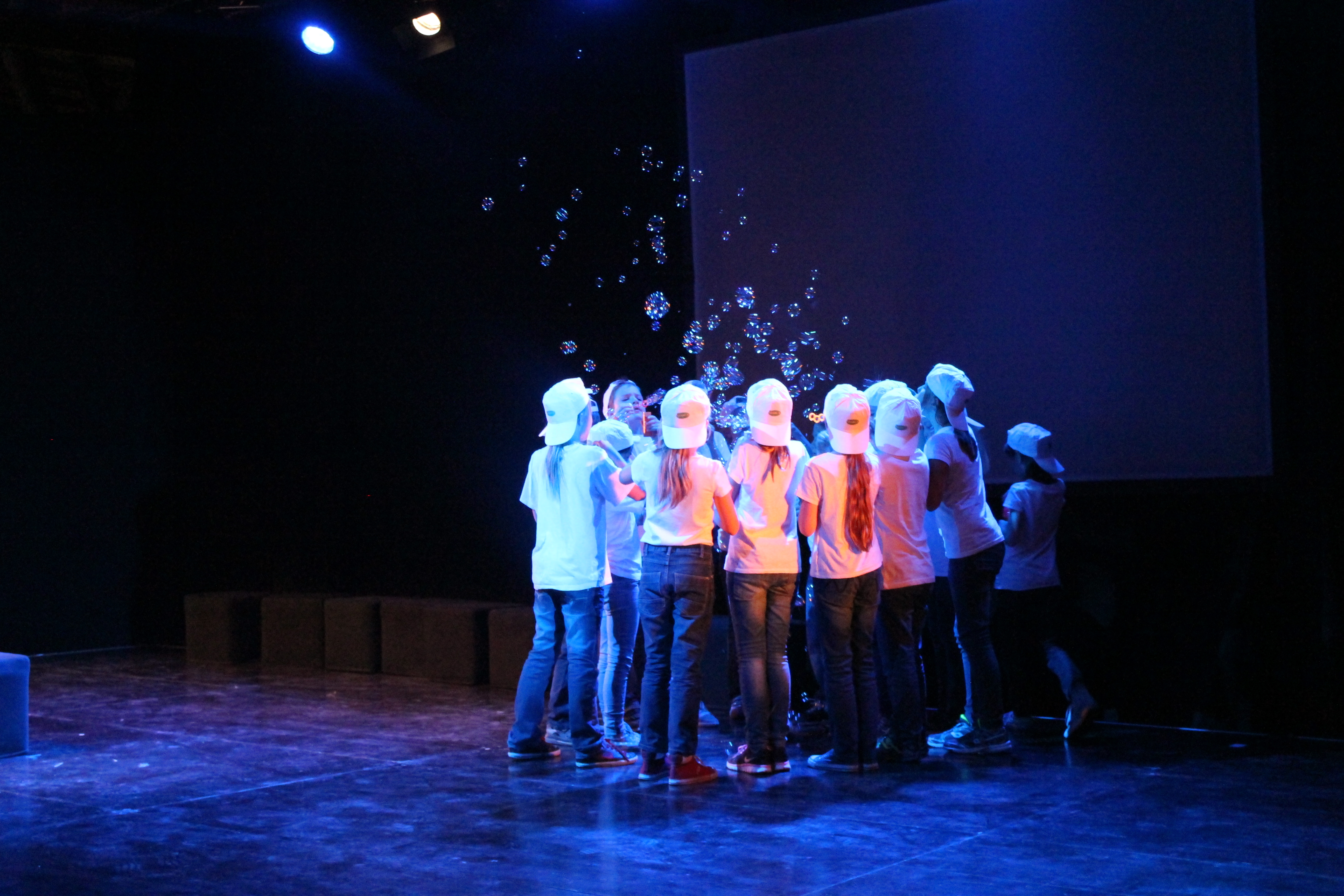 Fortbildung

Die LAG TuF lädt regelmäßig zu ihren Jahrestagungen an die ALP Dillingen ein. Als „Theater- und Filmkultur an den bayerischen Schulen“ wird die Veranstaltung auf FIBS ausgeschrieben. Neben der  Mitgliederversammlung  stehen hochkarätige Fortbildun-gen für Theater- und Filmlehrkräfte und Multiplikator*innen auf dem Programm.  

Die LAG TuF bietet in den Regionen Bayerns Fortbildungen an, die Lehrkräfte aller Schularten ansprechen.

Außerdem organisiert jeder Mitgliedsverband Fortbildungen für die eigene Schulart (PAKS, FSR, TAG, TaBo) bzw. mit Themen des Schulfilms (DOS). 

Bei ihren jeweiligen Jahrestagungen bieten die fünf Mitgliedsverbände ebenfalls Workshops für die Teilnehmer an.
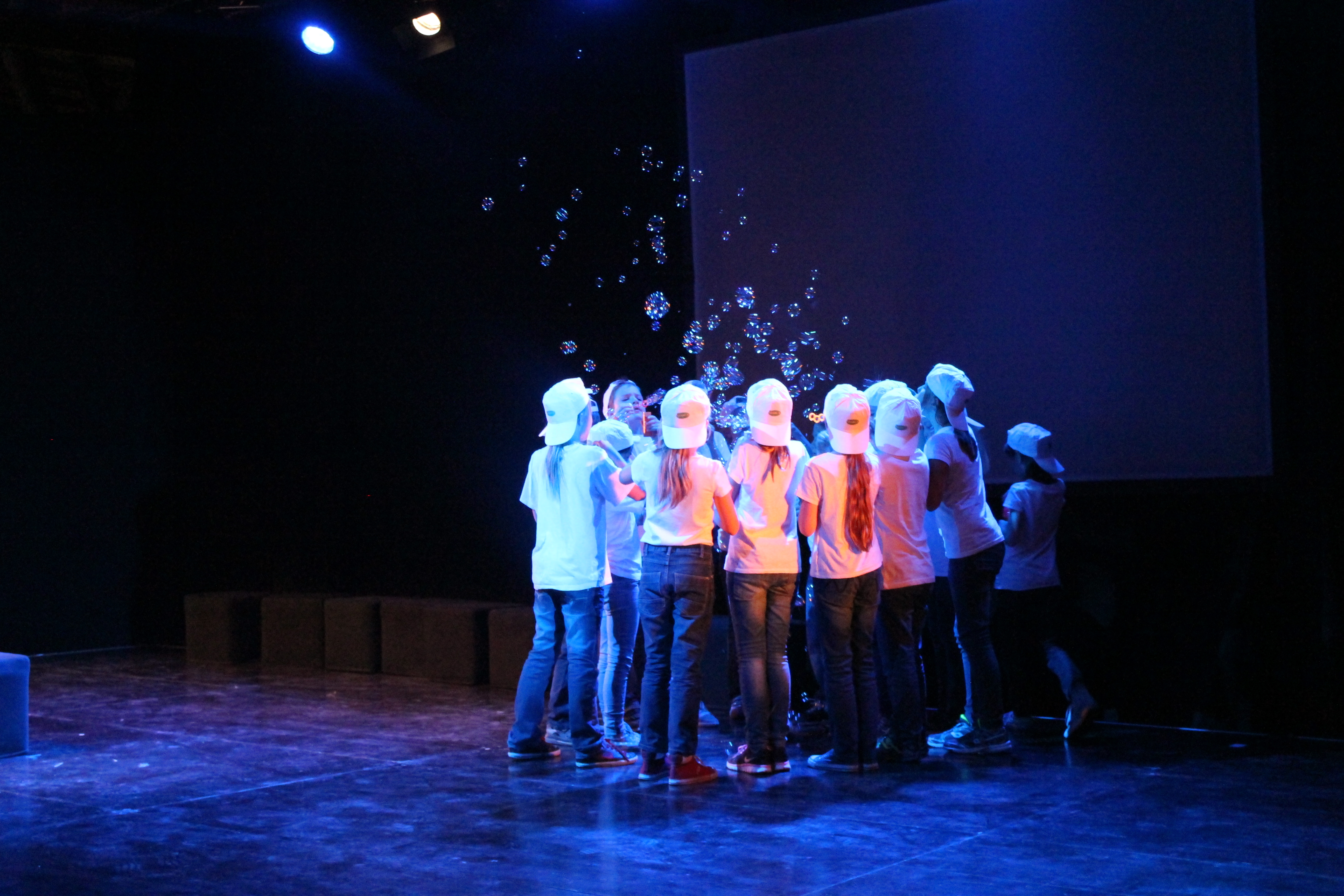 Angebote für Lehrer*innen:

Unterstützung bei der Einrichtung von

Theaterklassen

Filmklassen
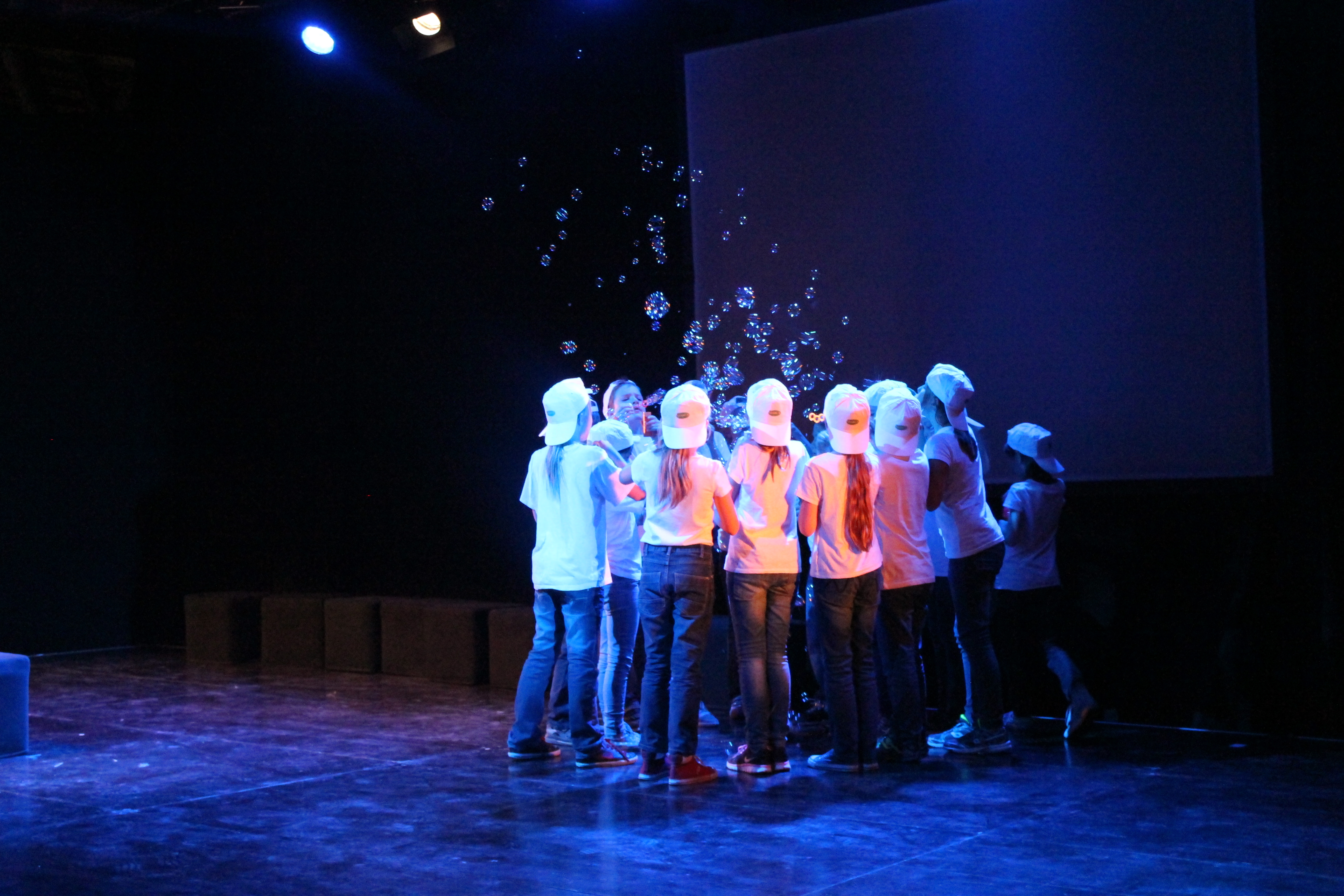 TheaterKlasse:

Alle Schüler*innen erhalten zusätzlich zum  Pflichtunterricht zwei Stunden Theaterunterricht.

Die Ausgestaltung liegt in der Verantwortung der Schule. Oft wird je eine Deutsch-Stunde und eine Sport-Stunde zu Stunden für das Theater. 

Eine Theaterklasse prägt das Schulprofil und bereichert das Angebot.

Die LAG bietet Unterstützung bei der Einrichtung von Theaterklassen und hält Materialien bereit. 


In der gleichen Weise können Filmklassen eingerichtet werden.
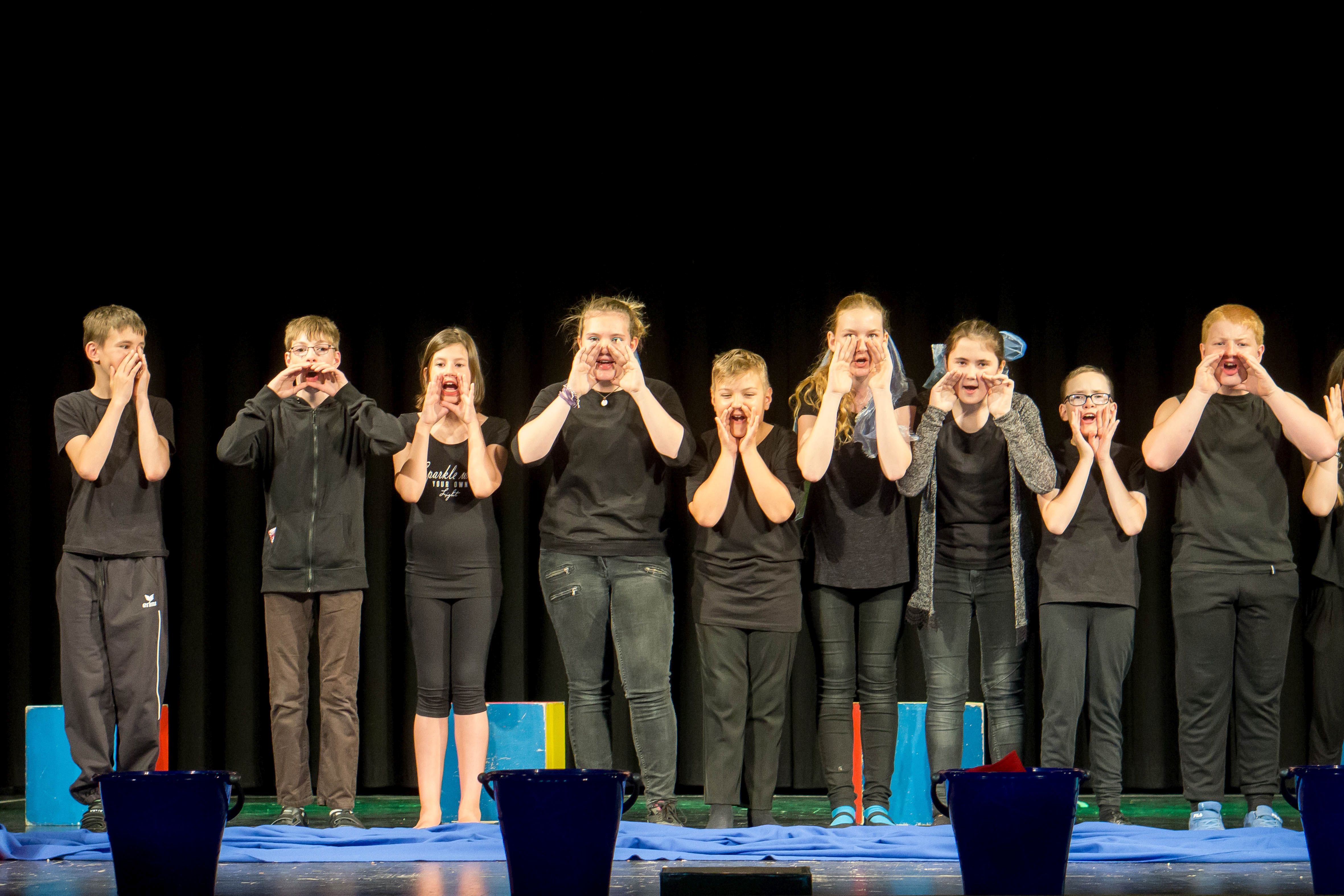 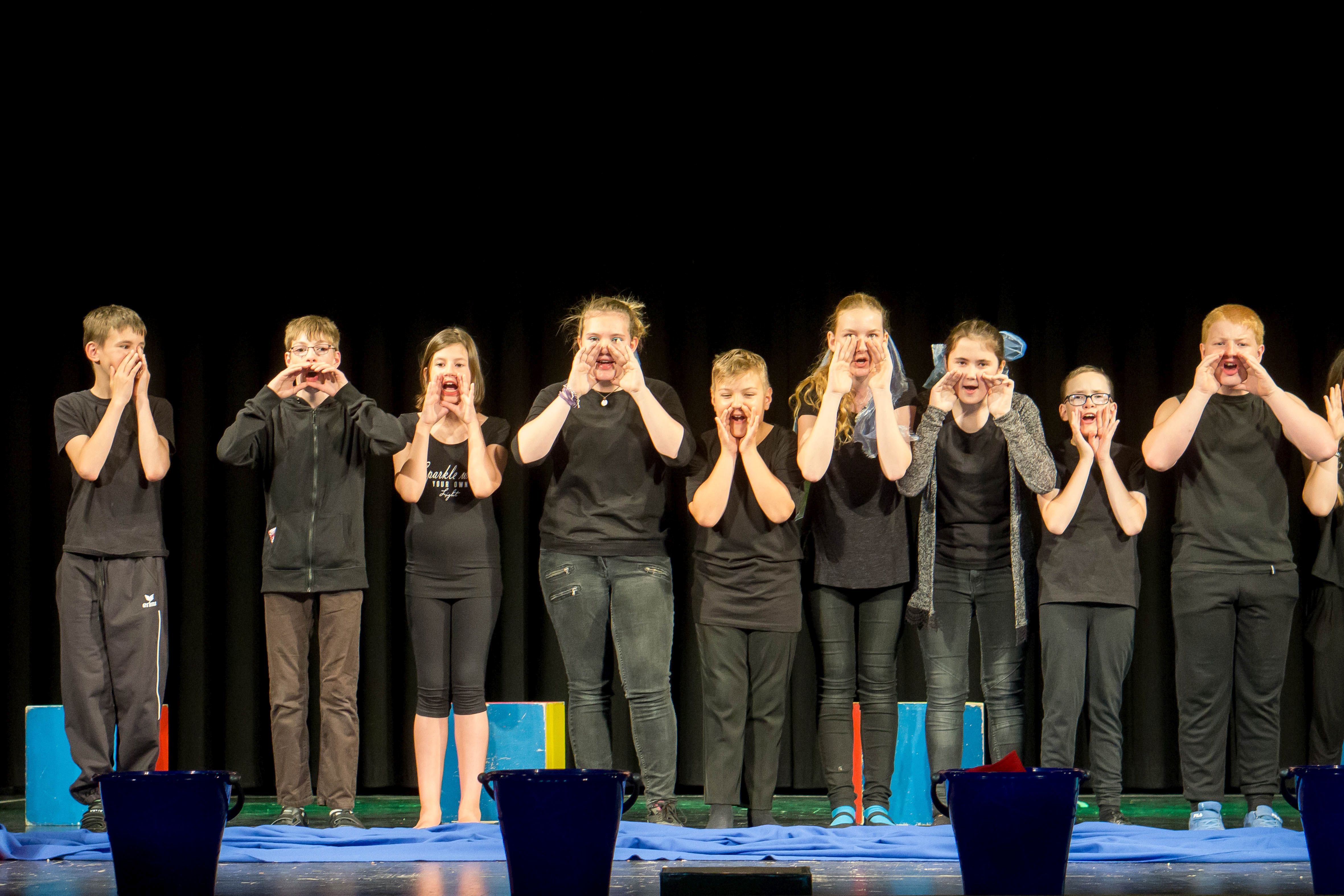 Angebot 

bundesweite Vernetzung
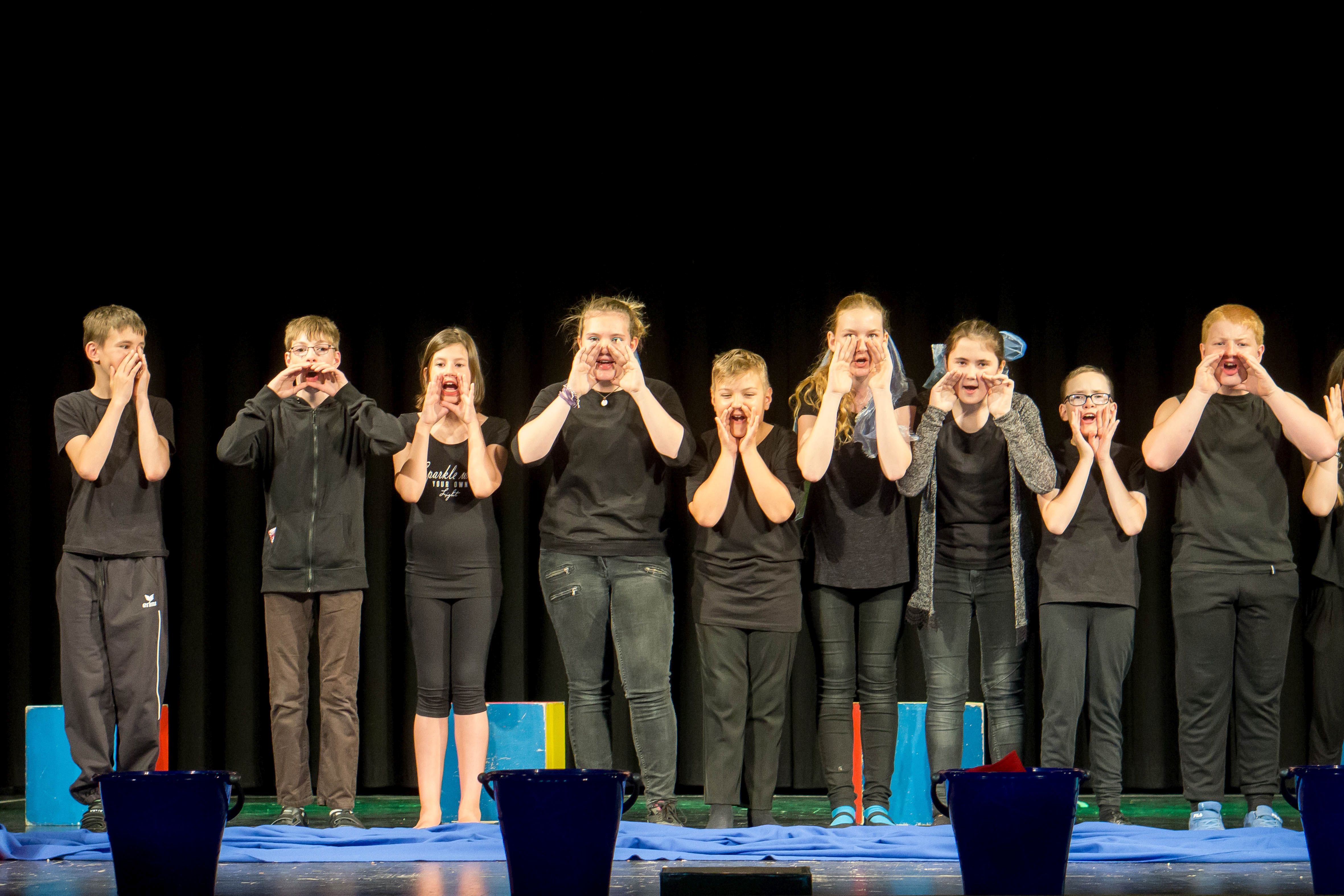 In den anderen Bundesländern gibt es auch Schultheaterverbände.
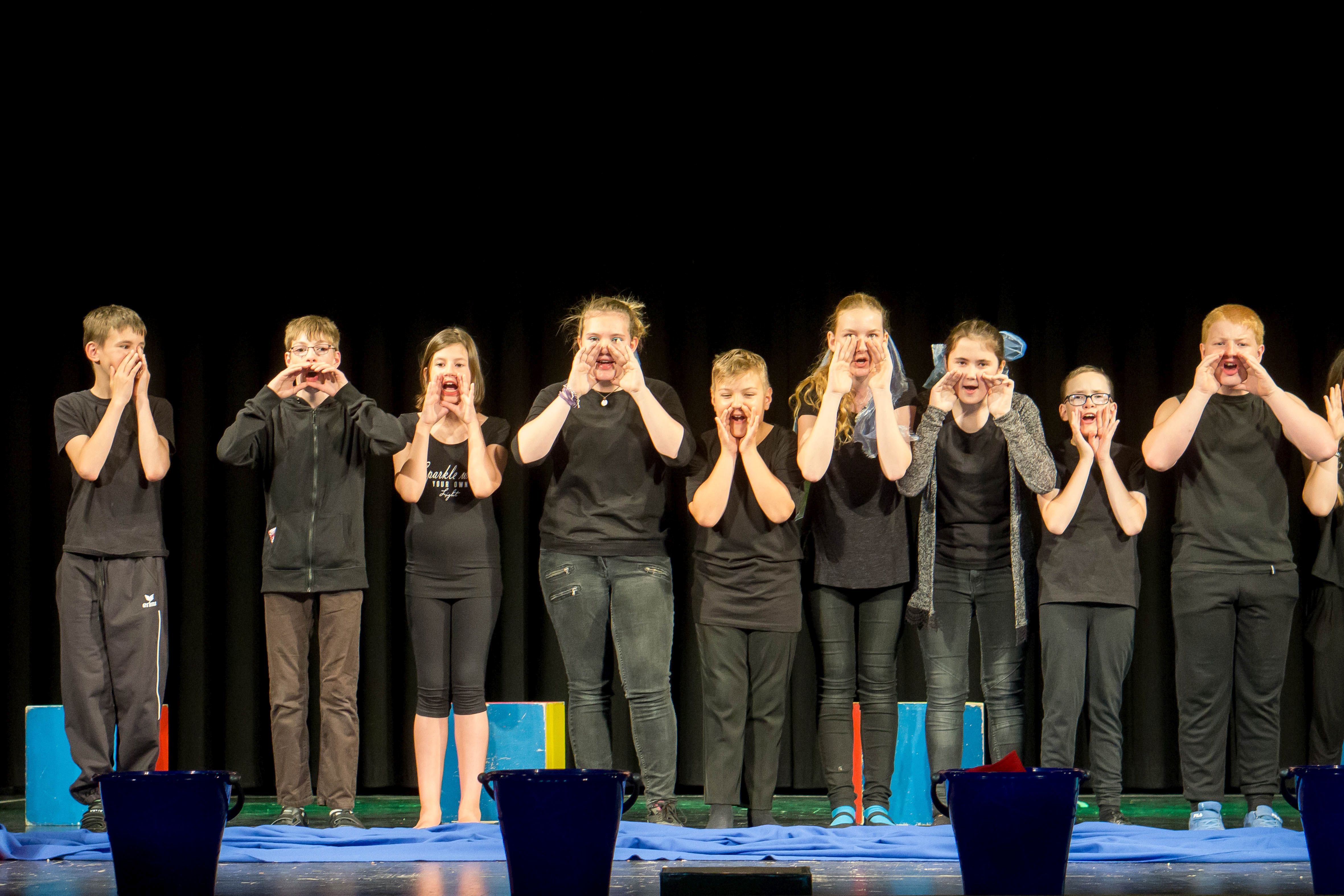 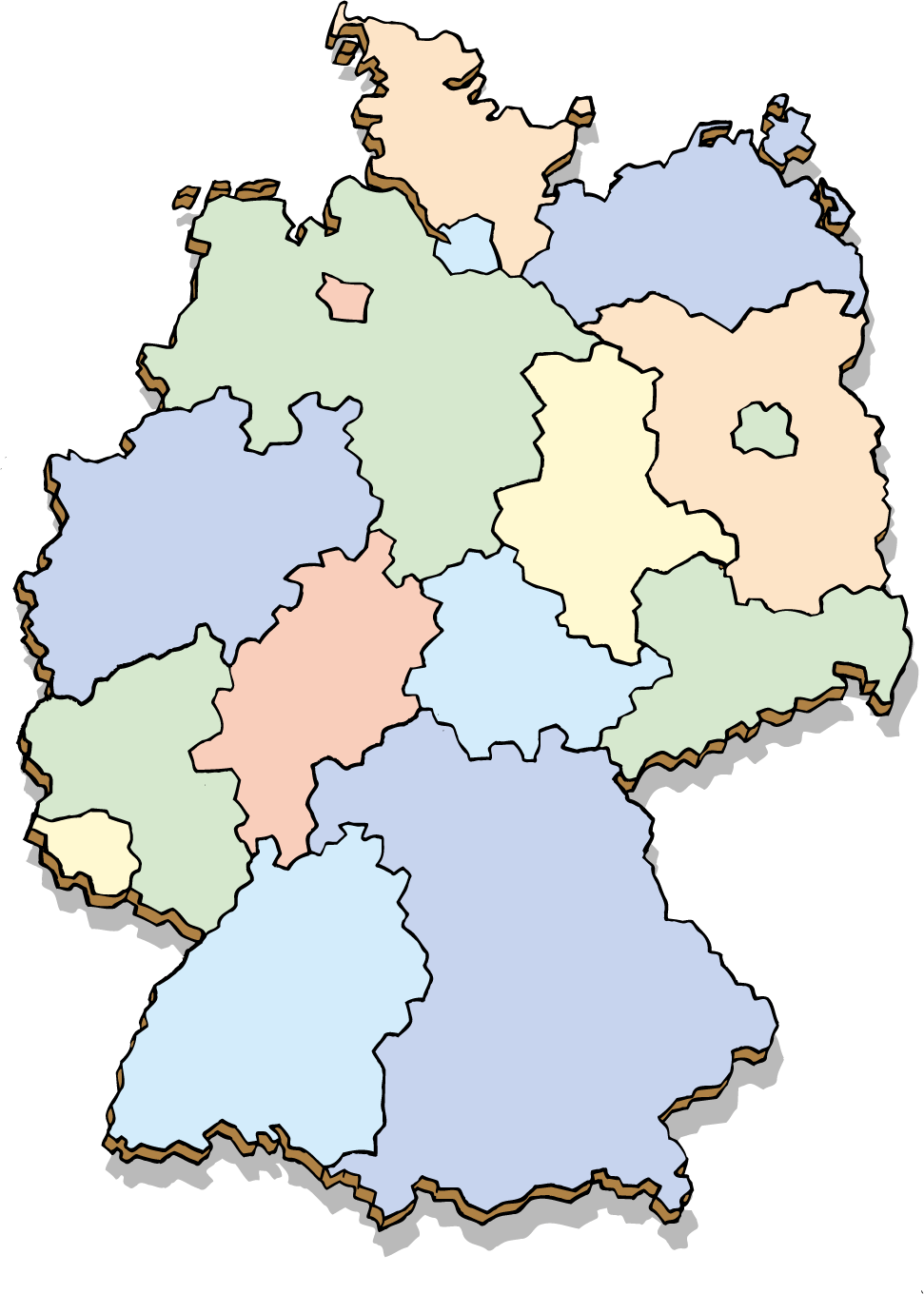 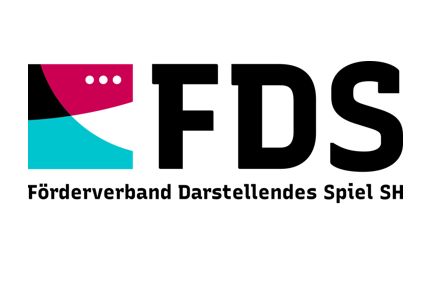 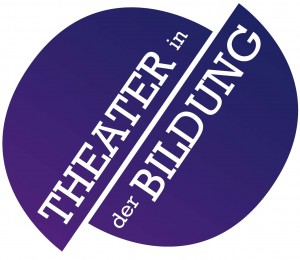 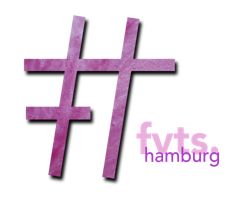 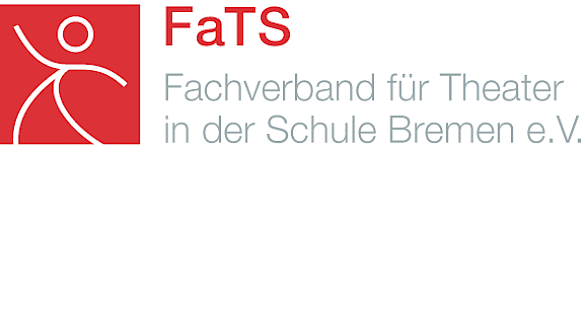 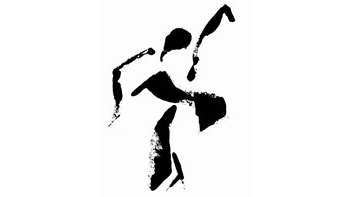 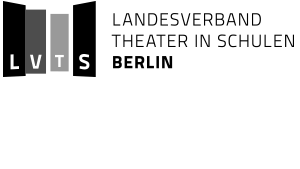 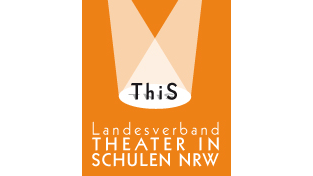 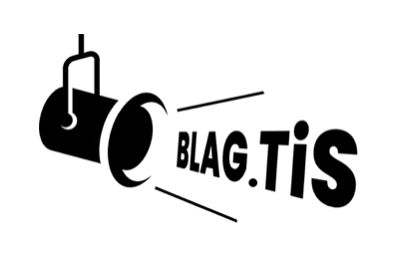 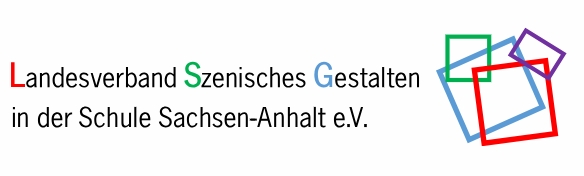 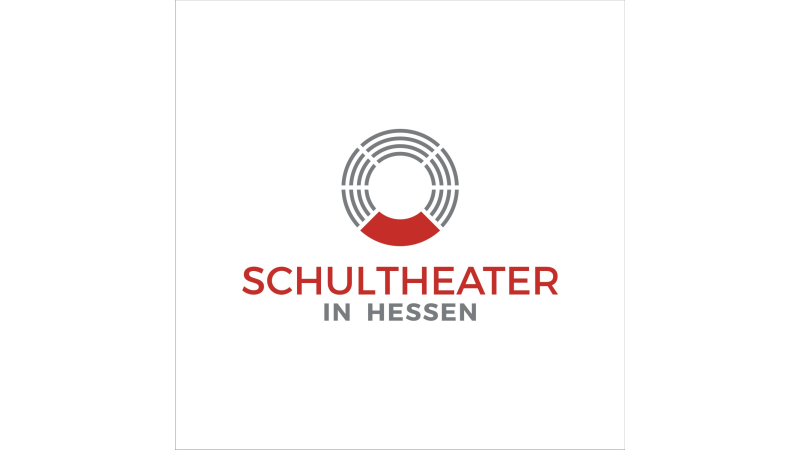 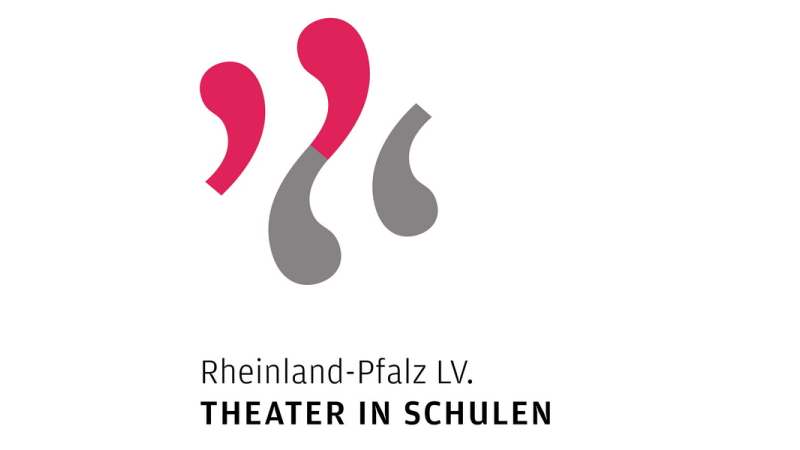 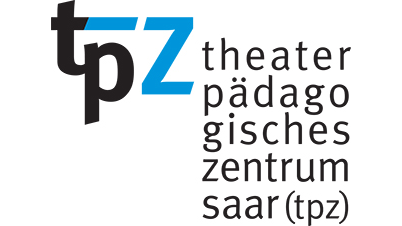 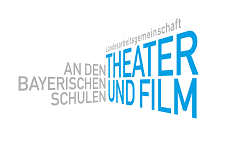 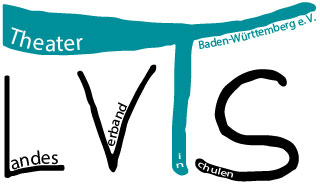 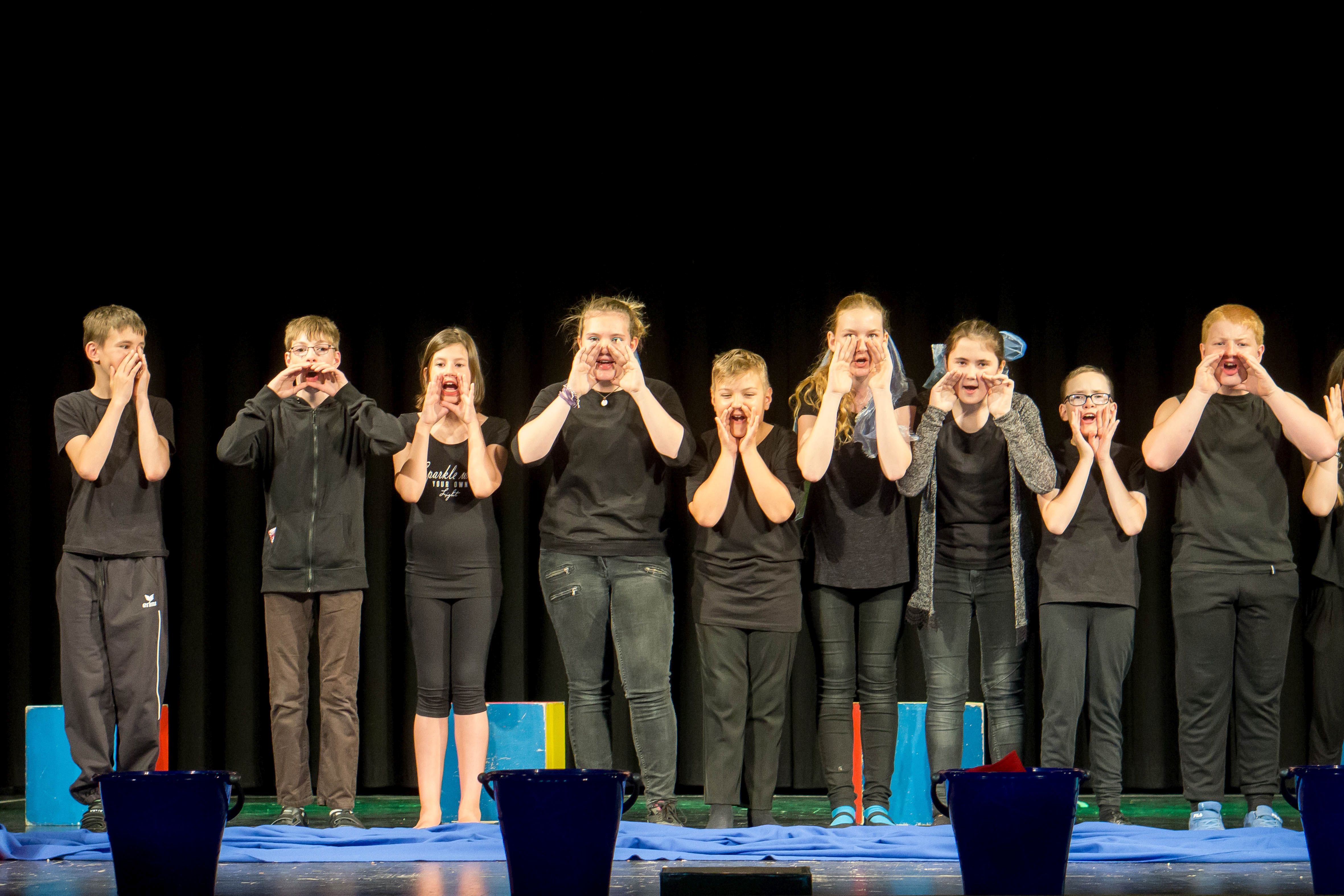 Dachverband:
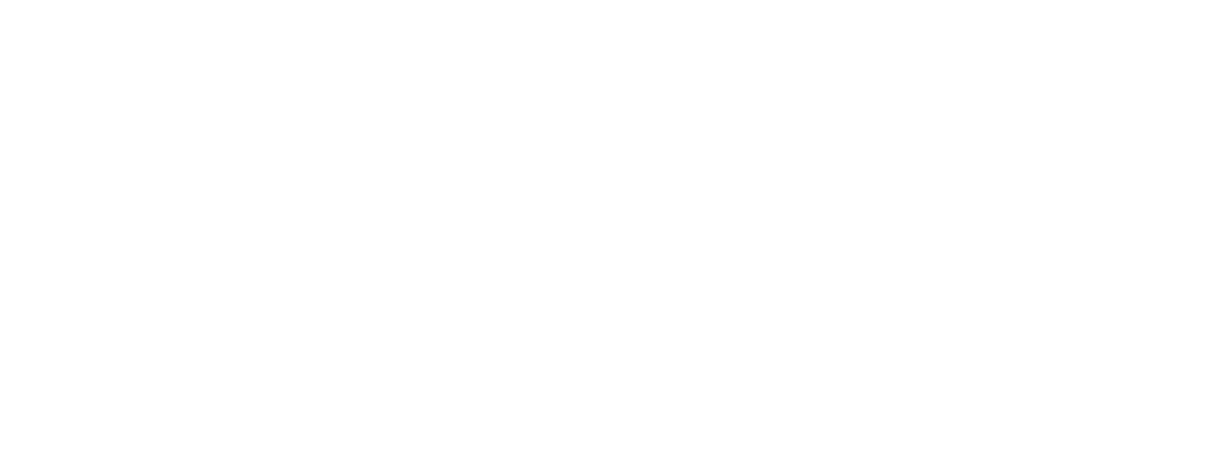 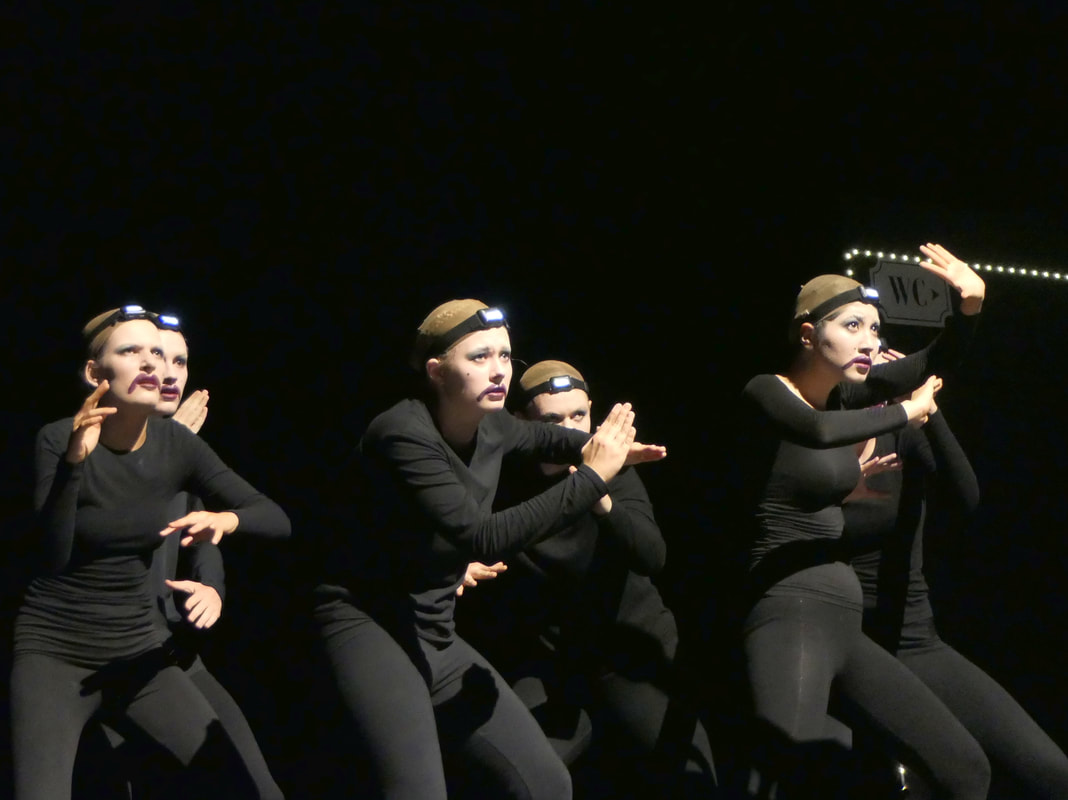 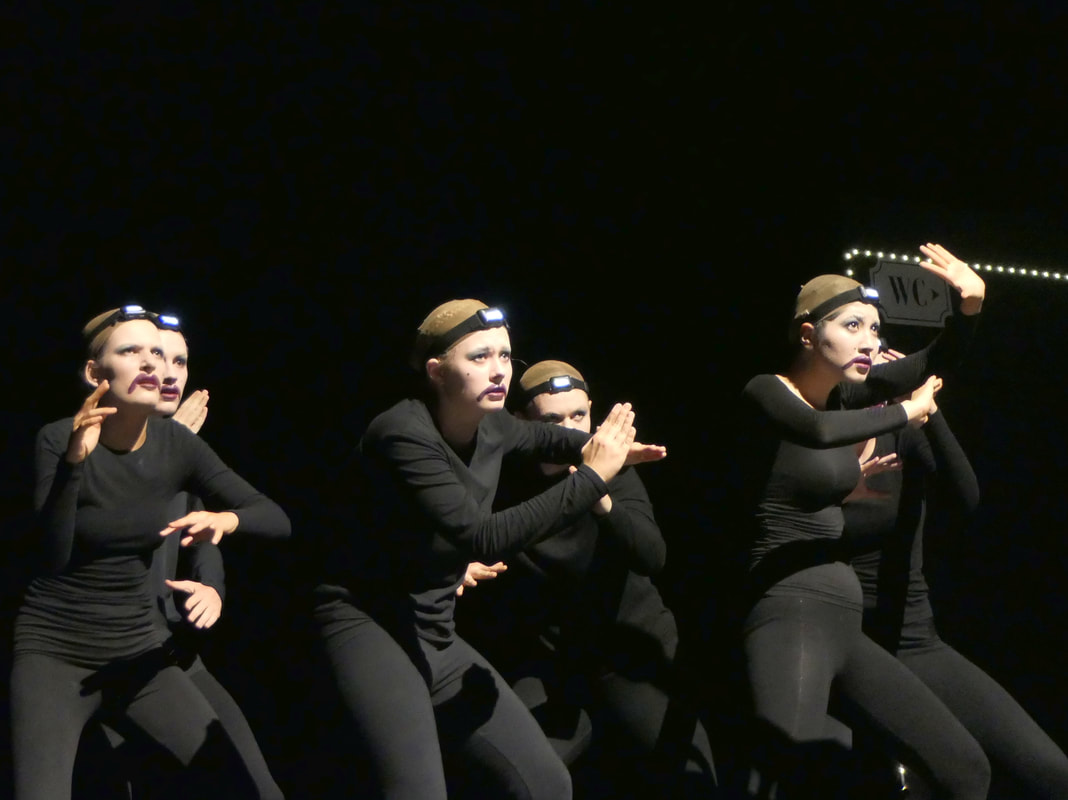 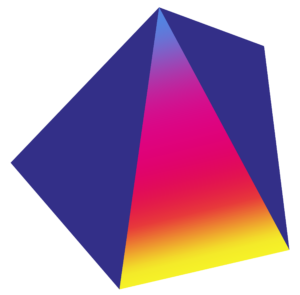 Angebot für Schultheatergruppen:

Schultheater der Länder
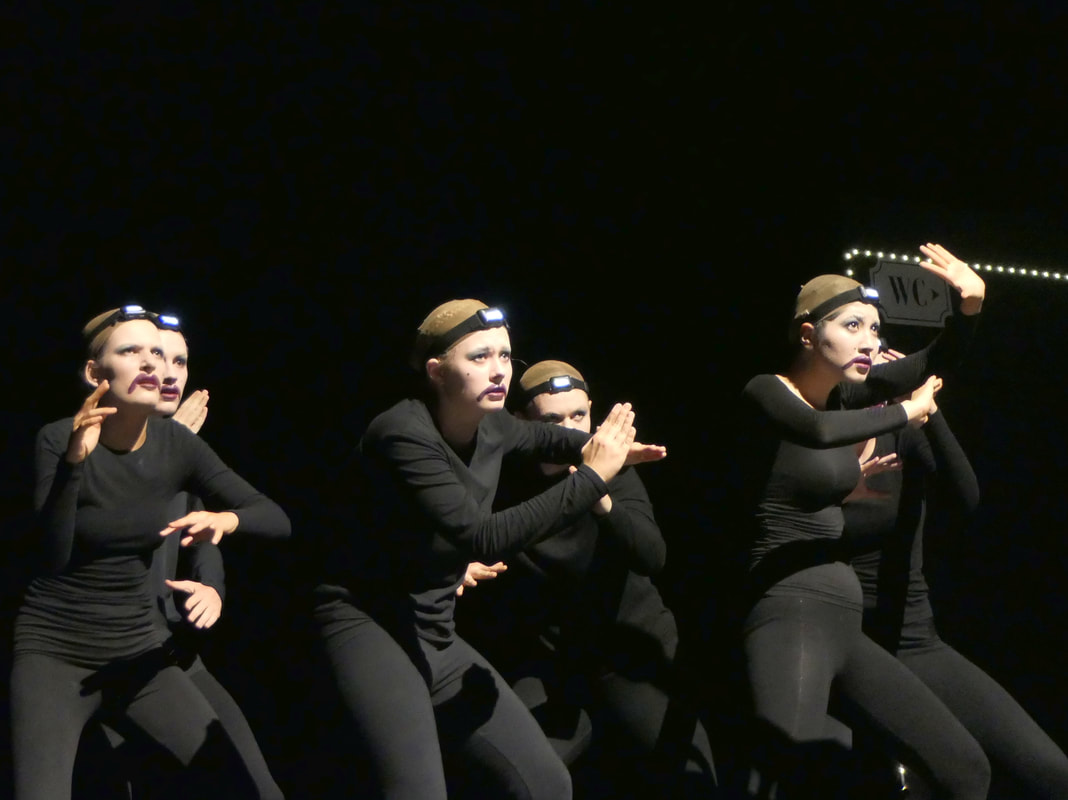 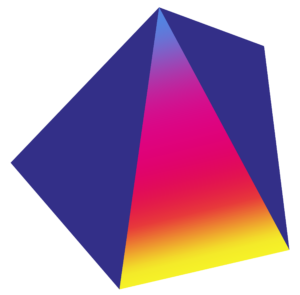 Schultheater der Länder

Bildung ist Sache der Länder. Der BVTS kümmert sich um das bundesweit ausgeschriebene Festival Schultheater der Länder.

Das Schultheater der Länder wird abwechselnd von jeweils einem Landesverband, einer Landesregierung und einer gastgebenden Stadt dort ausgerichtet. 

Im vergangenen Jahr stellte die Konferenz der Kultusminister*innen die Finanzierung sicher. 

Das Schultheater der Länder 2024 findet vom 22. bis zum 27. September in Bremen statt. Das FOKUS-Thema im Jahr 2024 lautet SCHULTHEATER.LEBEN.
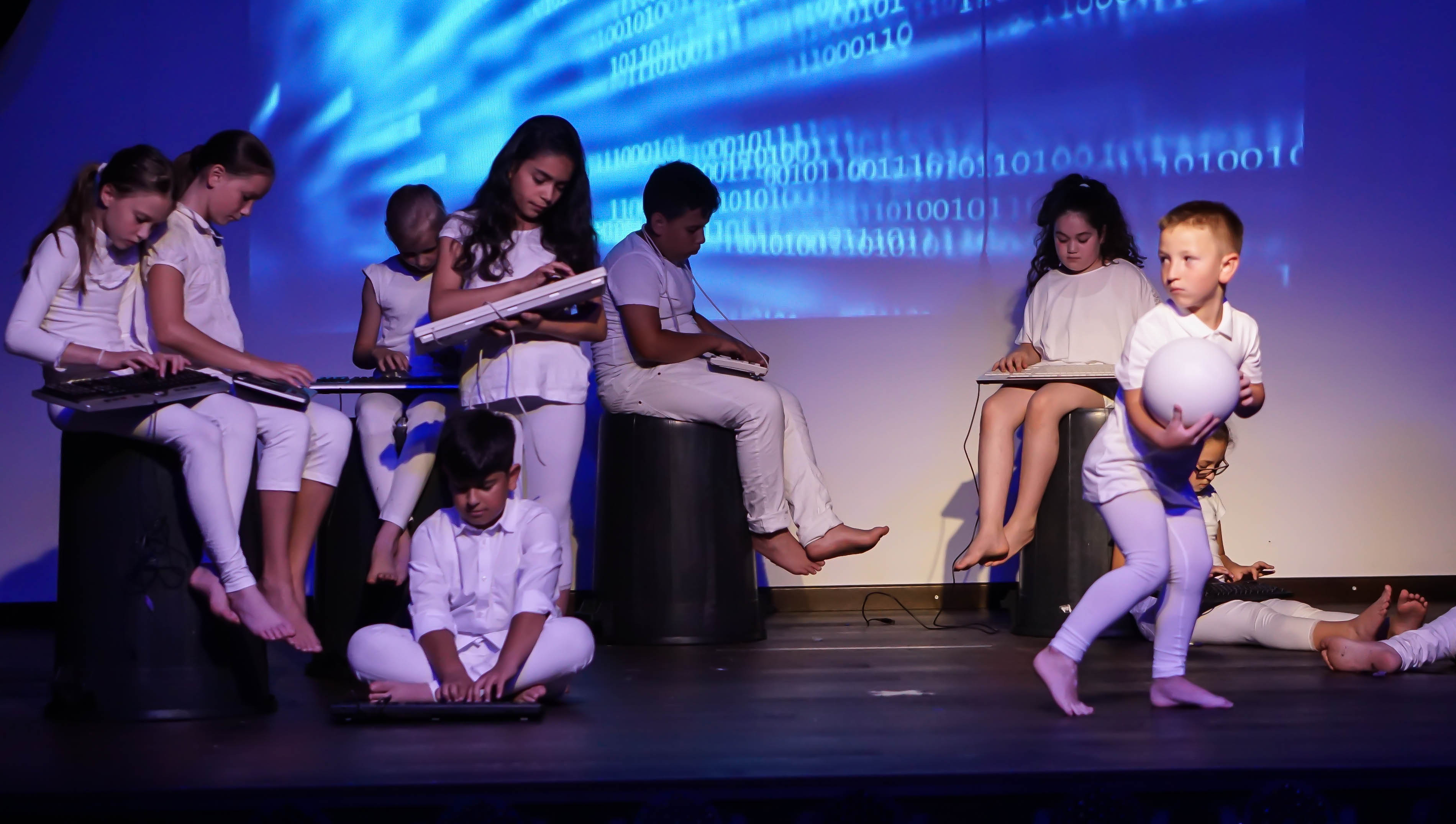 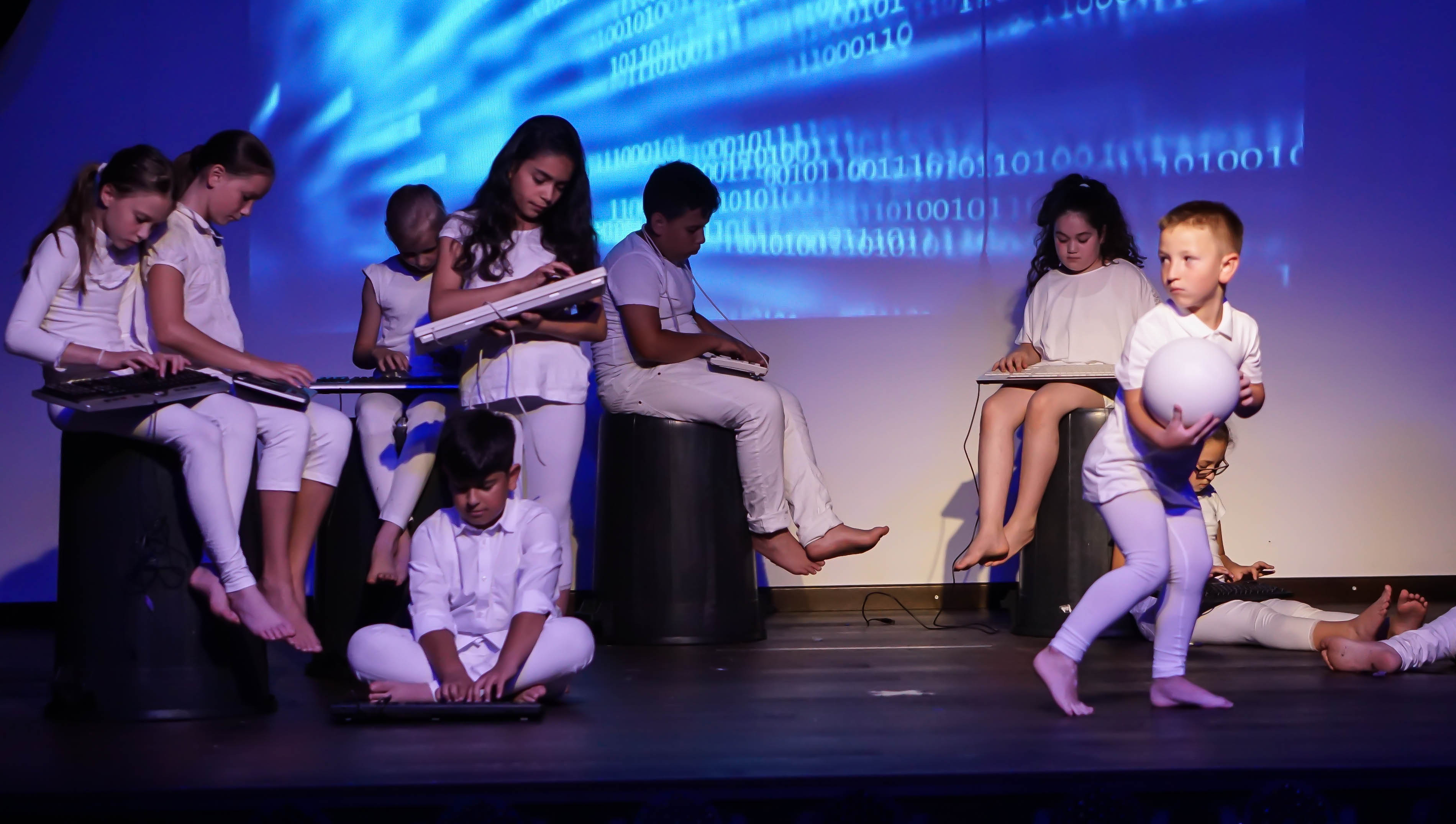 Angebot für Grundschulen:

MoDellversuch
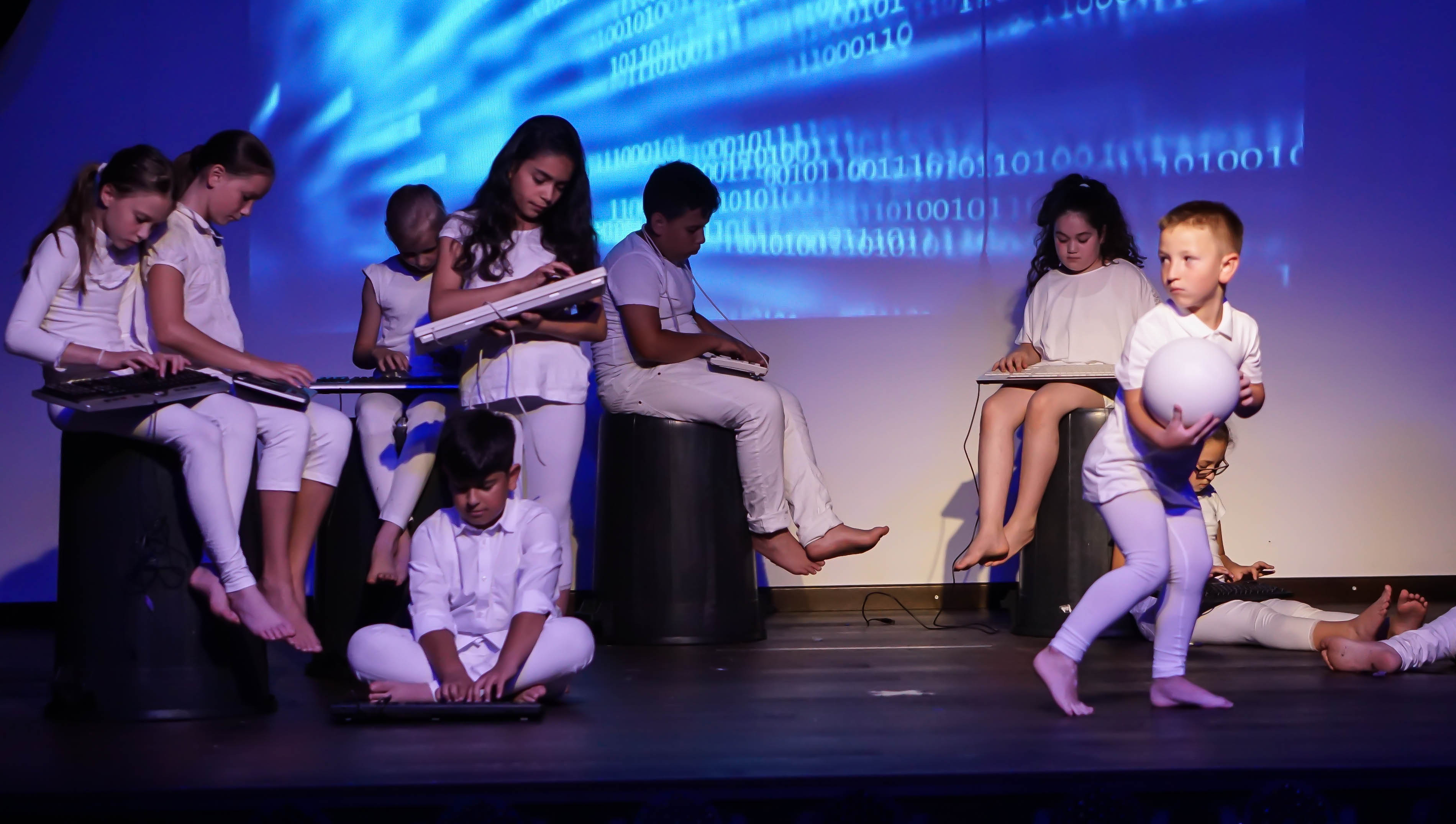 Modellversuch Grundschule

In enger Zusammenarbeit mit dem Staatsministerium für Unterricht und Kultus wird ein Modellversuch für Grundschulen aufgelegt.

An mehreren Referenzschulen werden Theater und Szenisches Lernen in verschie-denster Weise für Unterricht und Erziehung genutzt. 

Ziel ist die Entwicklung, Veröffentlichung und Verbreitung von Best-Practice-Beispielen, in denen vor allem die Weiterbildung des Teams der betreffenden Schule eine wichtige Rolle spielt.
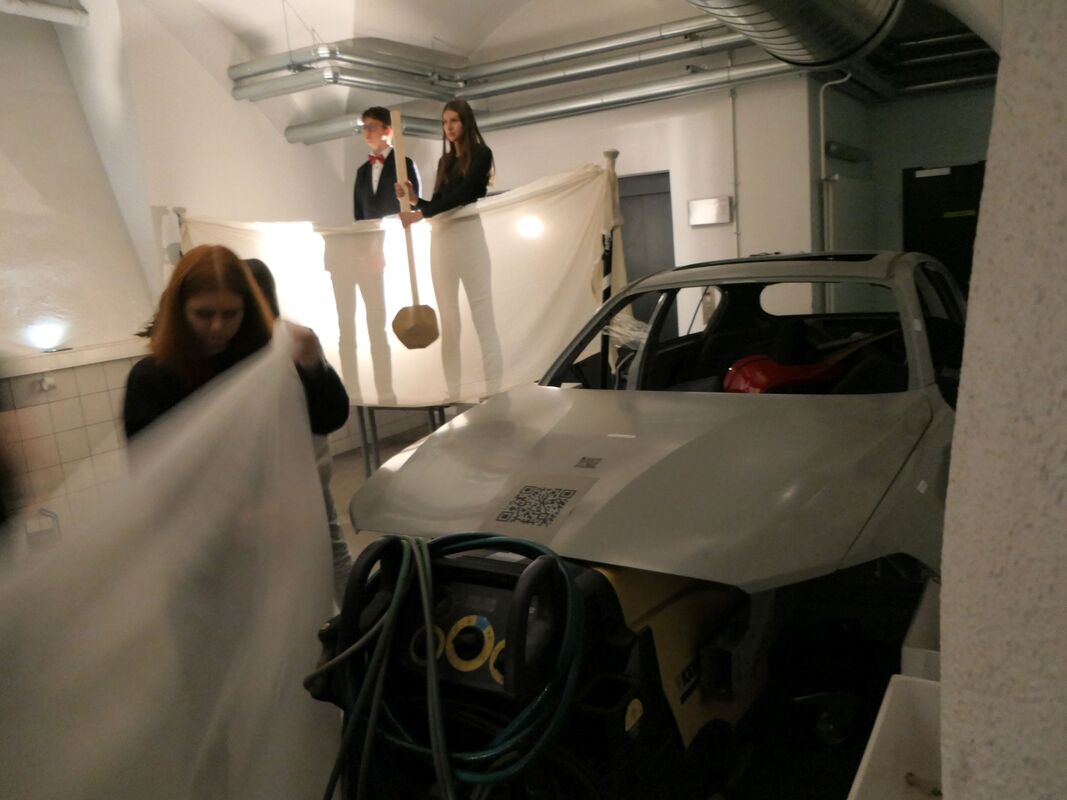 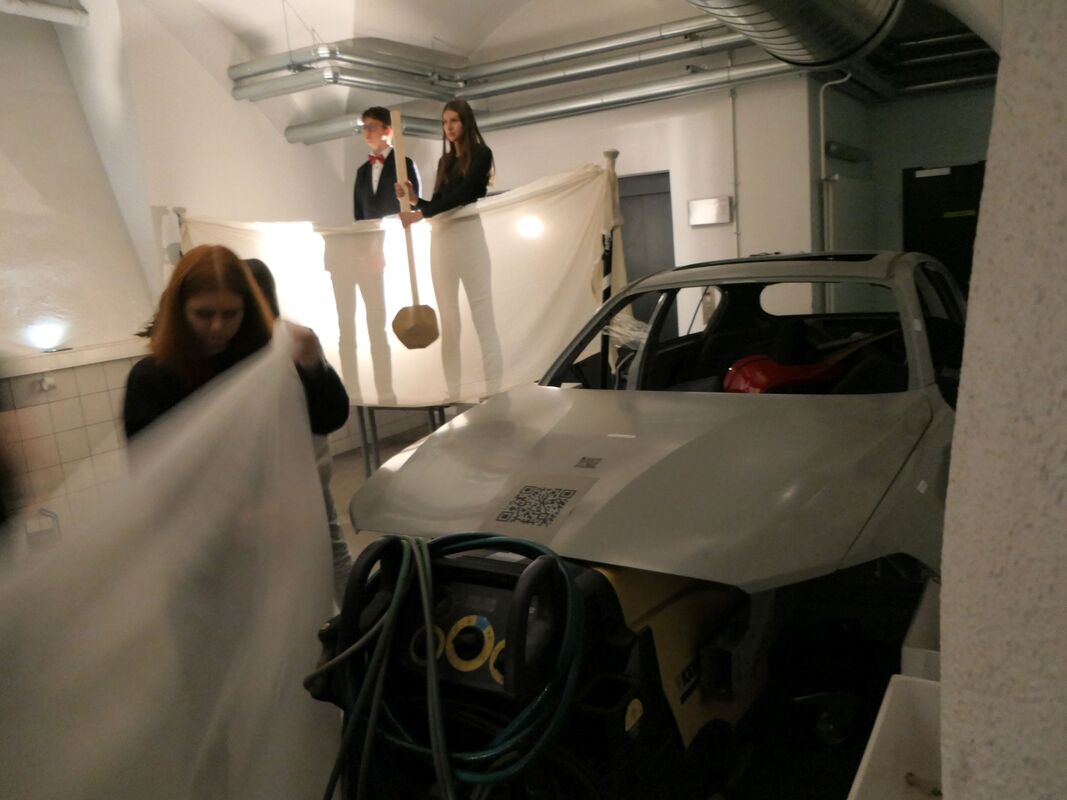 Angebot für Schultheater- 
und -Filmgruppen:

SPIEL-Platz
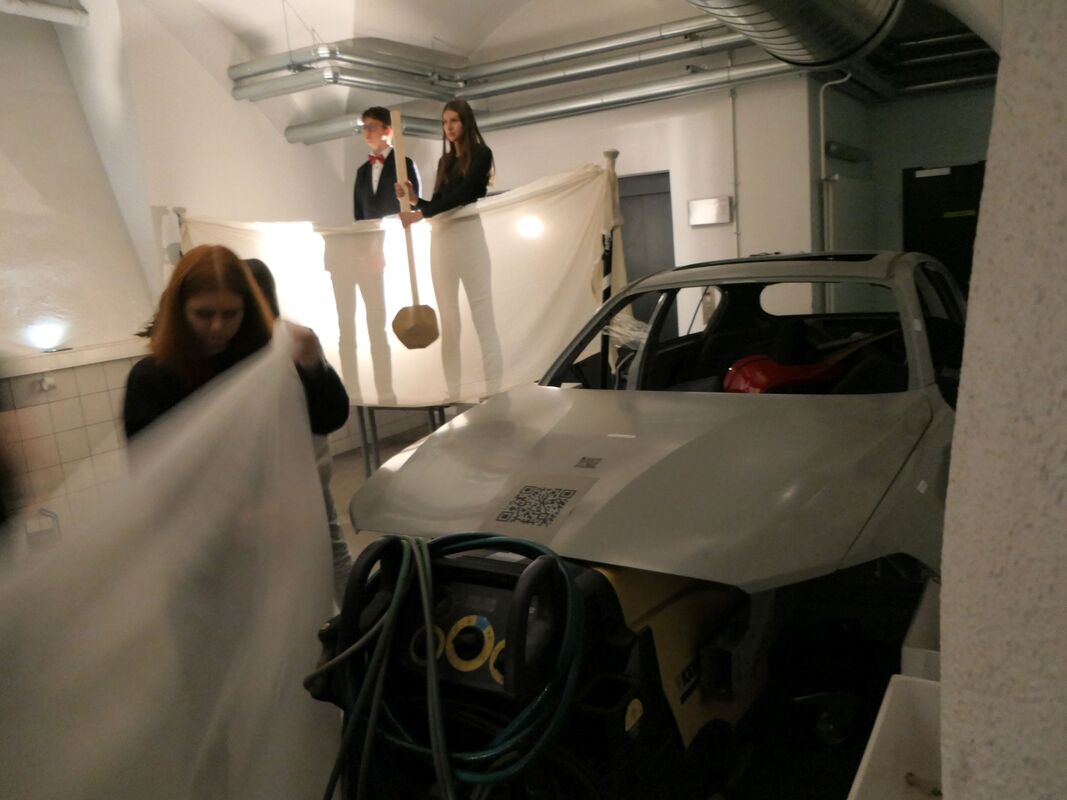 Spiel-platz – Das andere Festival-Format

Die teilnehmenden Gruppen entwickeln vor Ort experimentelle Formen des Theaters und Films. Sie werden unterstützt durch Kurz-Workshops und Coaches.
 
Ablauf:

Gruppen bewerben sich zur Teilnahme. Ihr Bewerbungsvideo zeigt, warum sie an dem Festival teilnehmen möchten.

Die Teilnehmer erhalten Input durch eine Reihe von kompakten Workshops.

Die Gruppen entwickeln ihre experimentellen Beiträge. Dabei sollen Sound, Licht, Objekte und außergewöhnliche Orte eine Rolle spielen. 

Die Gruppen präsentieren ihr Ergebnis im Plenum der Teilnehmenden.
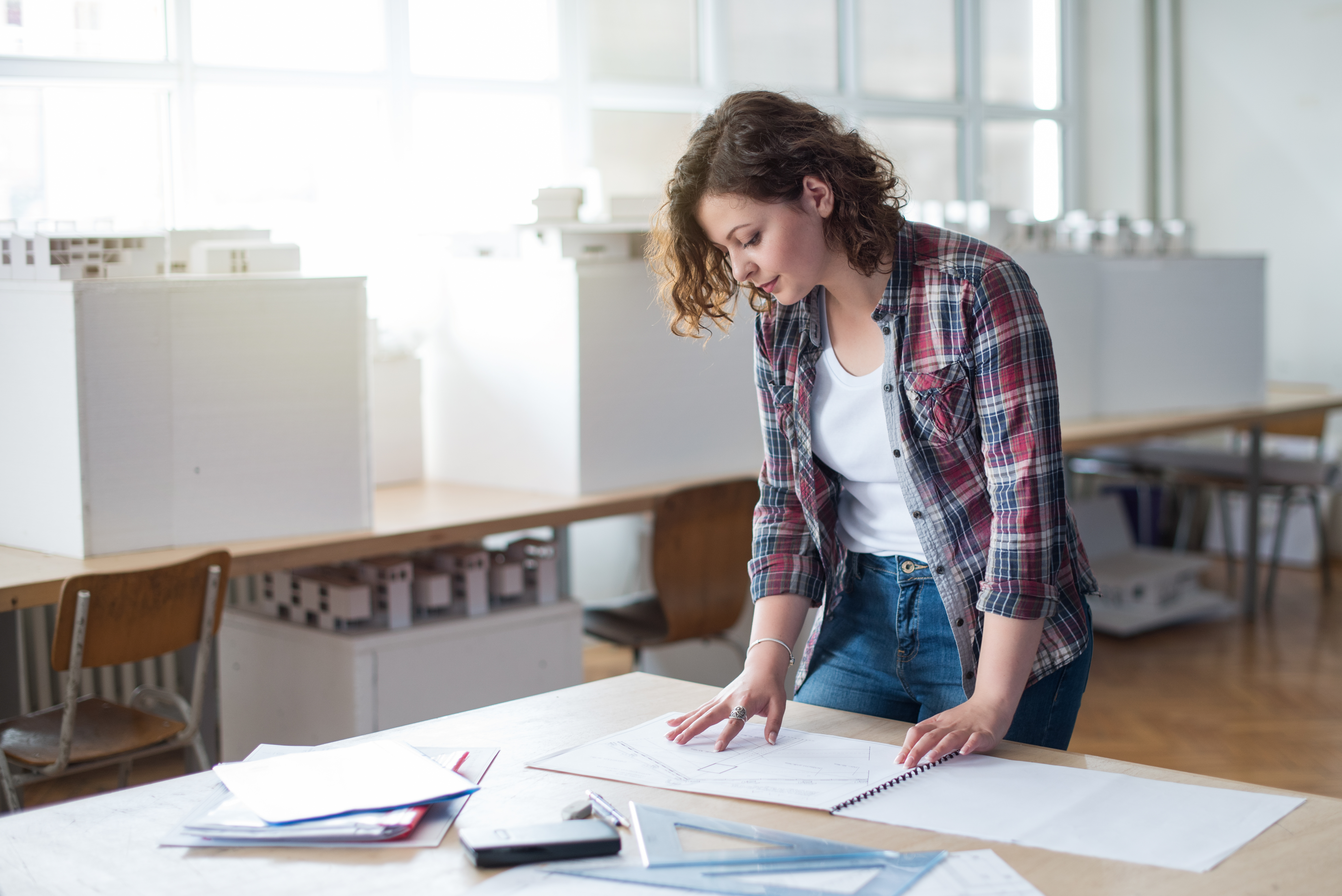 Säulen des Erfolgs
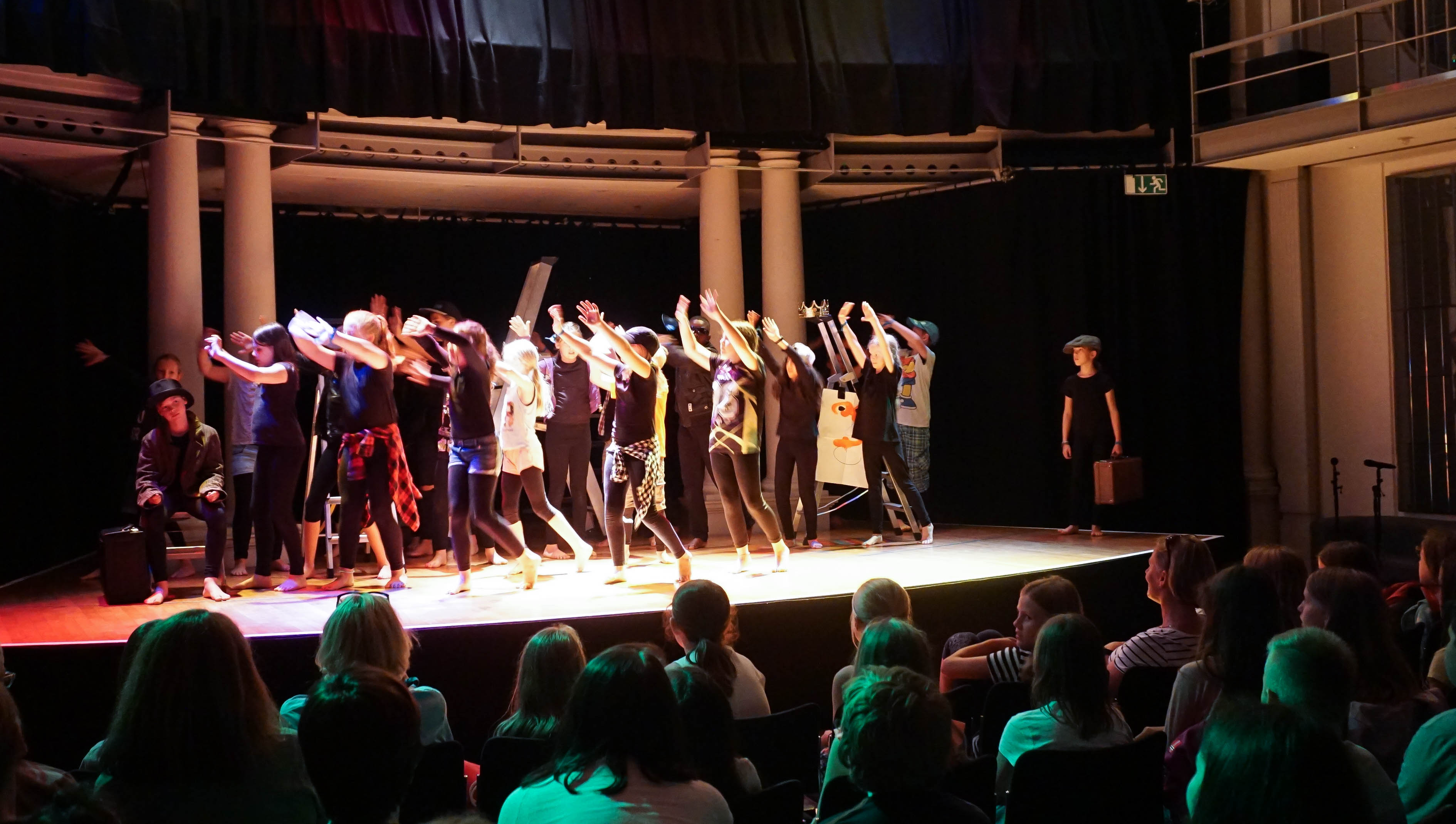 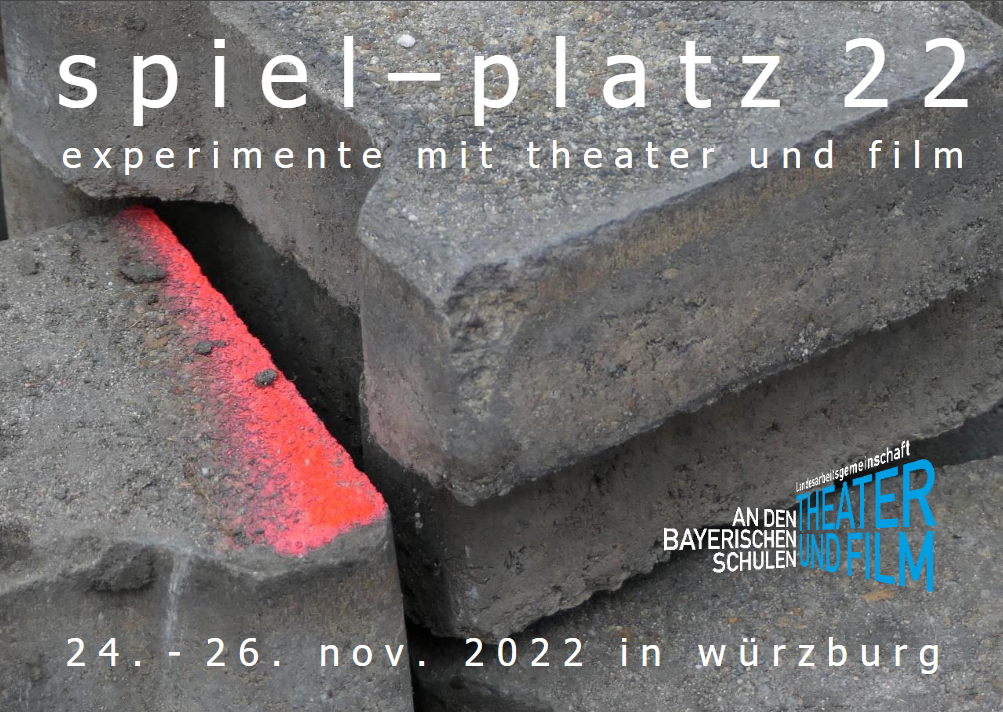 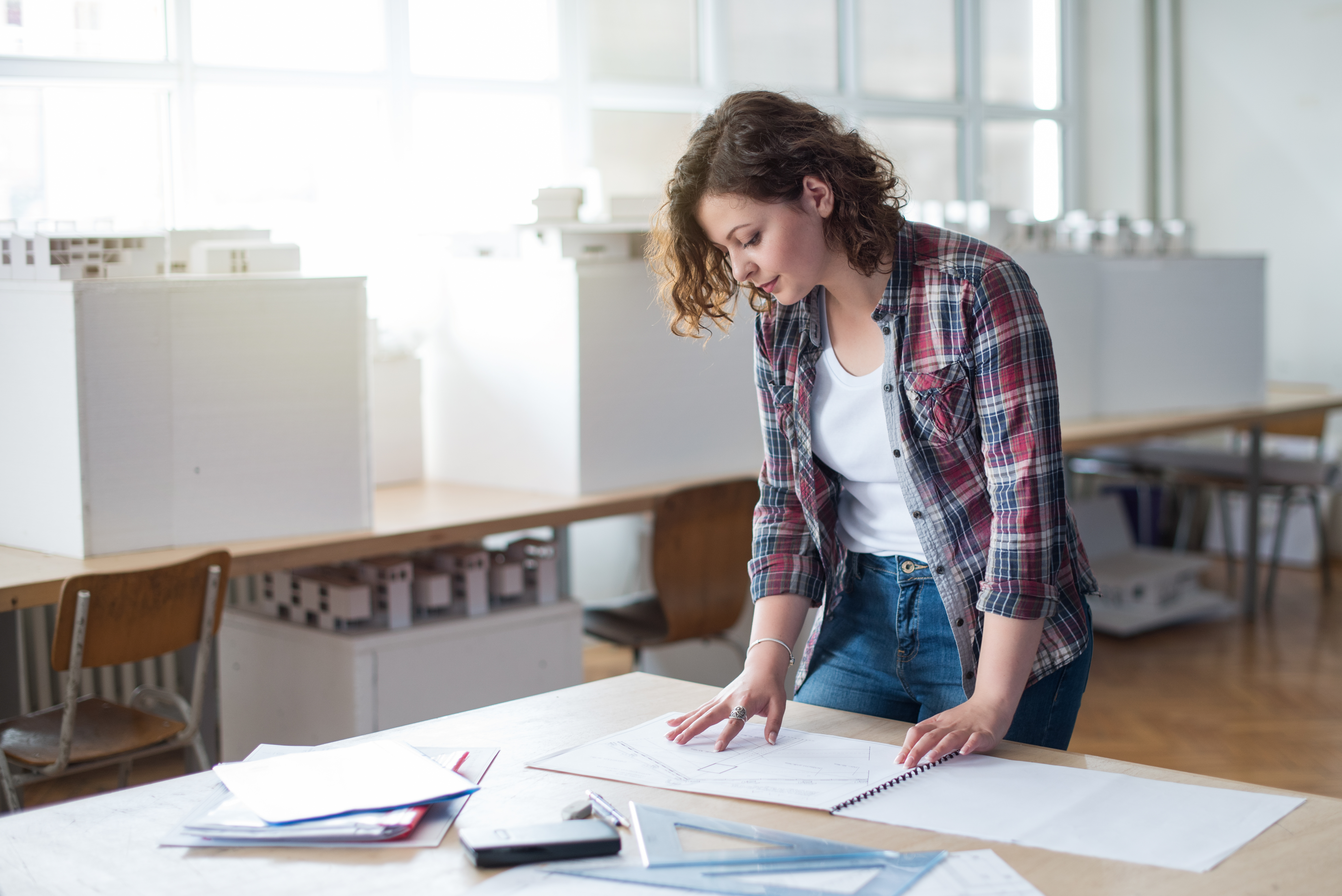 Säulen des Erfolgs
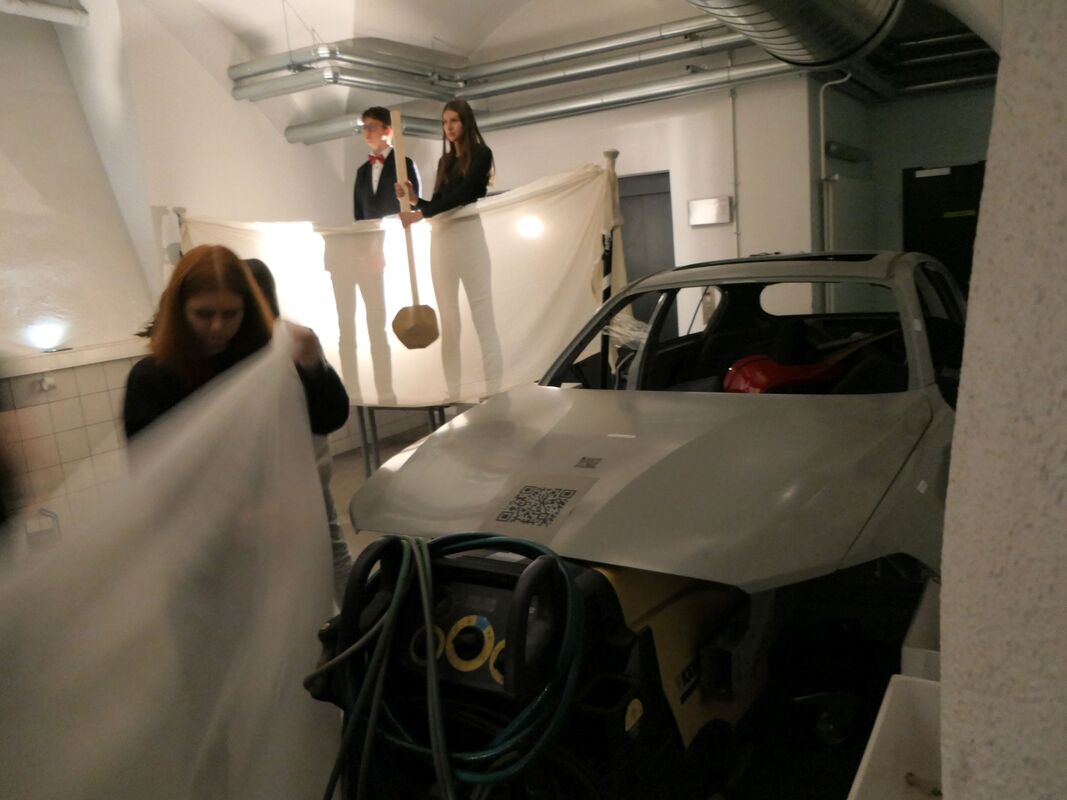 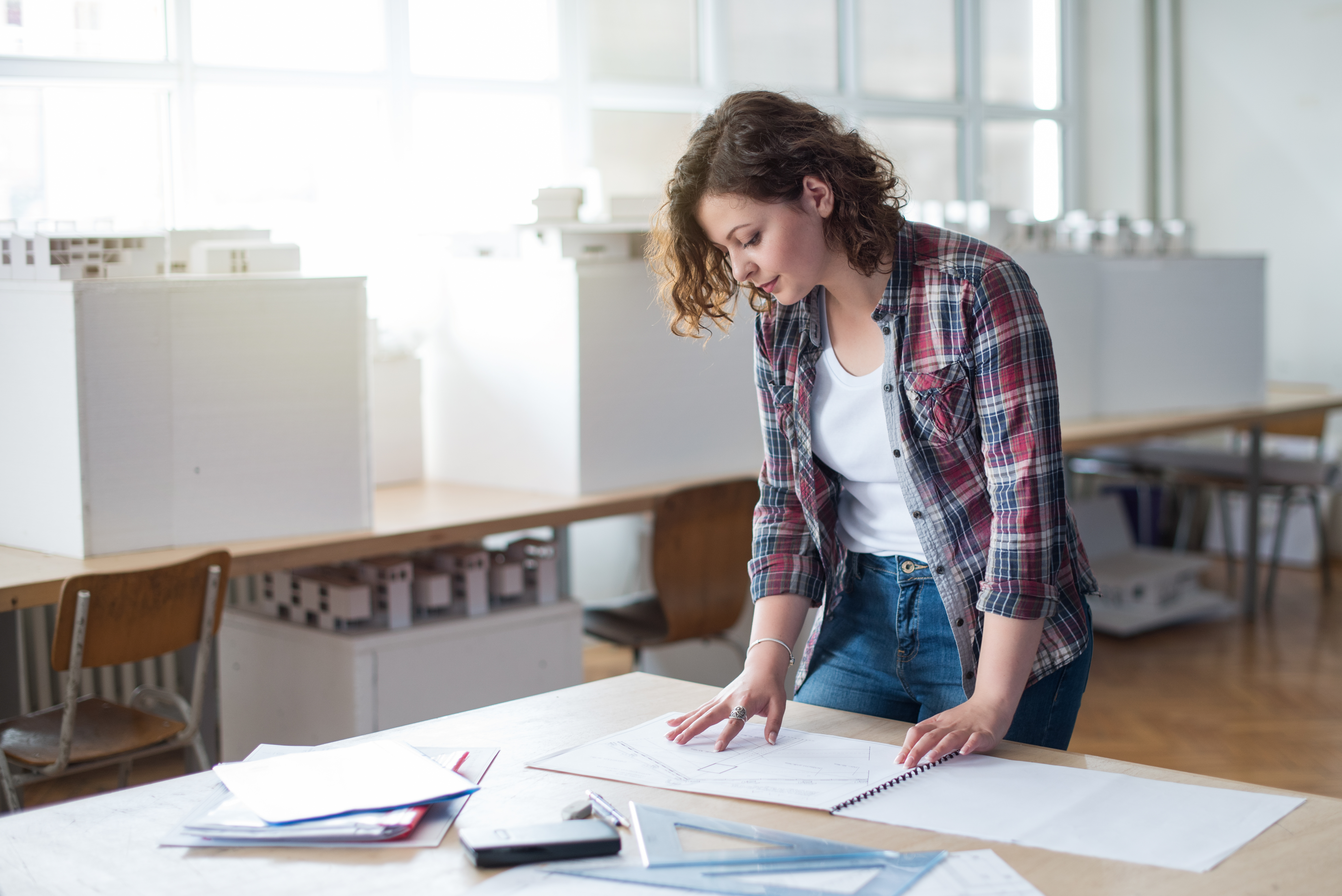 Säulen des Erfolgs
Der letzte spiel-platz fand im November 2022 statt. 

Der nächste spiel-platz ist für November 2024 geplant. 
Spielort wird voraussichtlich wieder  Würzburg sein.  

Informationen dazu erscheinen auf der Homepage www.lagtheaterundfilm-bayern.org
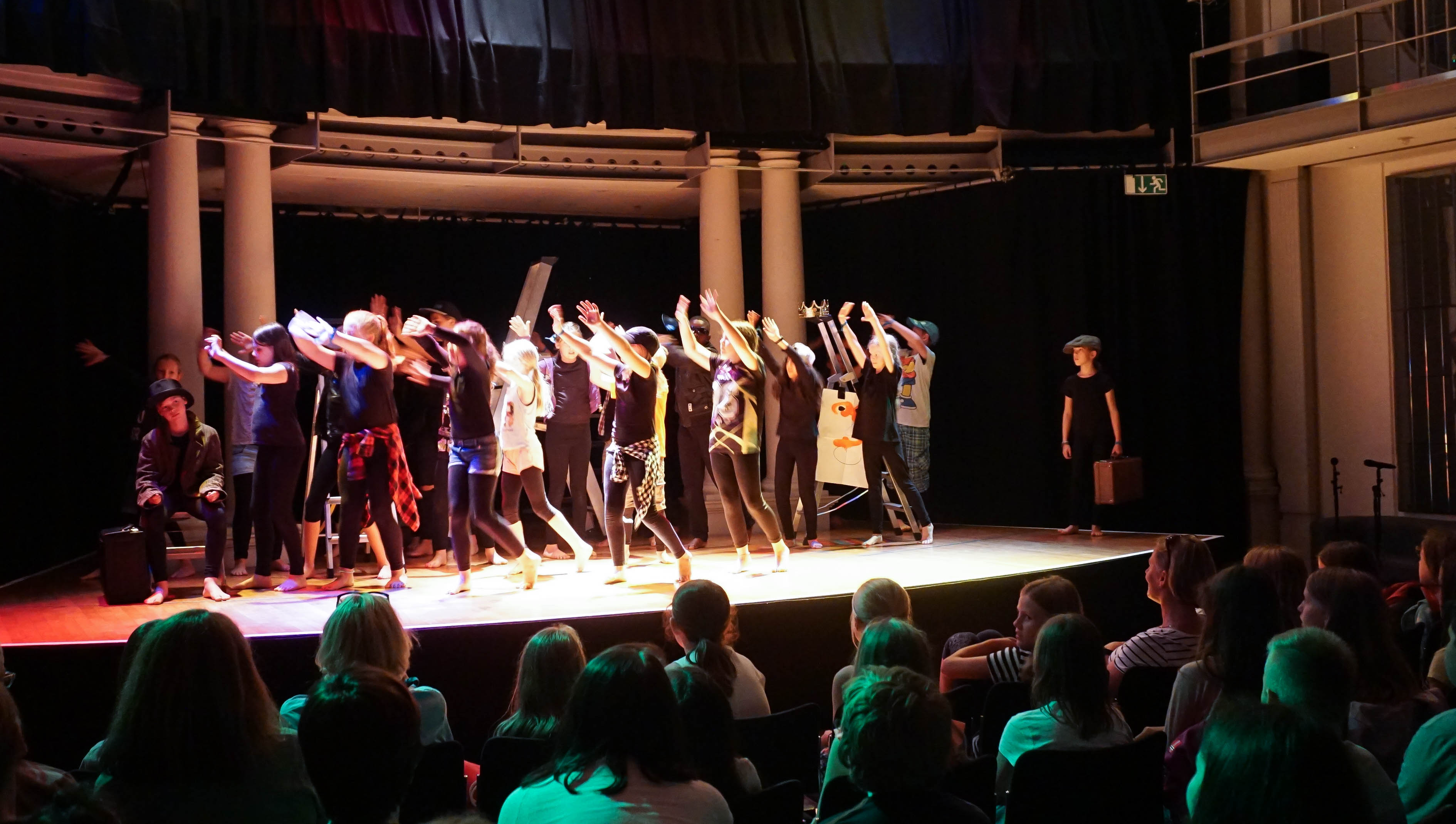 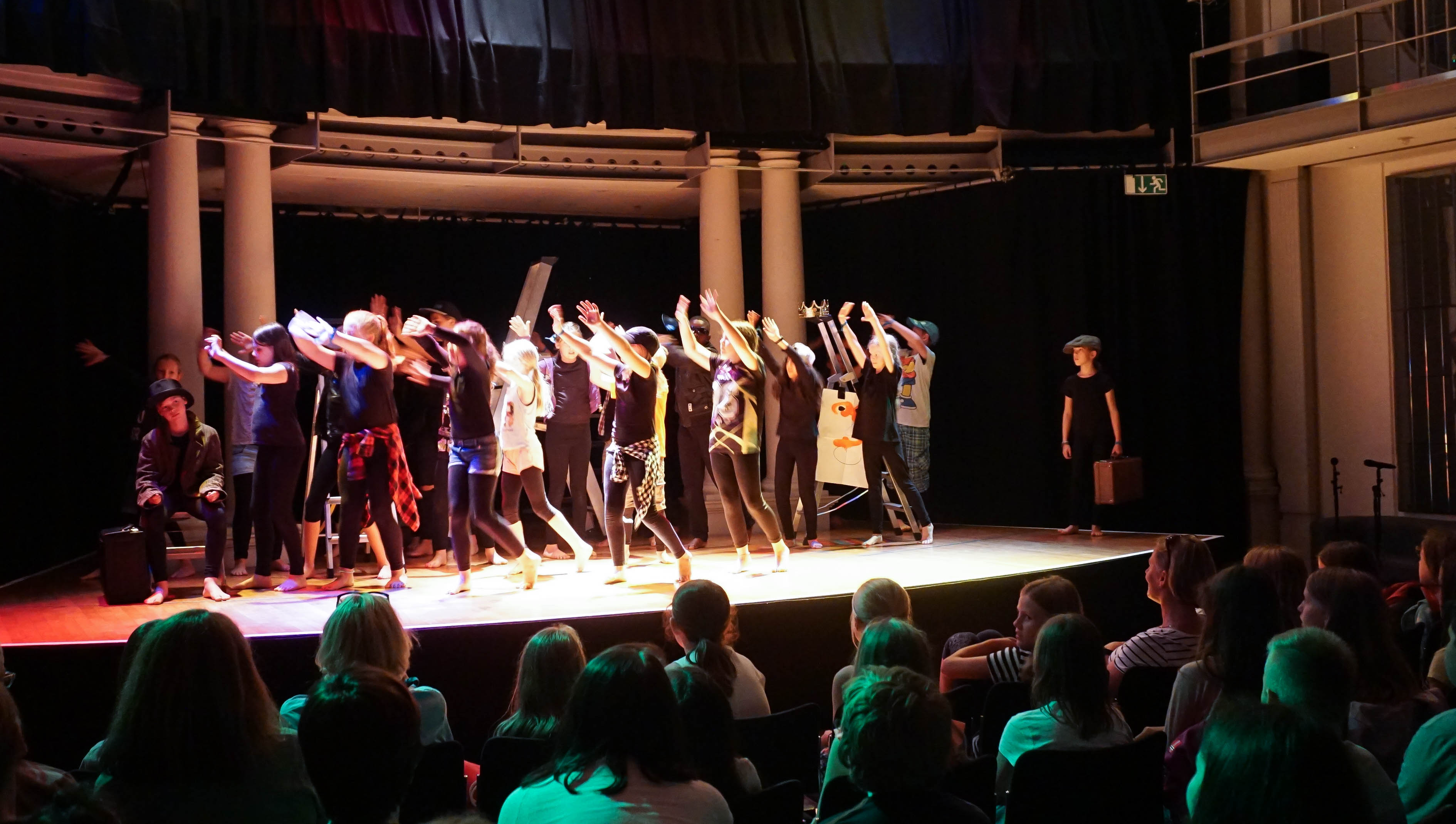 Weitere festivals

Die Theaterverbände für die einzelnen Schularten veranstalten jeweils eigene Theaterfestivals.

Drehort Schule e.V.  veranstaltet jährlich die Bayerischen Schulfilmtage und den länderübergreifenden Online-Wettbewerb „Aufblende“.

Aktuelles immer auf der Homepage www.lagtheaterundfilm-bayern.org.
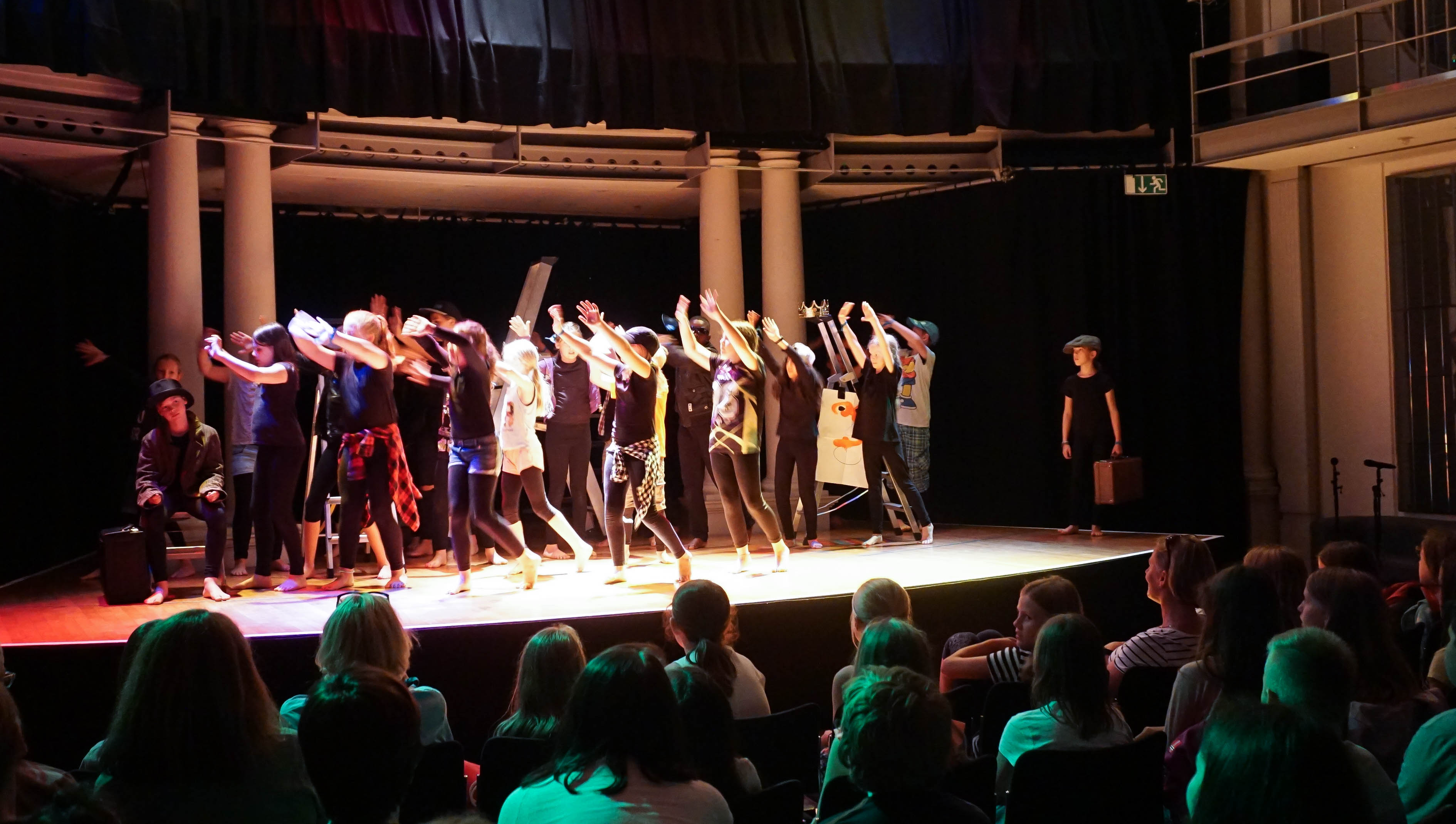 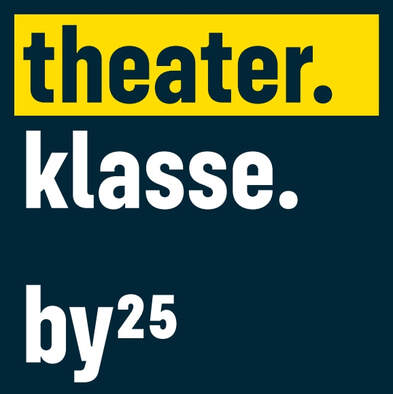 Was ist Theater.Klasse.? ​Theater.Klasse. ist ein Programm, mit dem die Stiftung Ravensburger Verlag besondere Theaterprojekte för-dert.

Theater.Klasse legt besonderes Augenmerk auf die nachhaltige Verankerung von Theater an Schulen, sowie Integrations- und Inklusionsfragen. 

Theater.Klasse. ermuntert, sich mit Medien auseinanderzusetzen. Das Programm fördert die darstellenden Künste an Schulen – auch über Landes- und Sprachgrenzen hinweg.
Www. LAGTheaterundfilm-Bayern.org